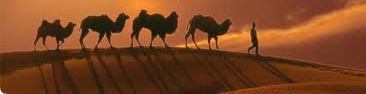 Xian and Xing PingCHINA 2013Silk Road Summer English Camp
by Nolan R. Tomboulian
NOLAN@TEEI.org
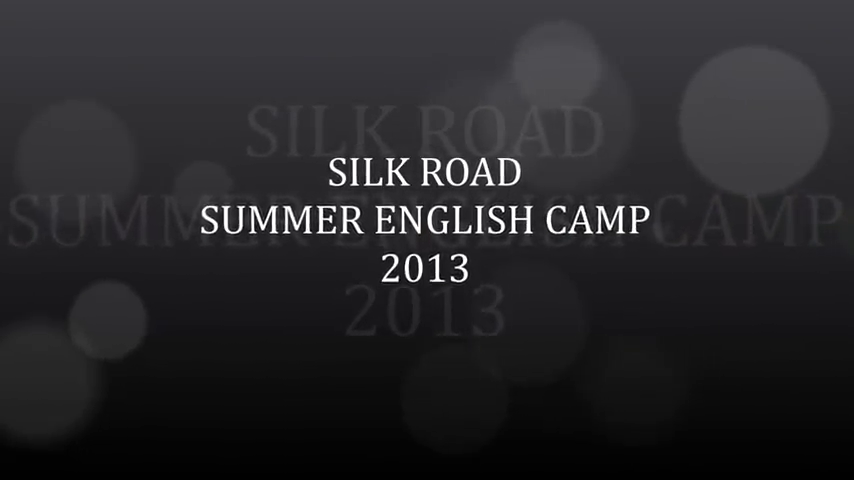 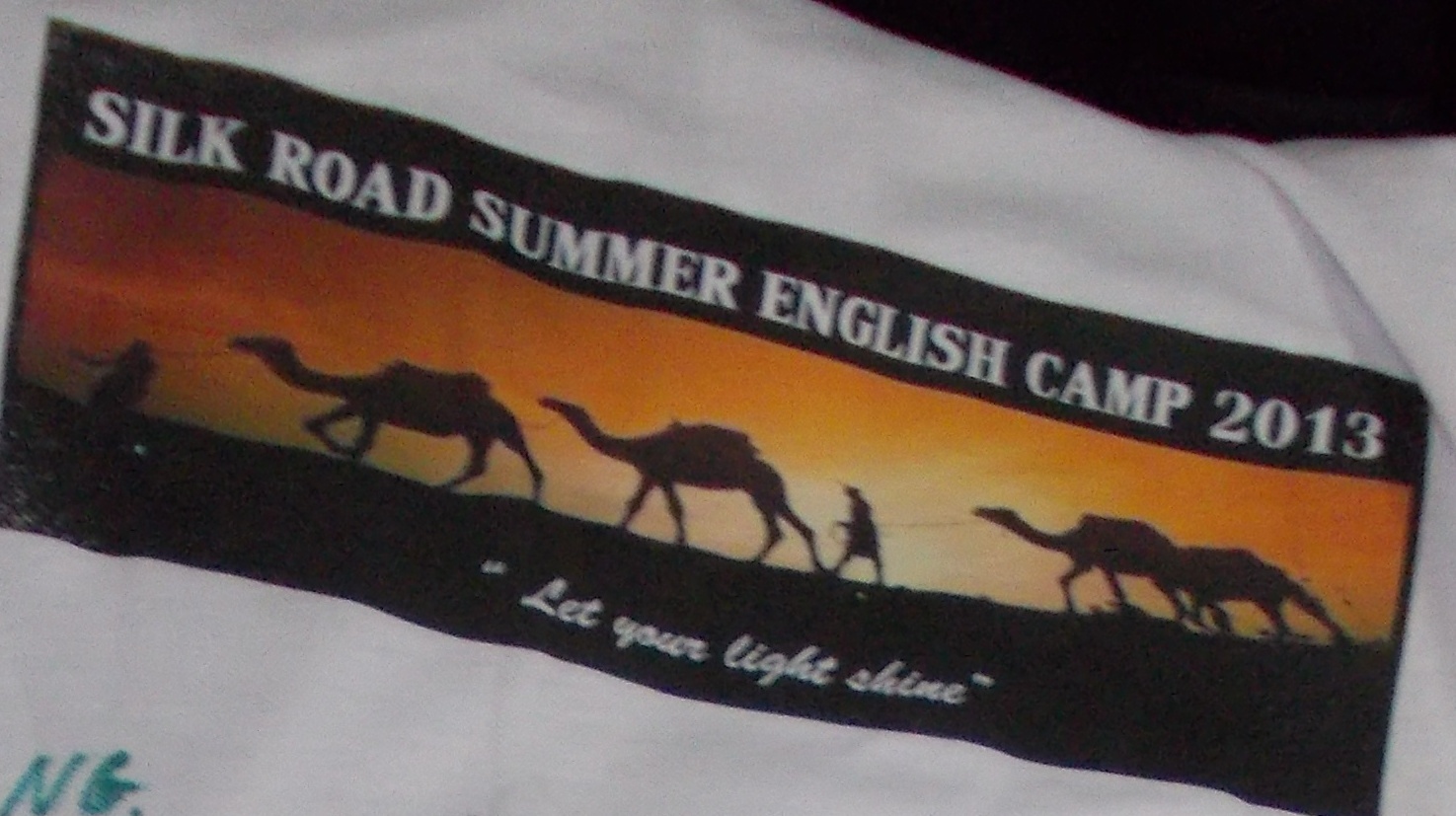 Camp Shirts
Ancient Silk Road Map
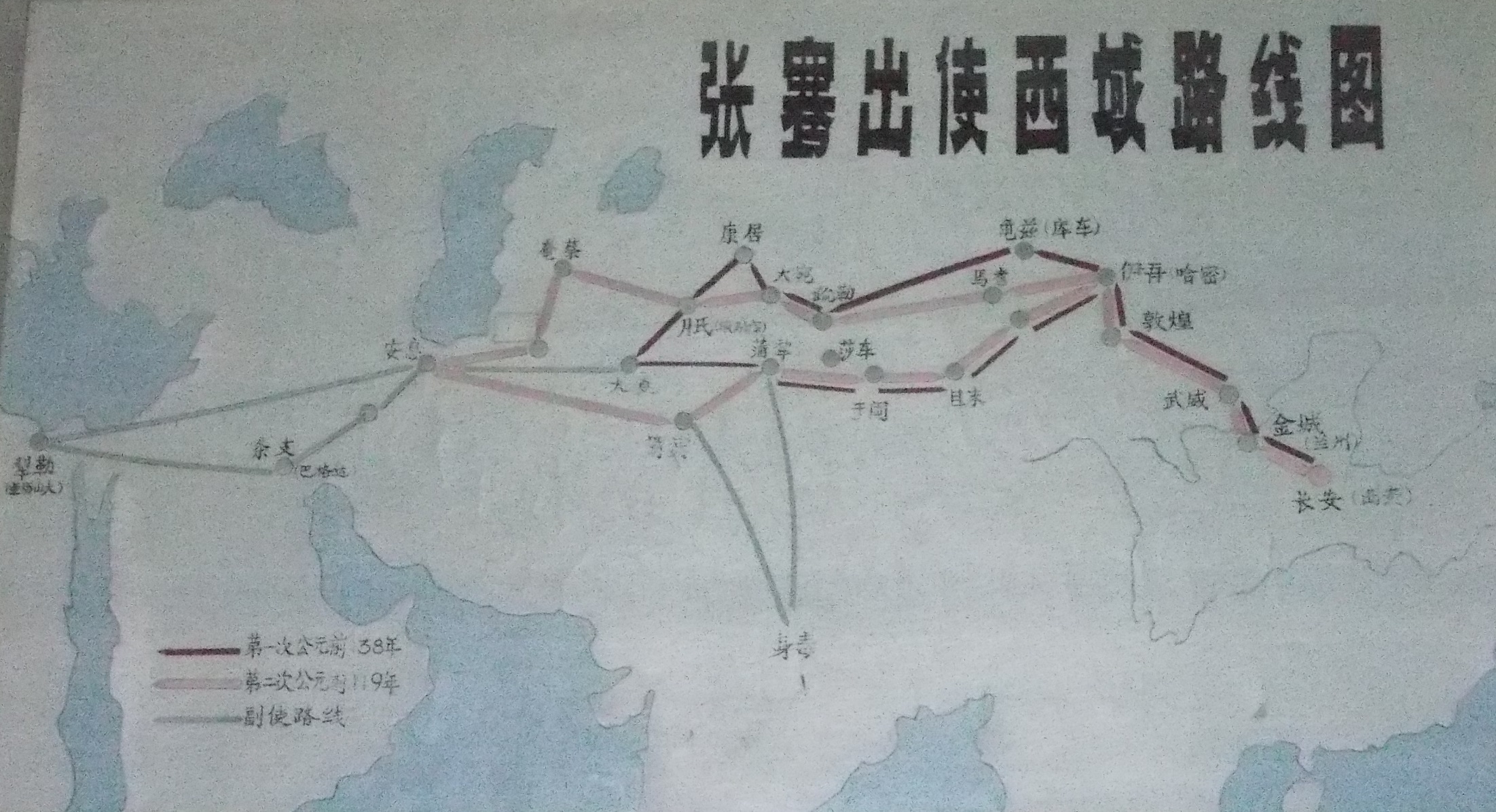 Even the longest journey begins with the 1st step!
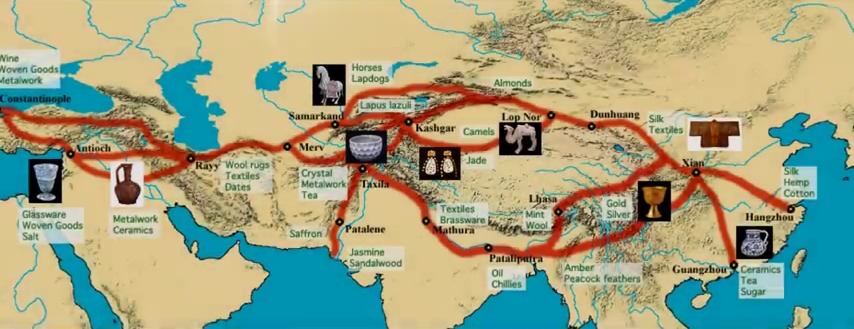 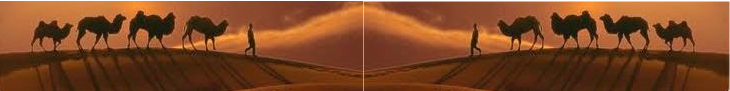 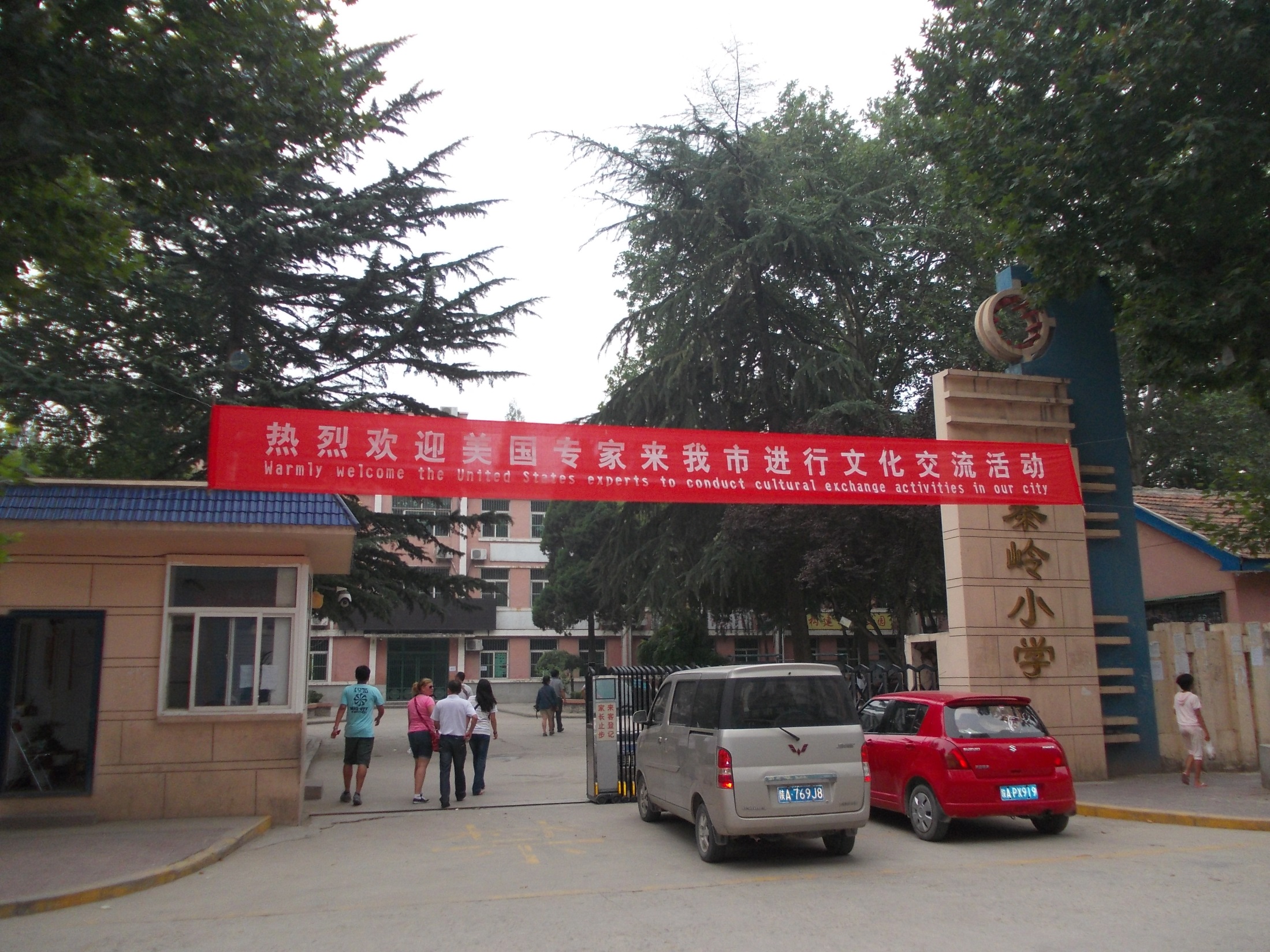 Welcome to the Host School
Qin Ling Primary School, Xing Ping City, Shannxi Province, China
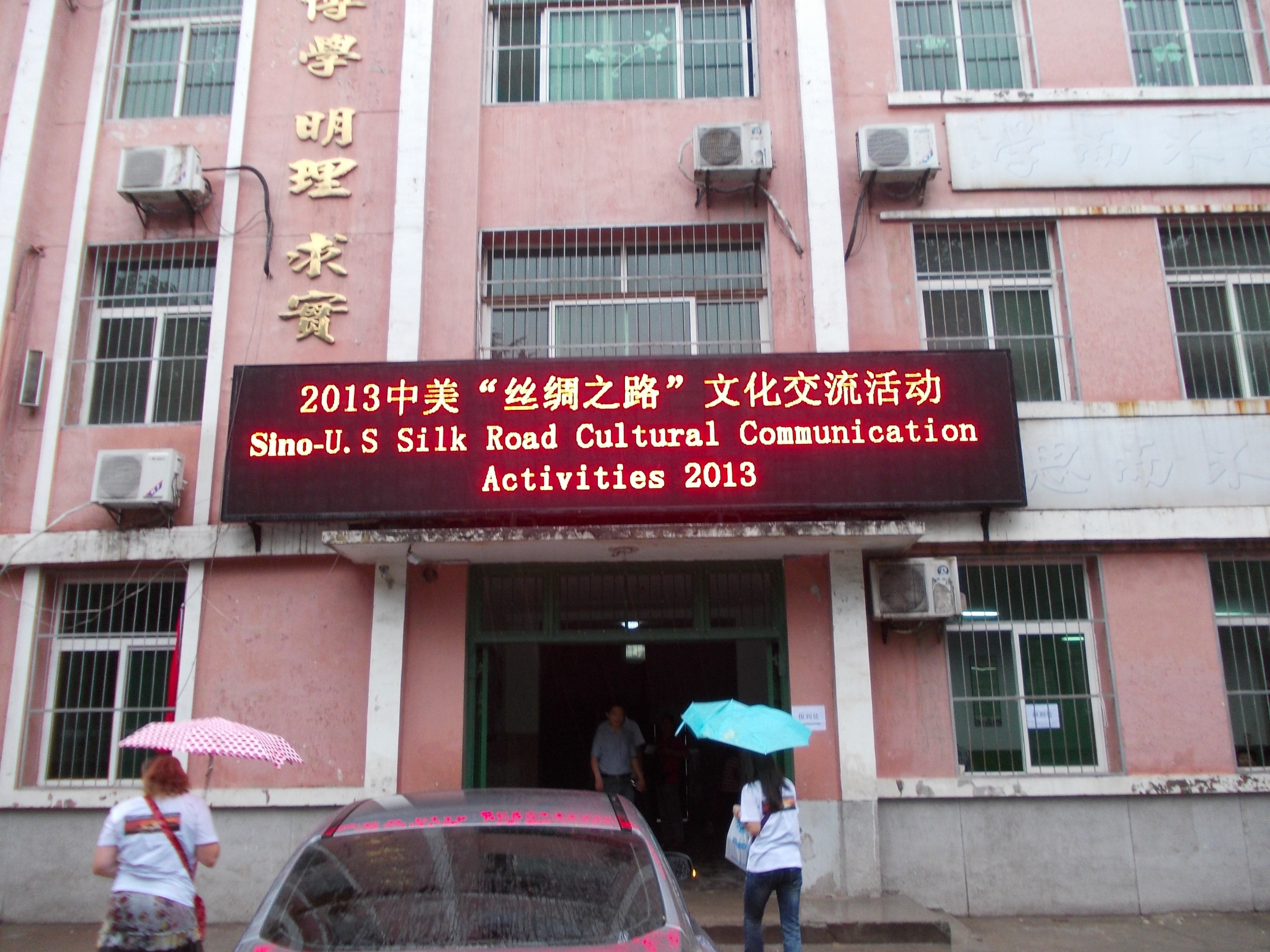 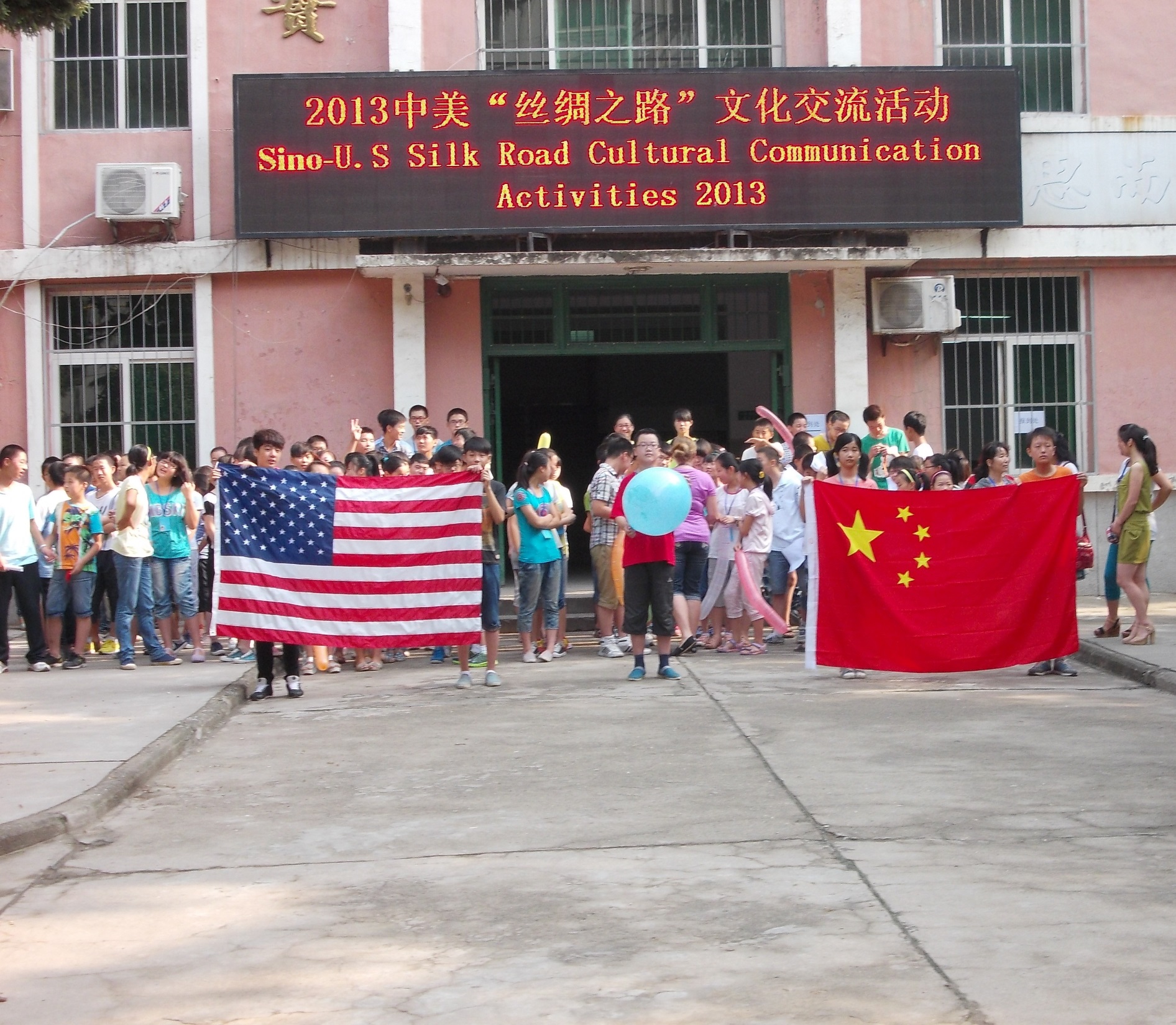 REACHING THROUGH TEACHING
BUILDING CULTURAL BRIDGES
CHANGING LIVES
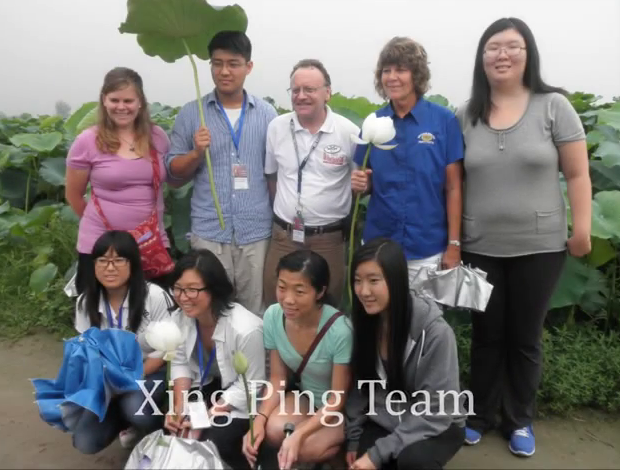 Back:
Samantha, Bryan, Nolan, Kate, Susan
Front:
Janelle, JoJo, Arianne, Nancy
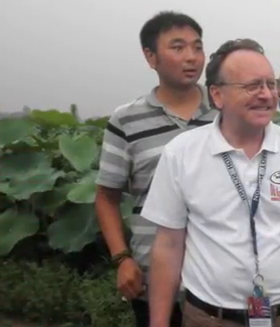 Rio (Wang Lei) 
& Nolan
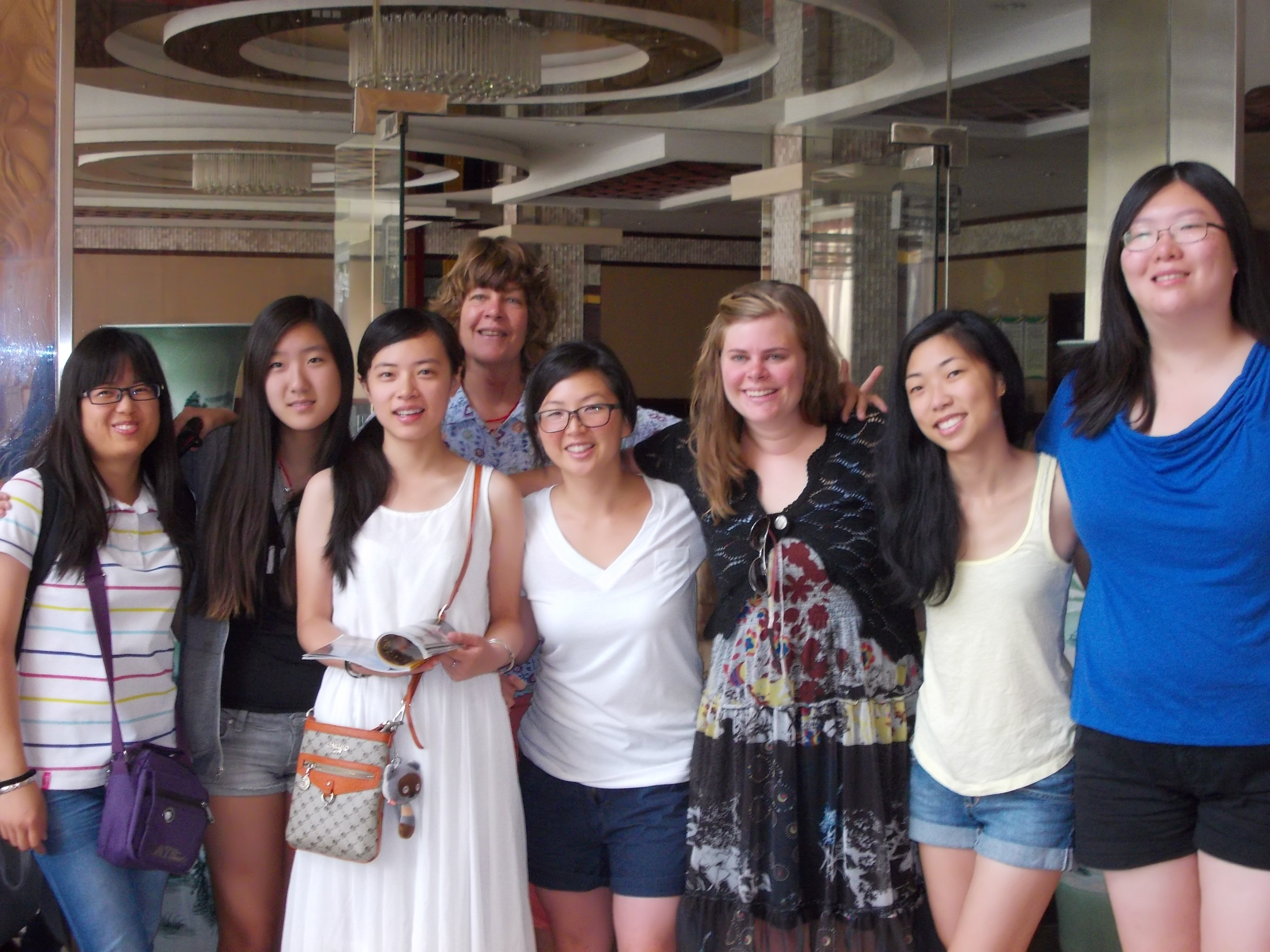 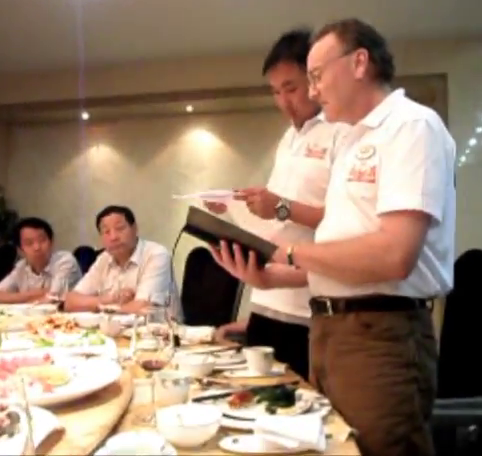 Opening Banquet
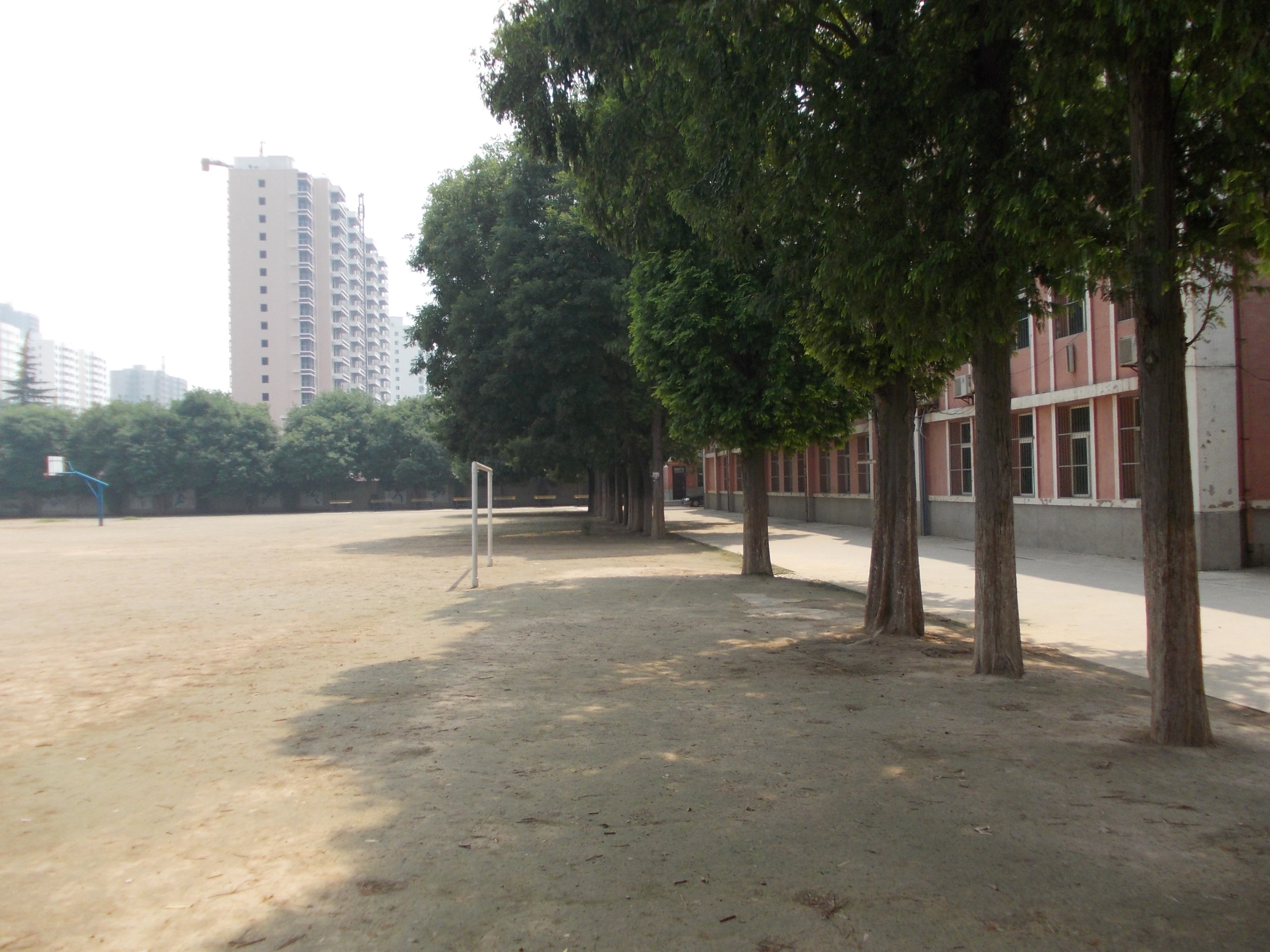 Back playground area of school
(Apartments in background)
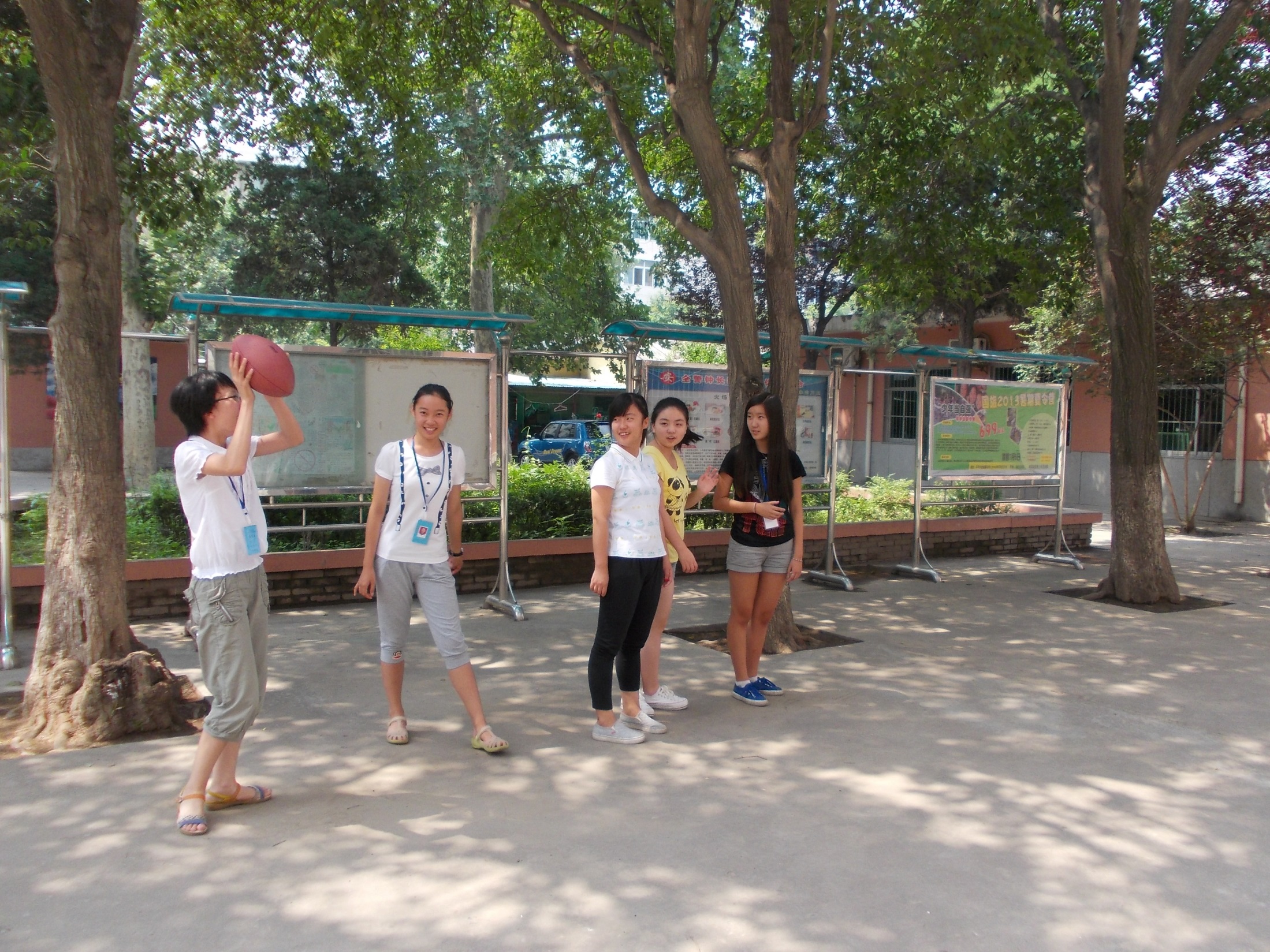 Front yard of school
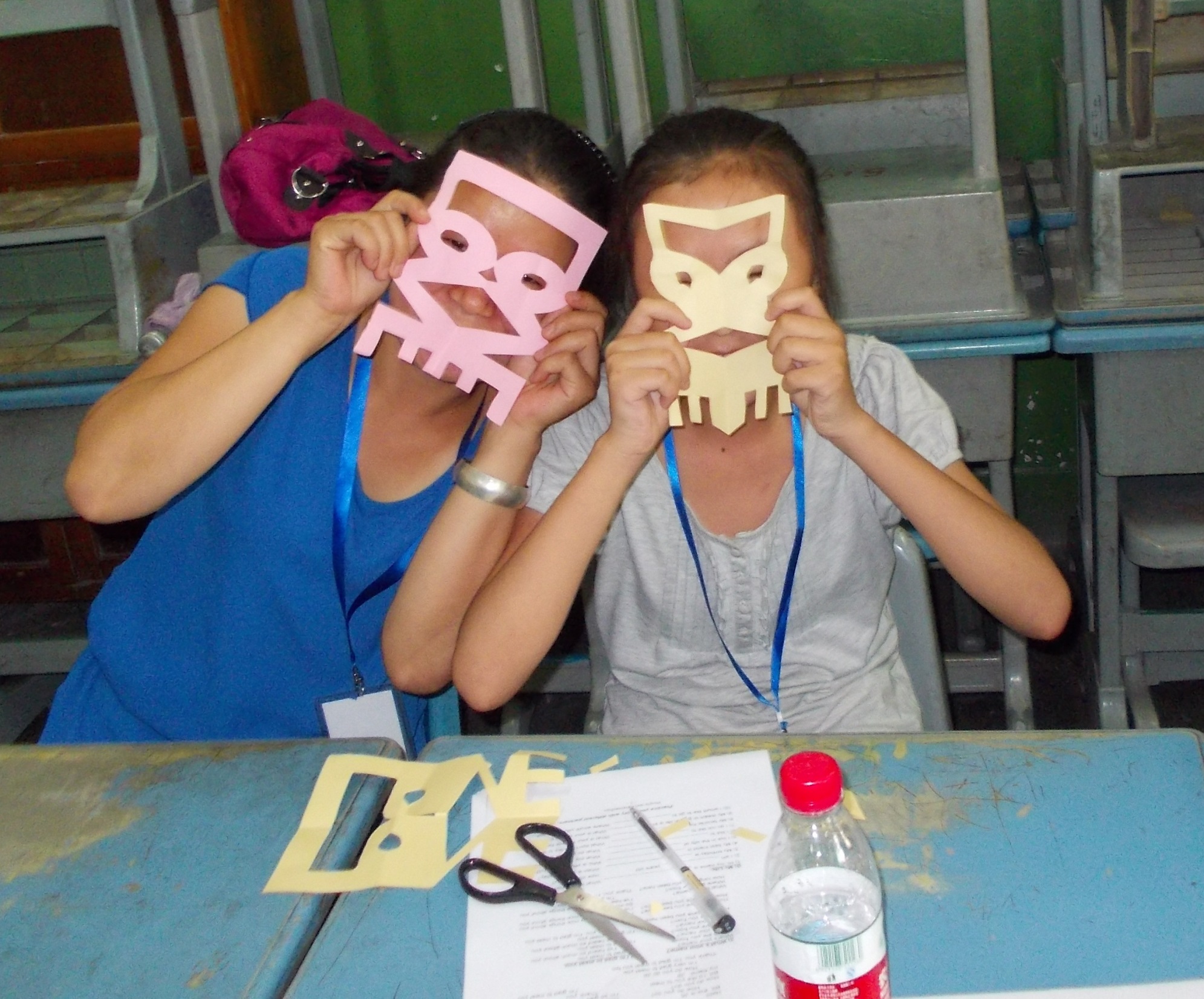 LOVE
SYMMETRY 
PROJECT
The many faces of LOVE!
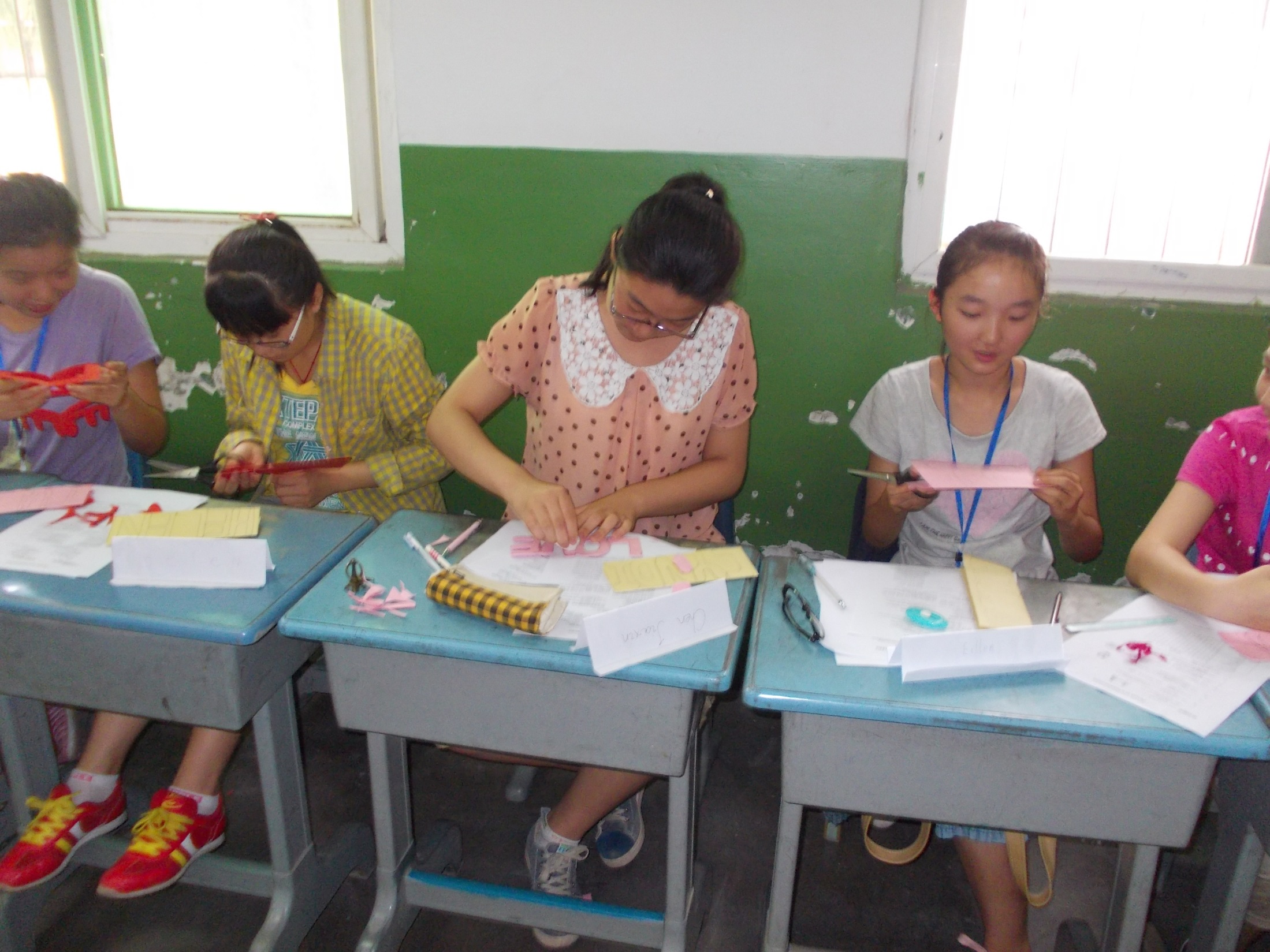 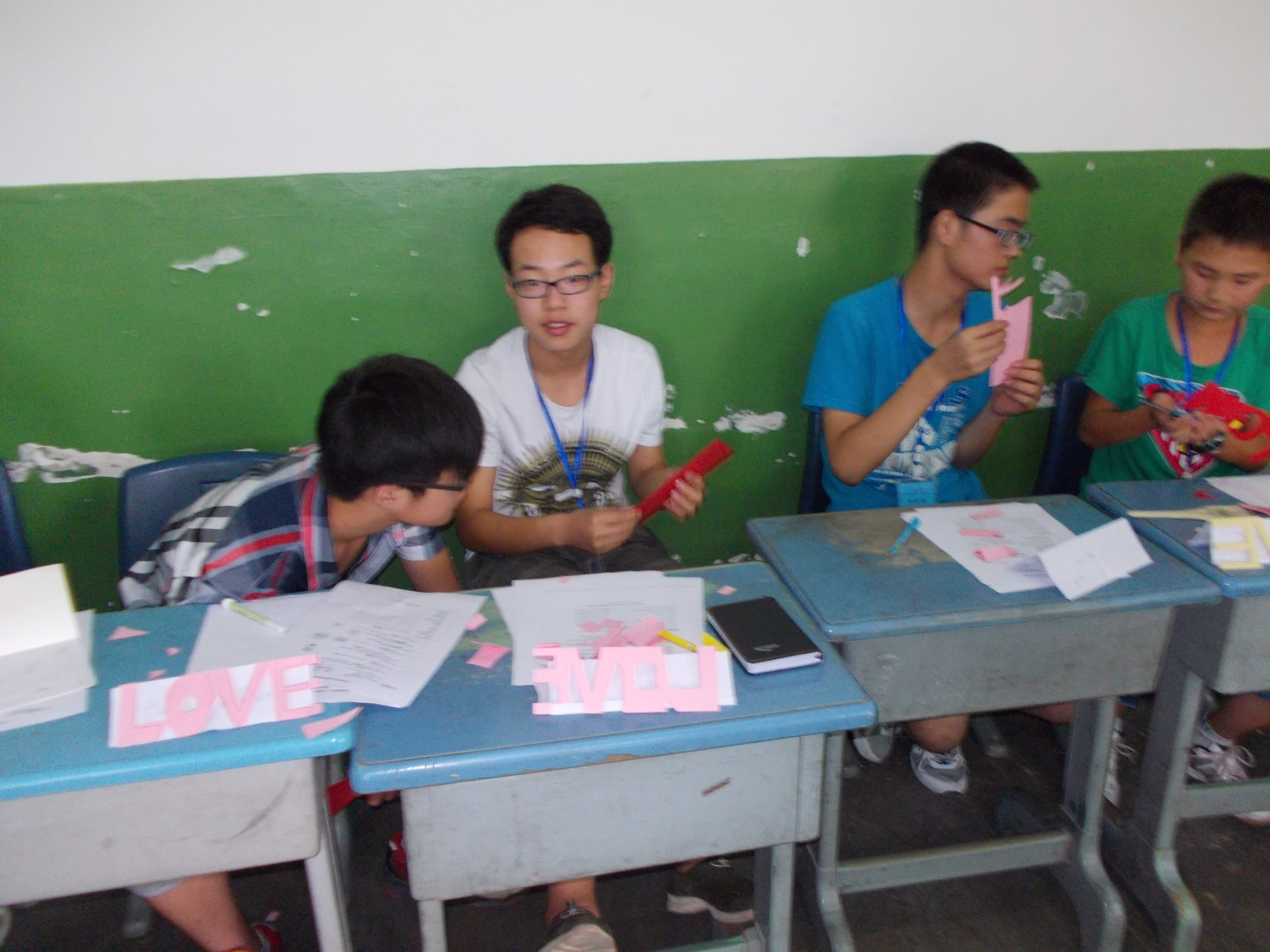 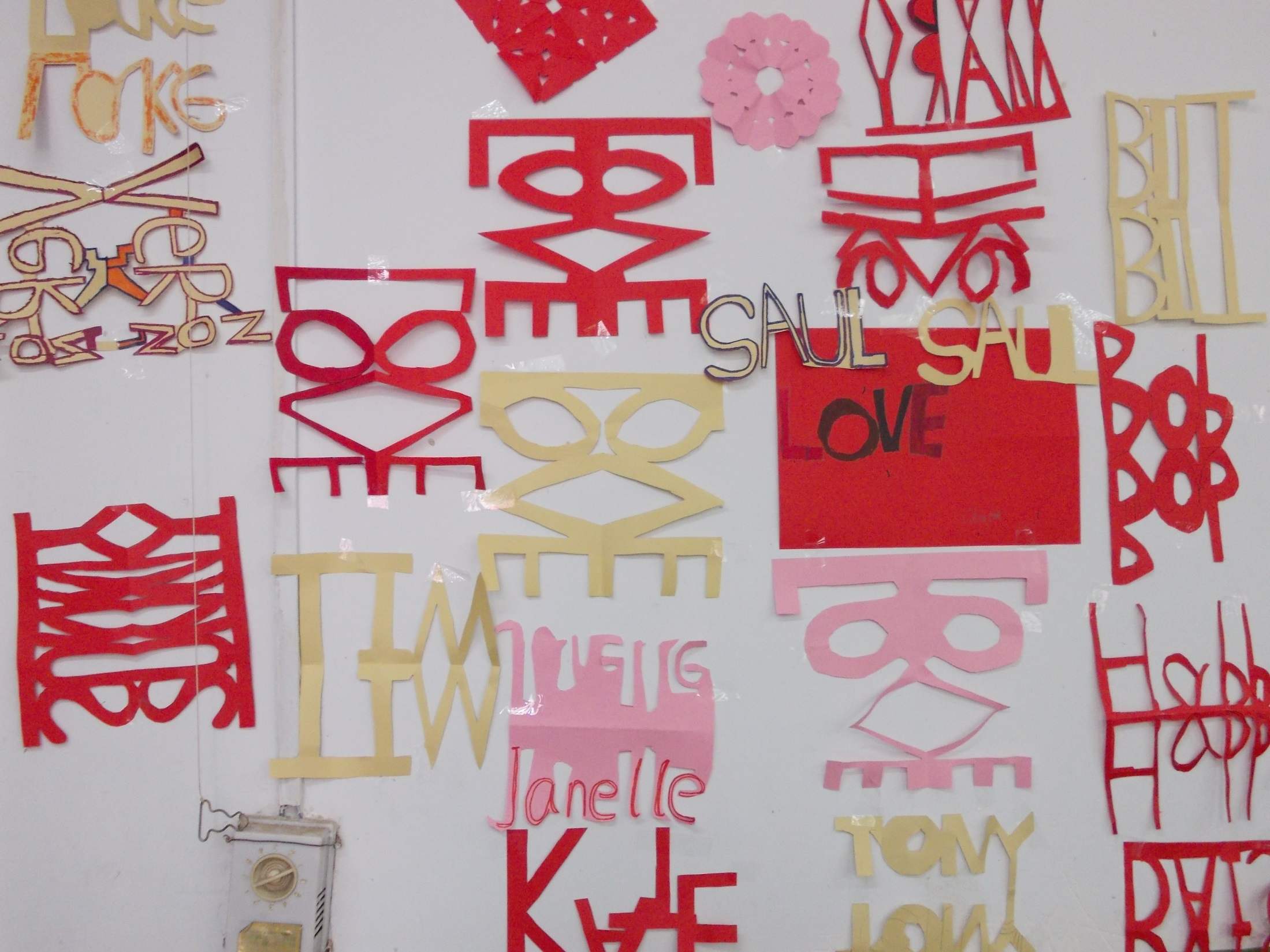 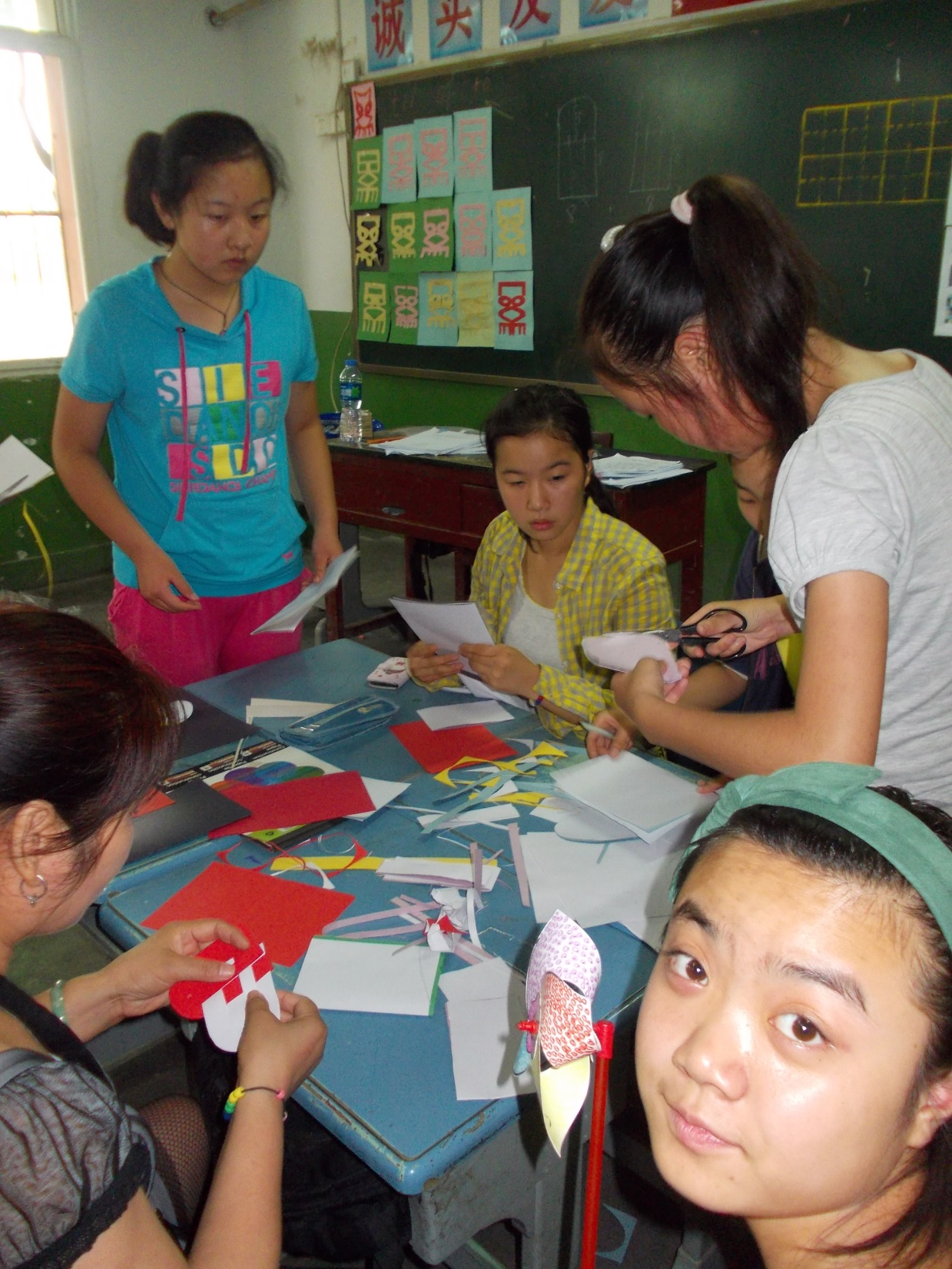 WOVEN HEARTS
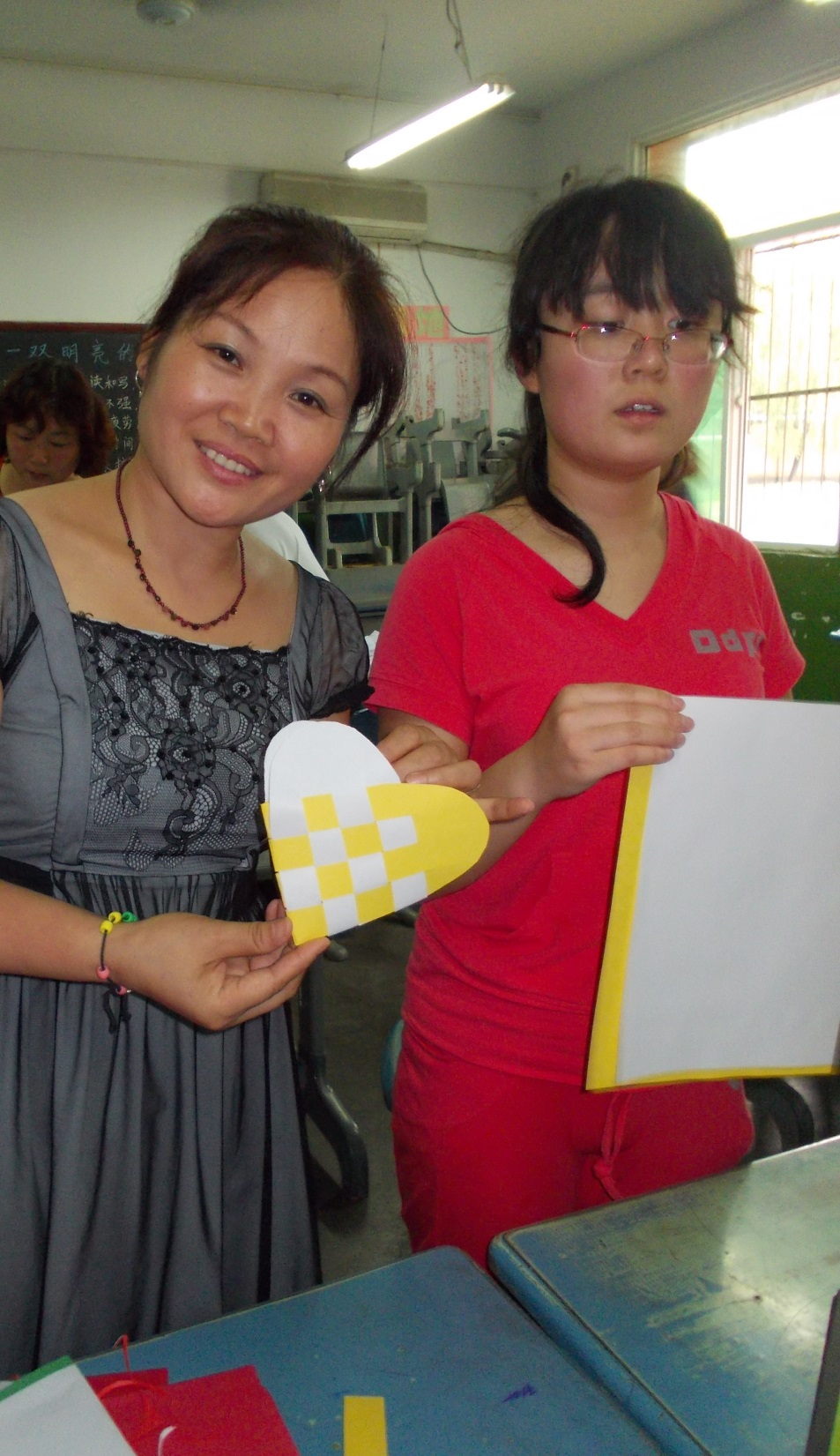 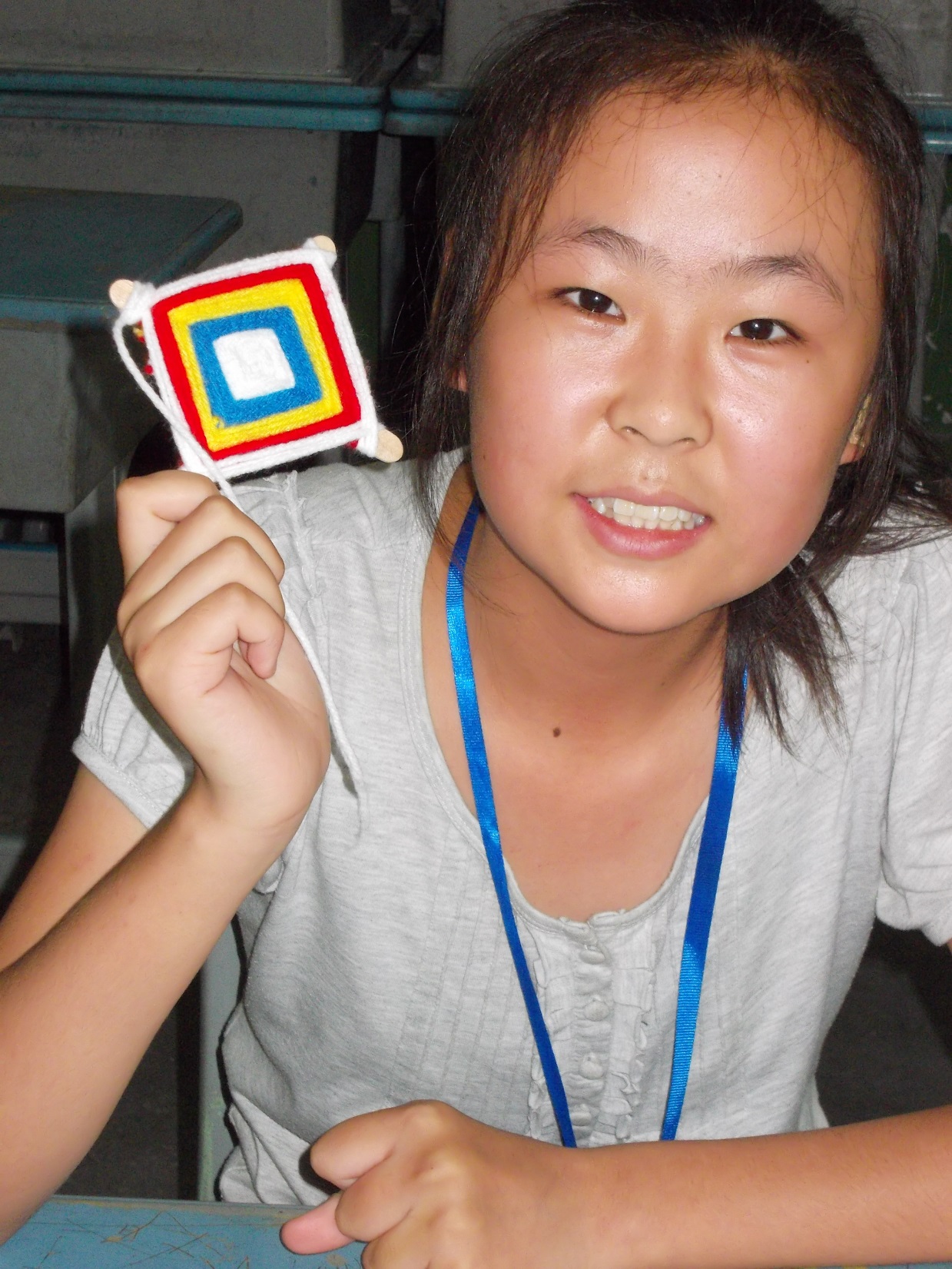 Ojo-De-Dio
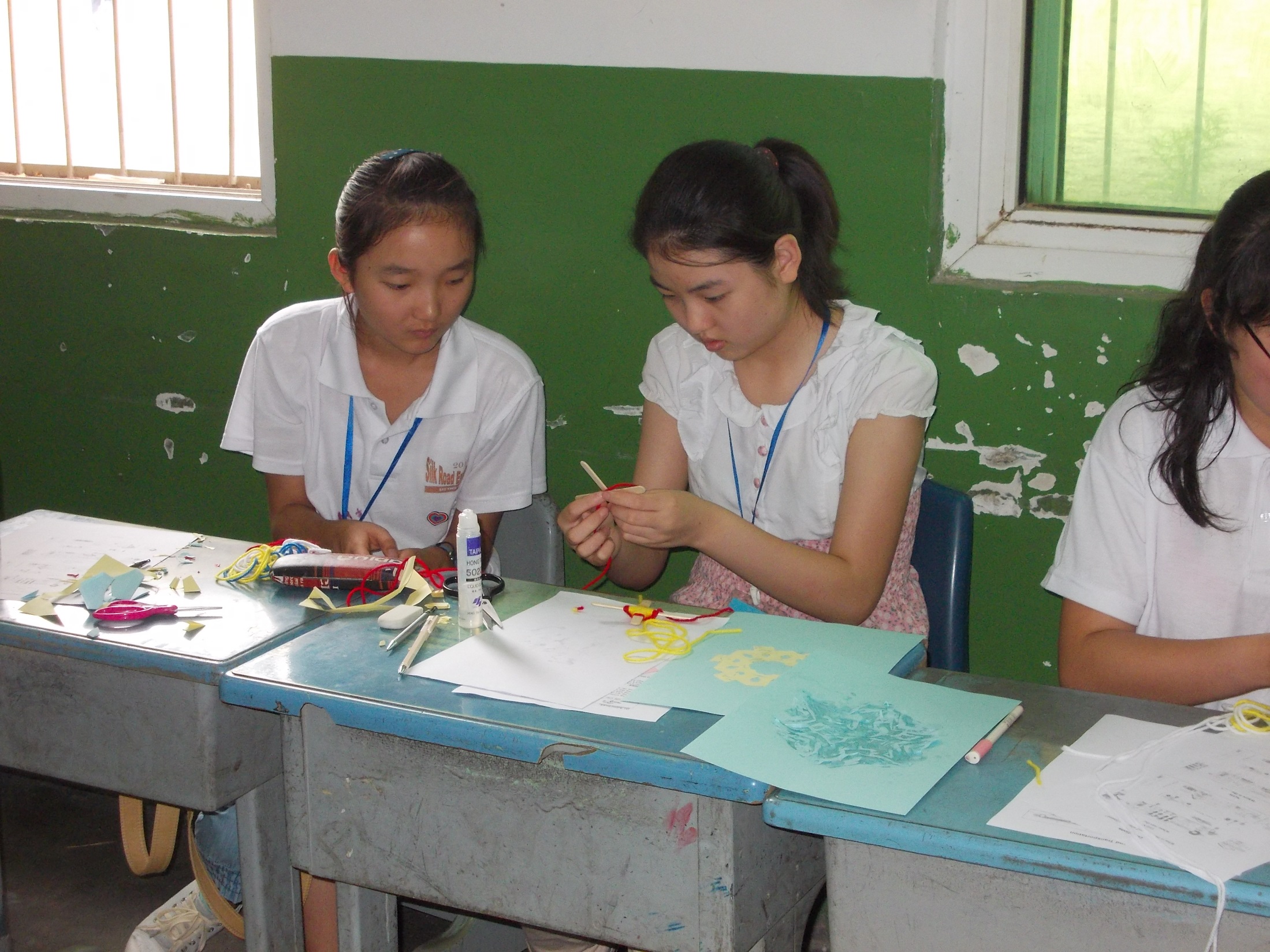 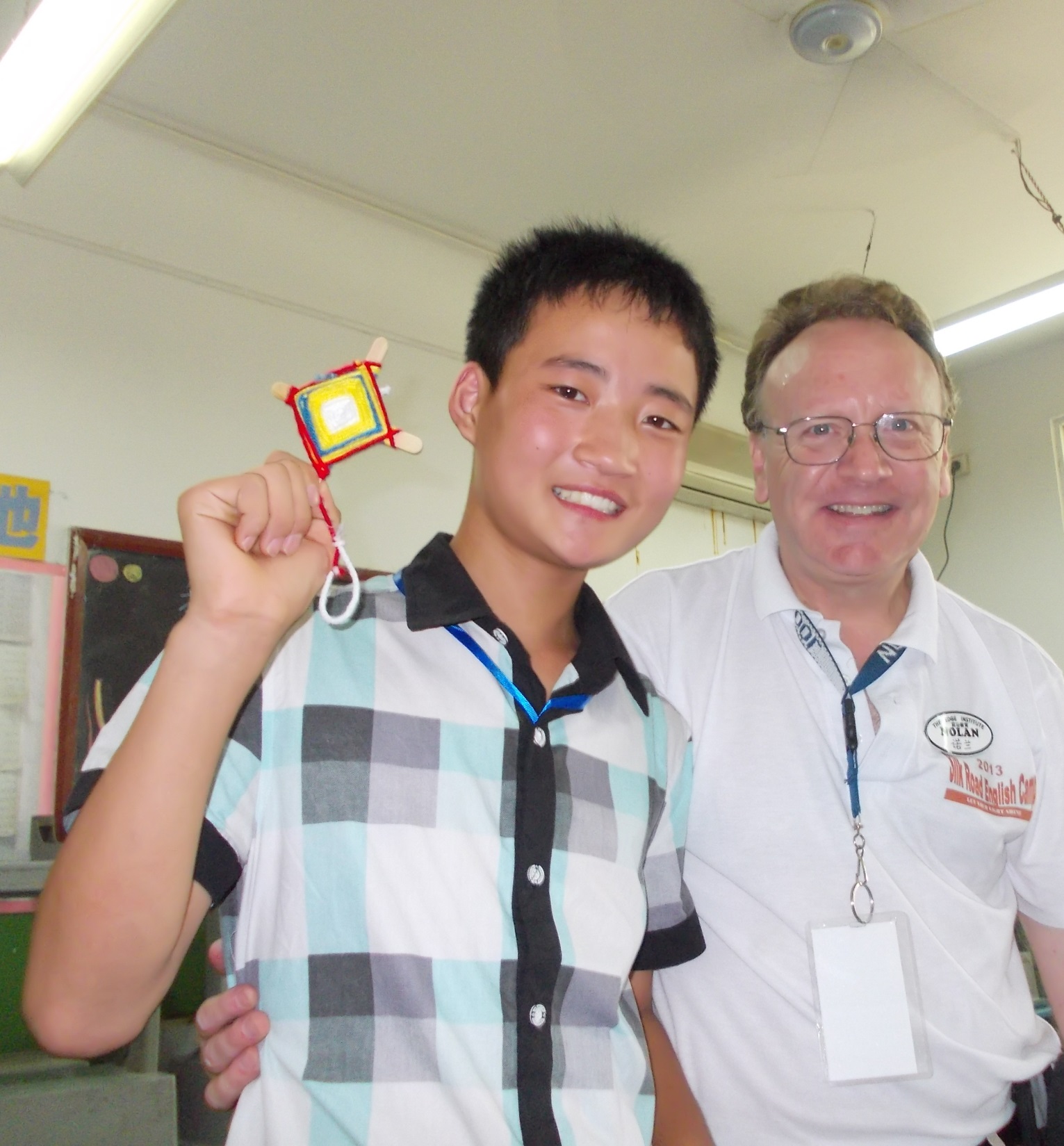 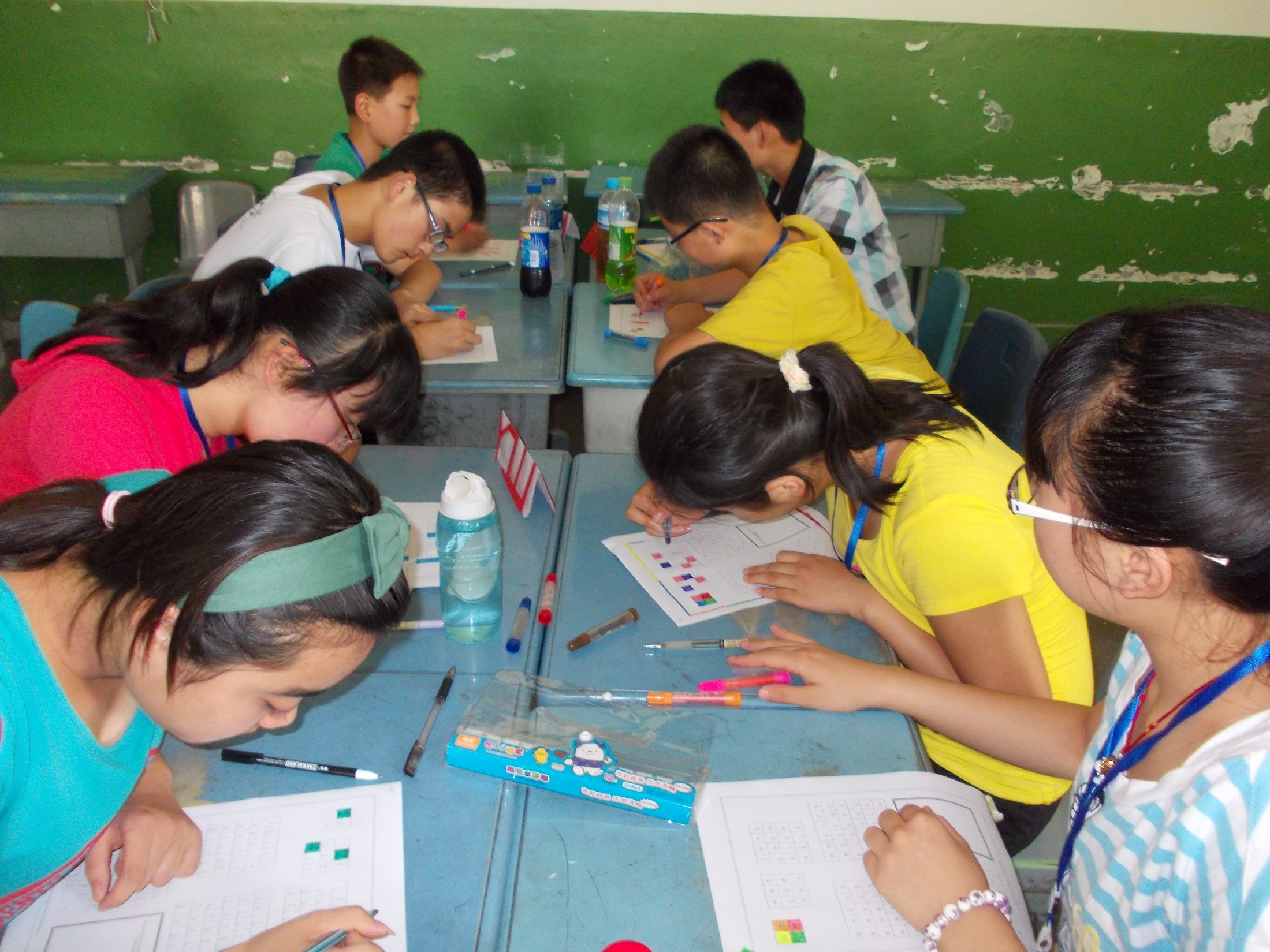 Something
About
That
Name
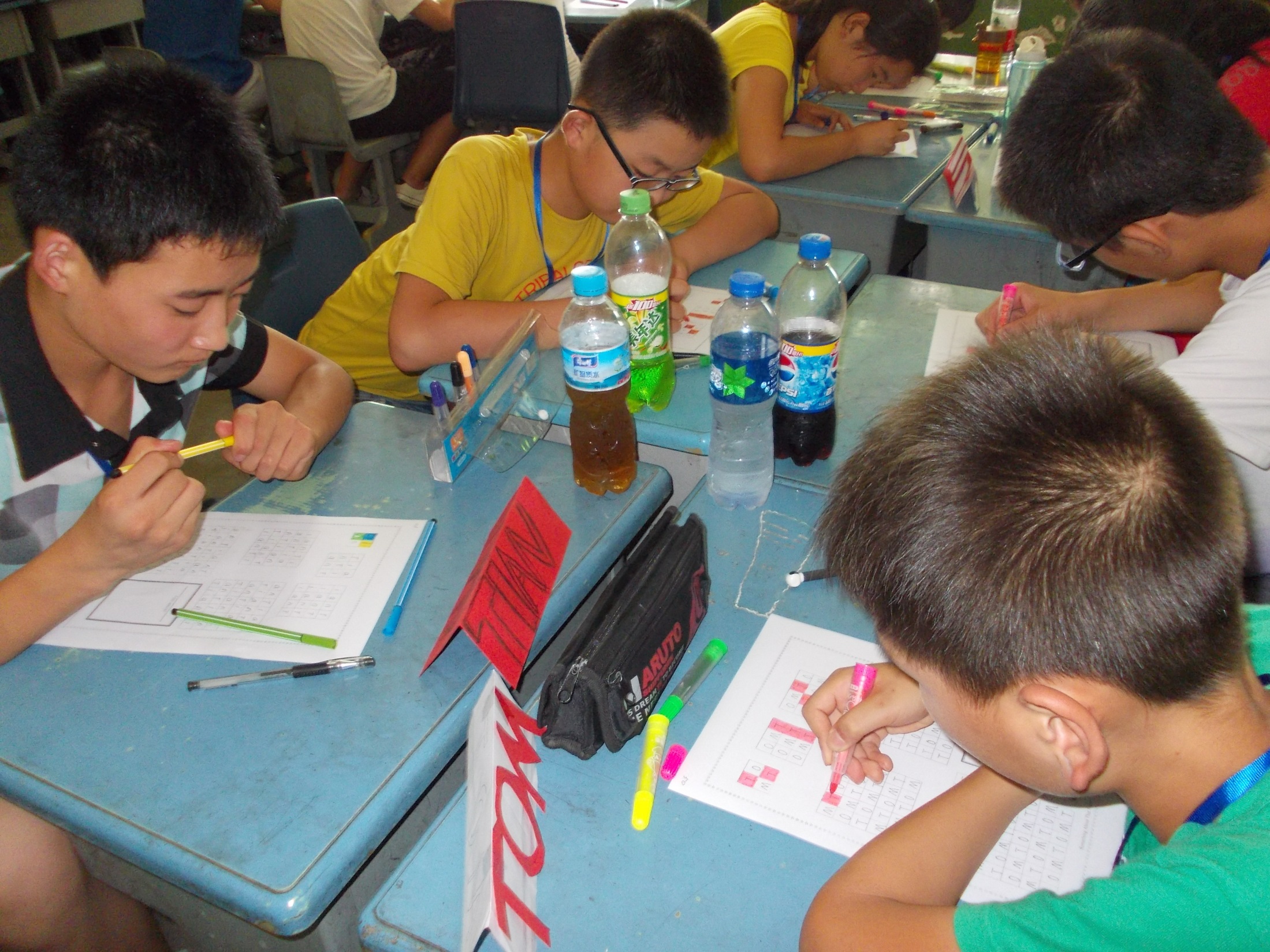 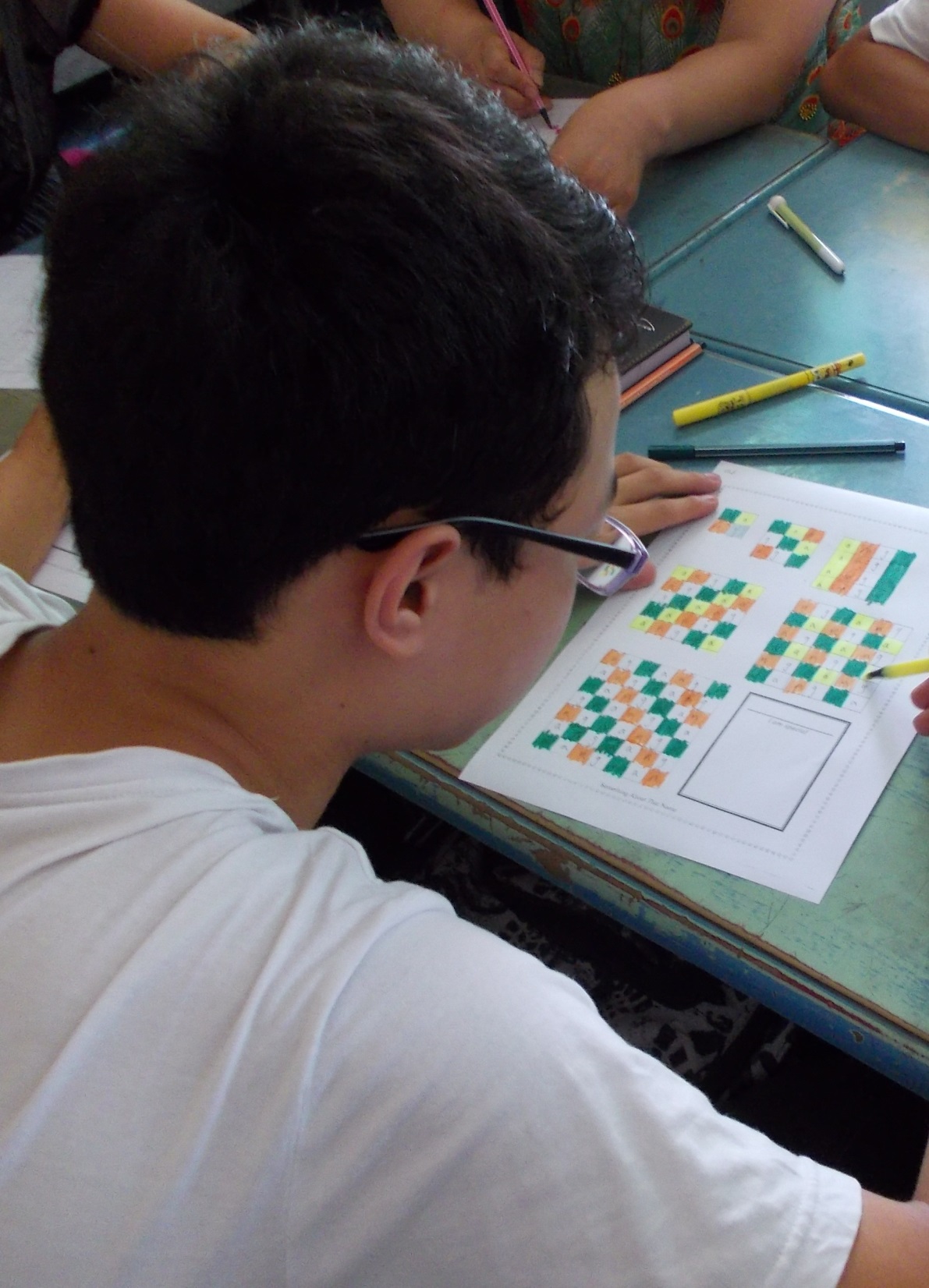 Every “NAME” becomes a unique pattern!
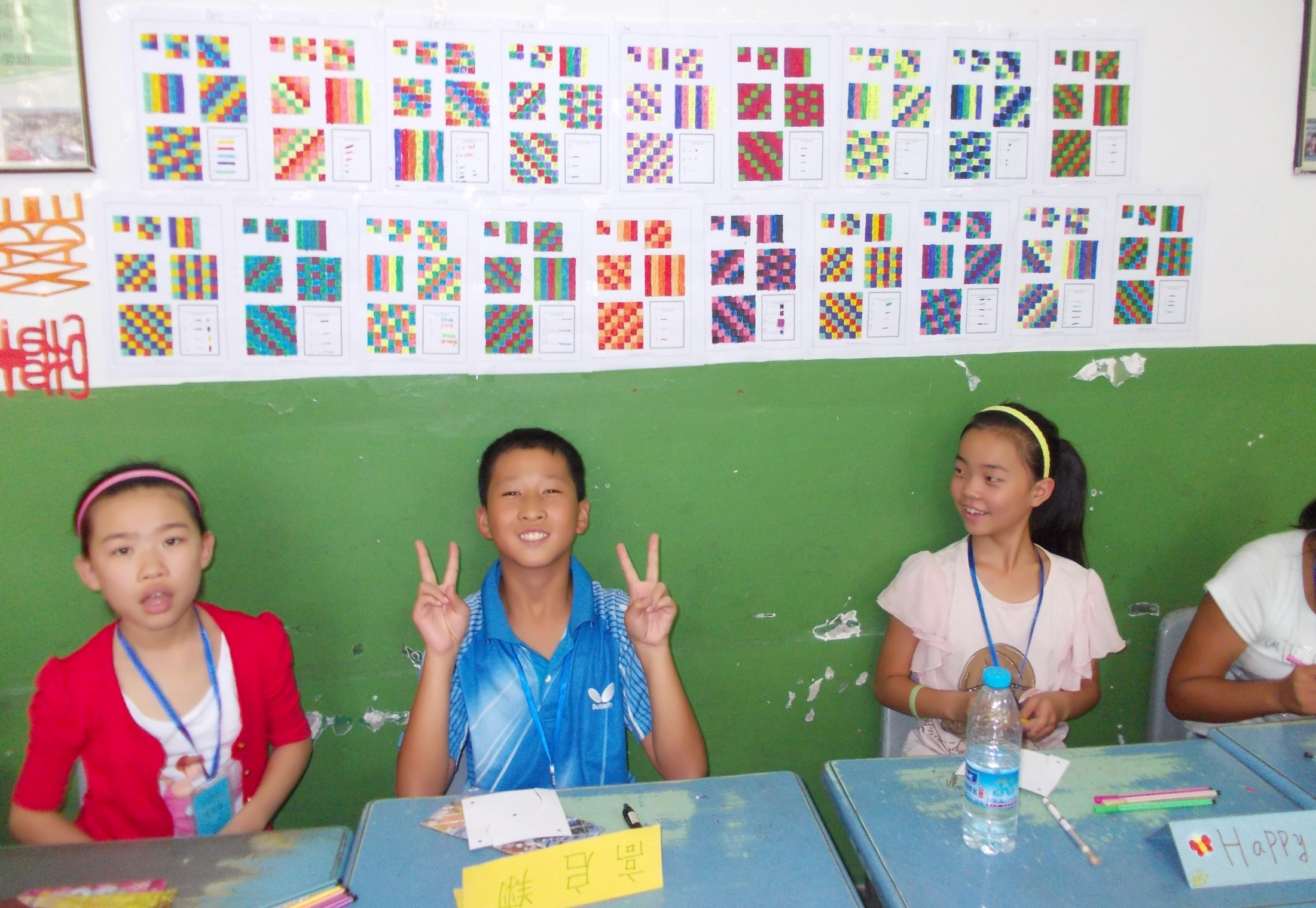 Something About That Name
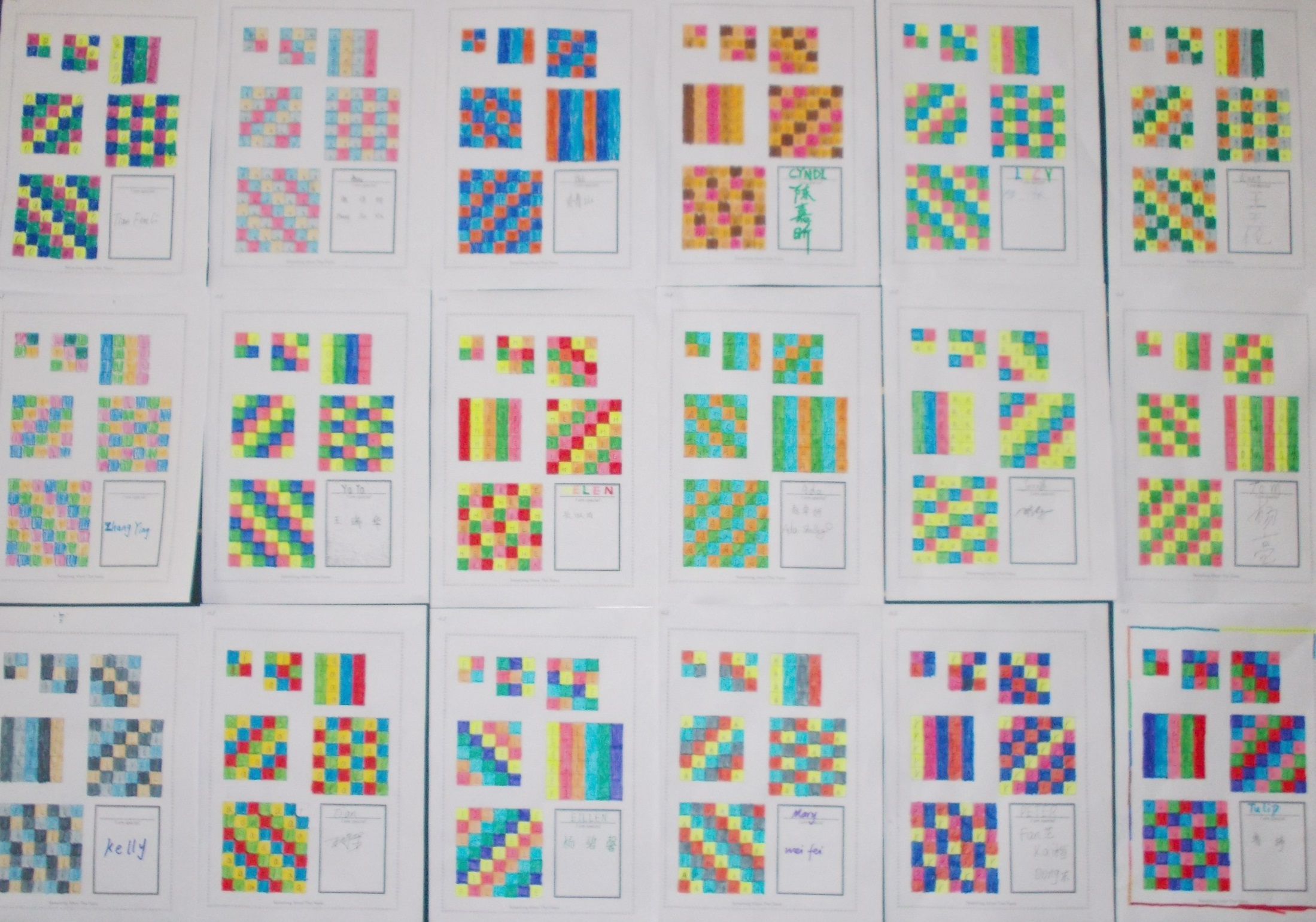 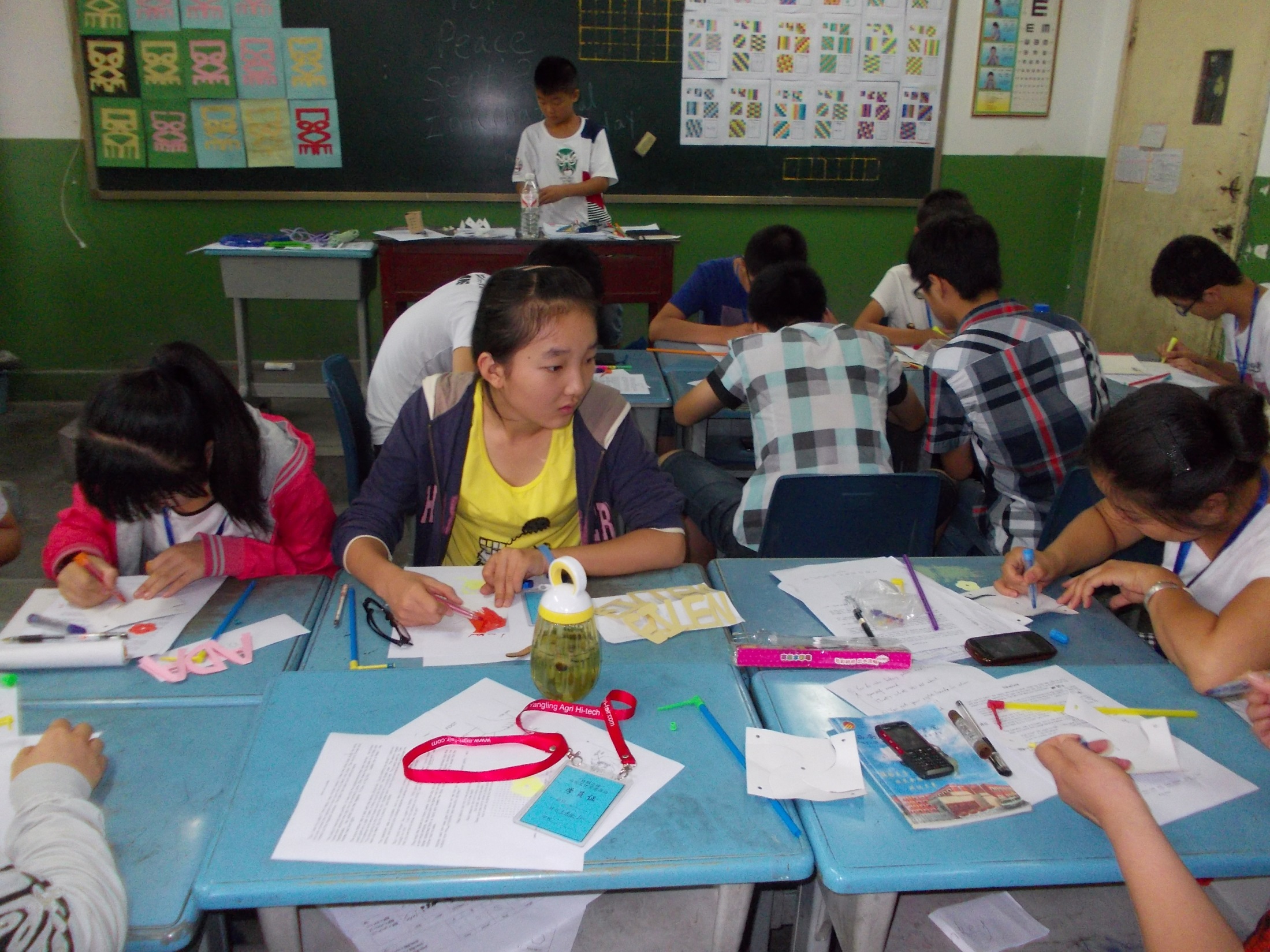 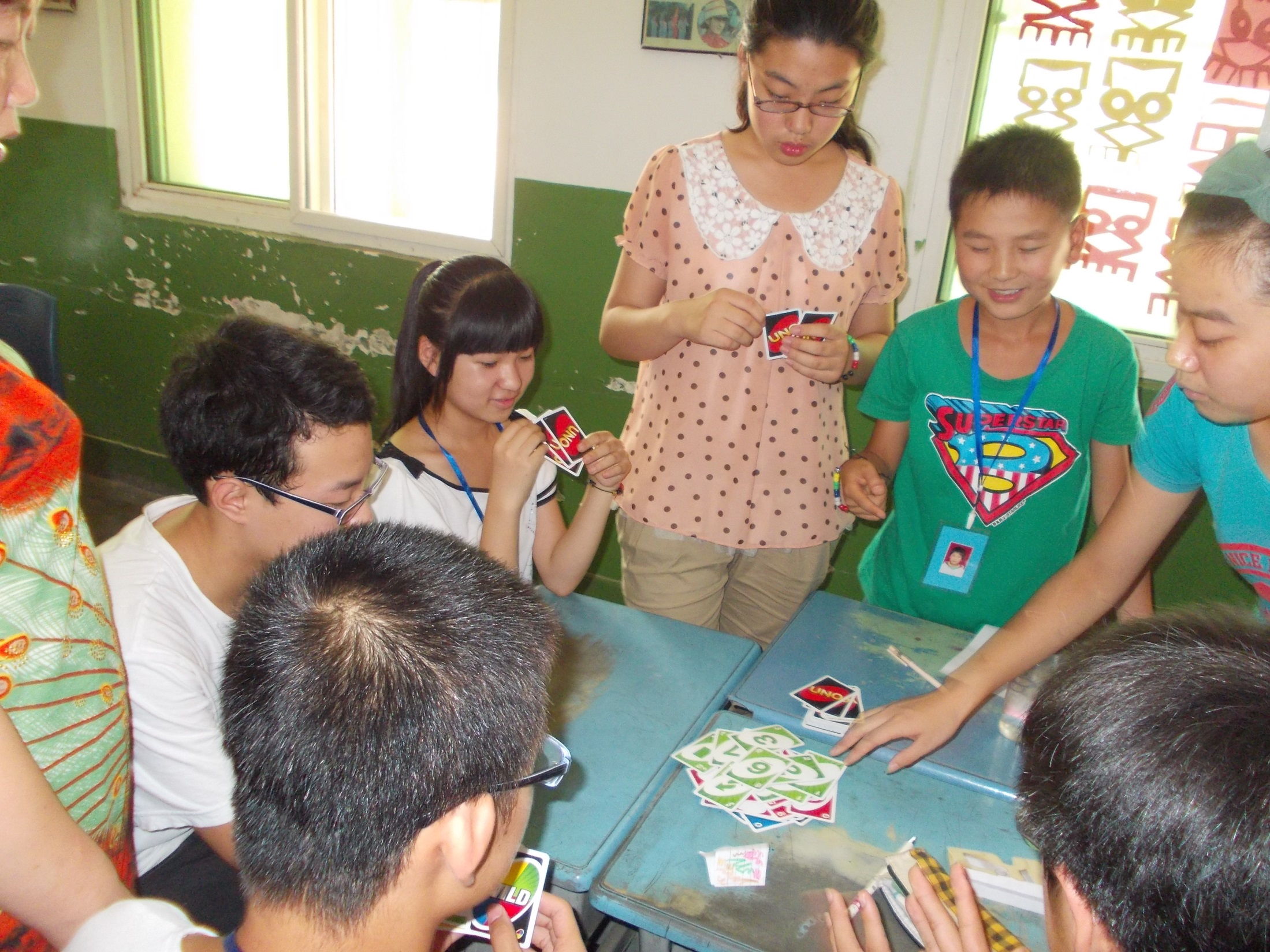 UNO 
A popular game
For colors and numbers
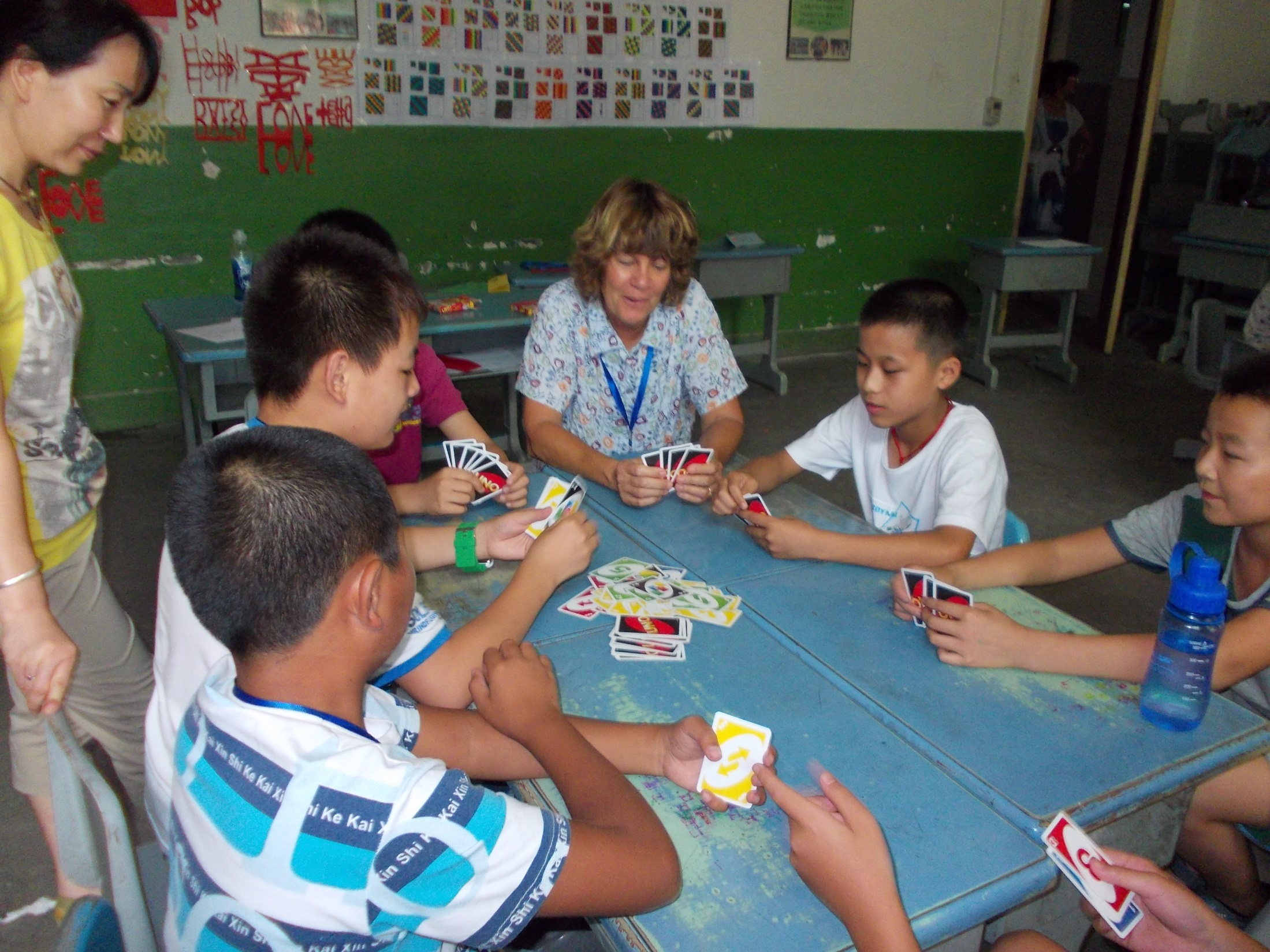 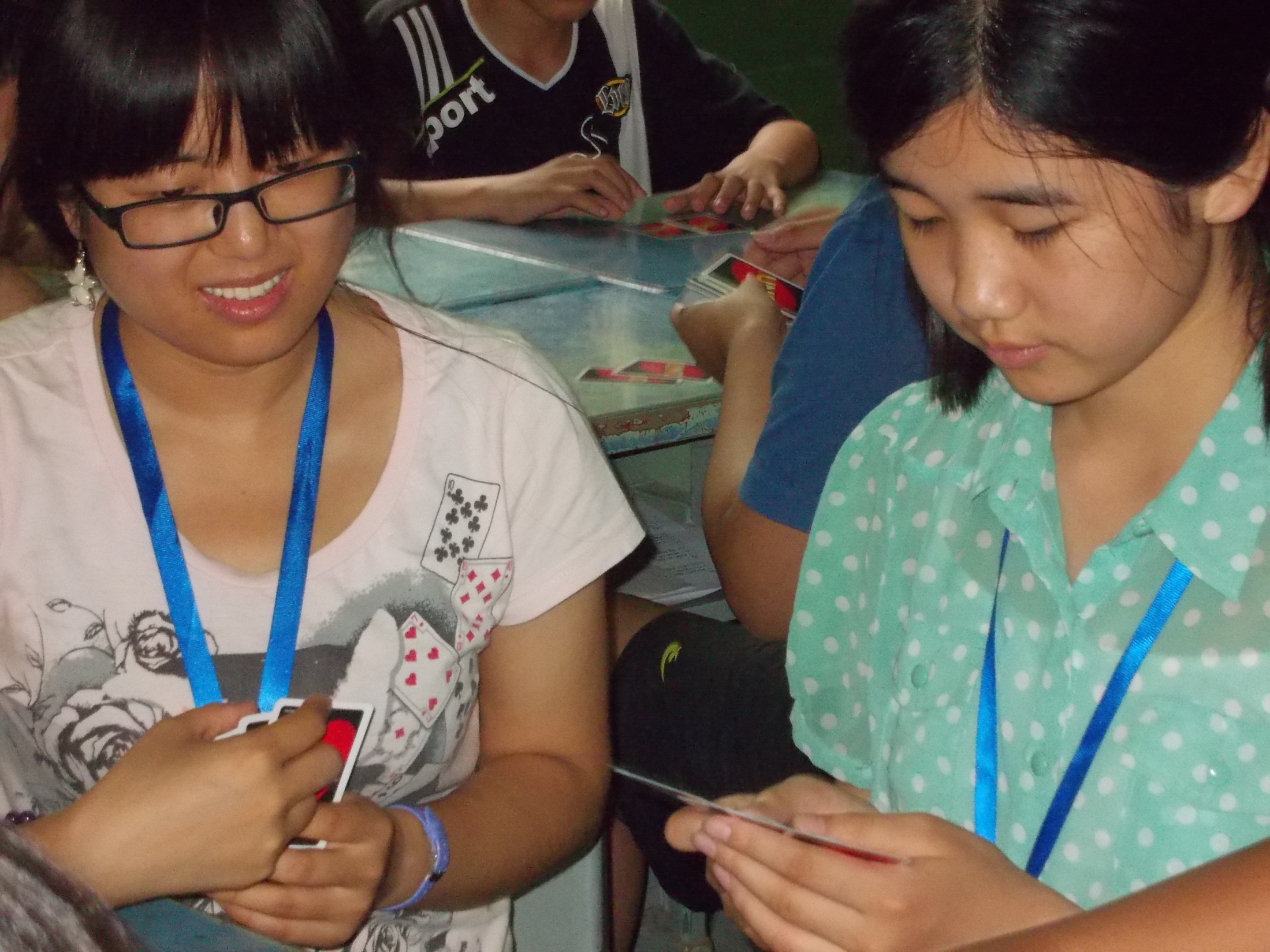 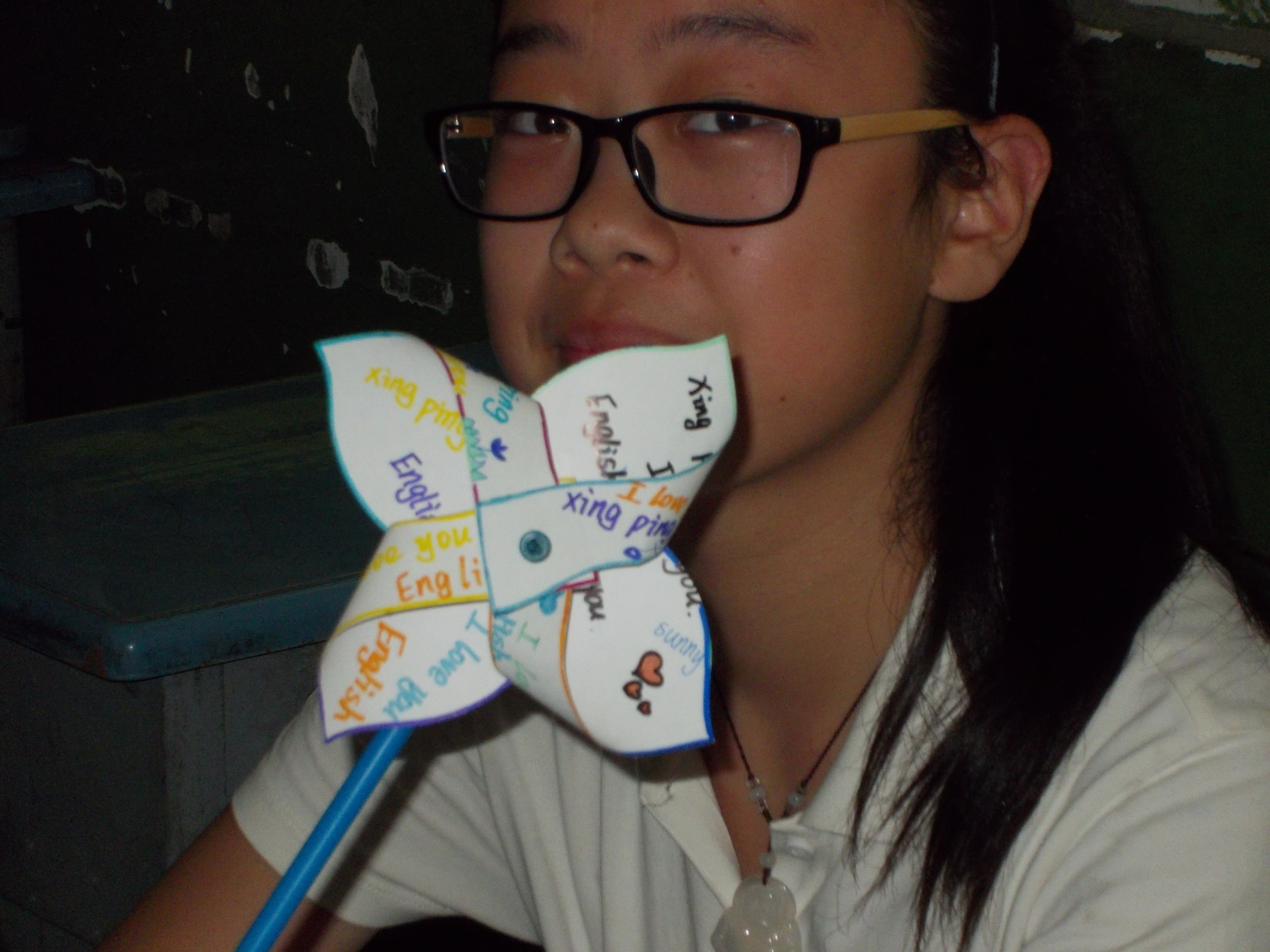 Pinwheels
For
Peace
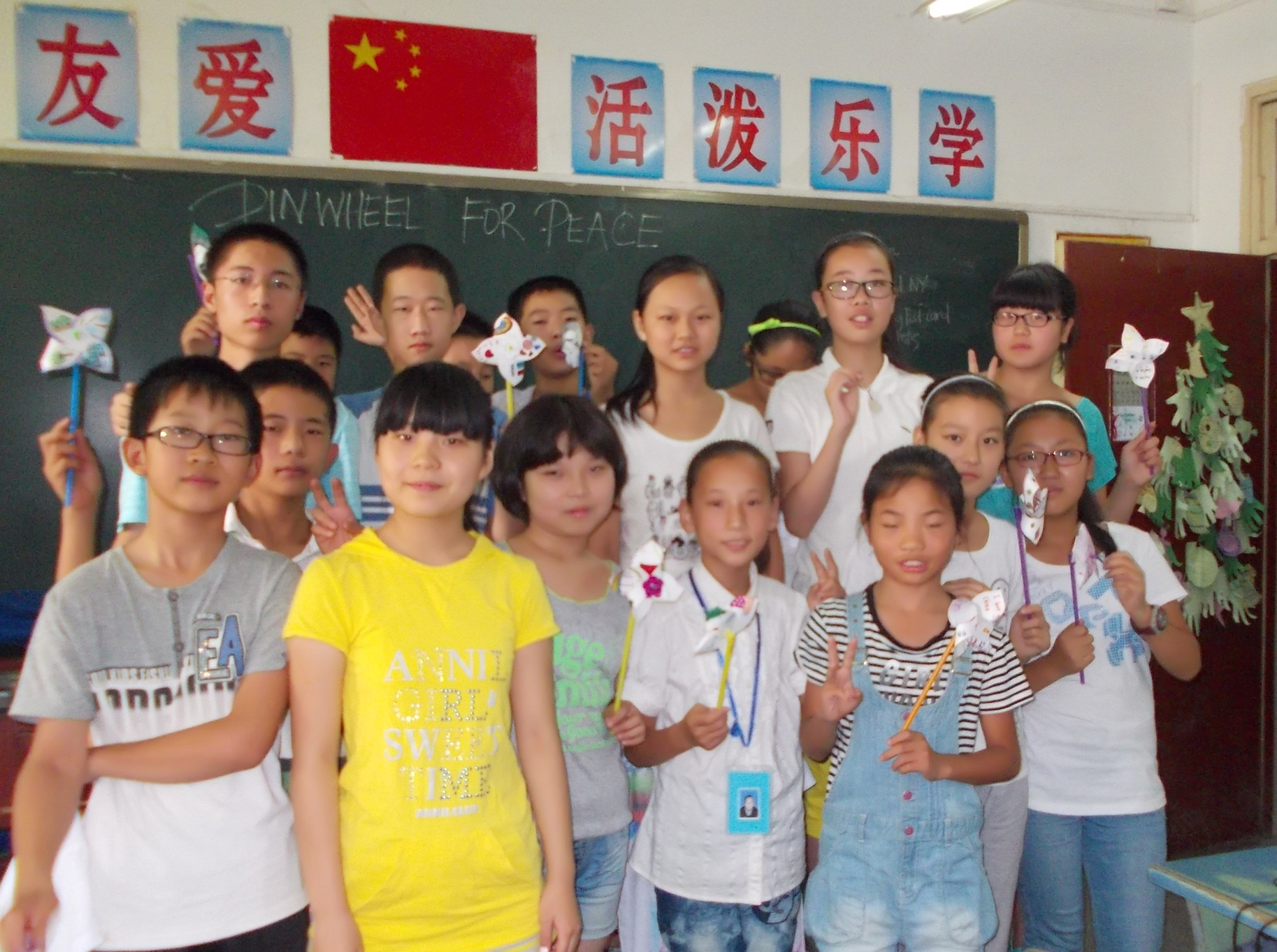 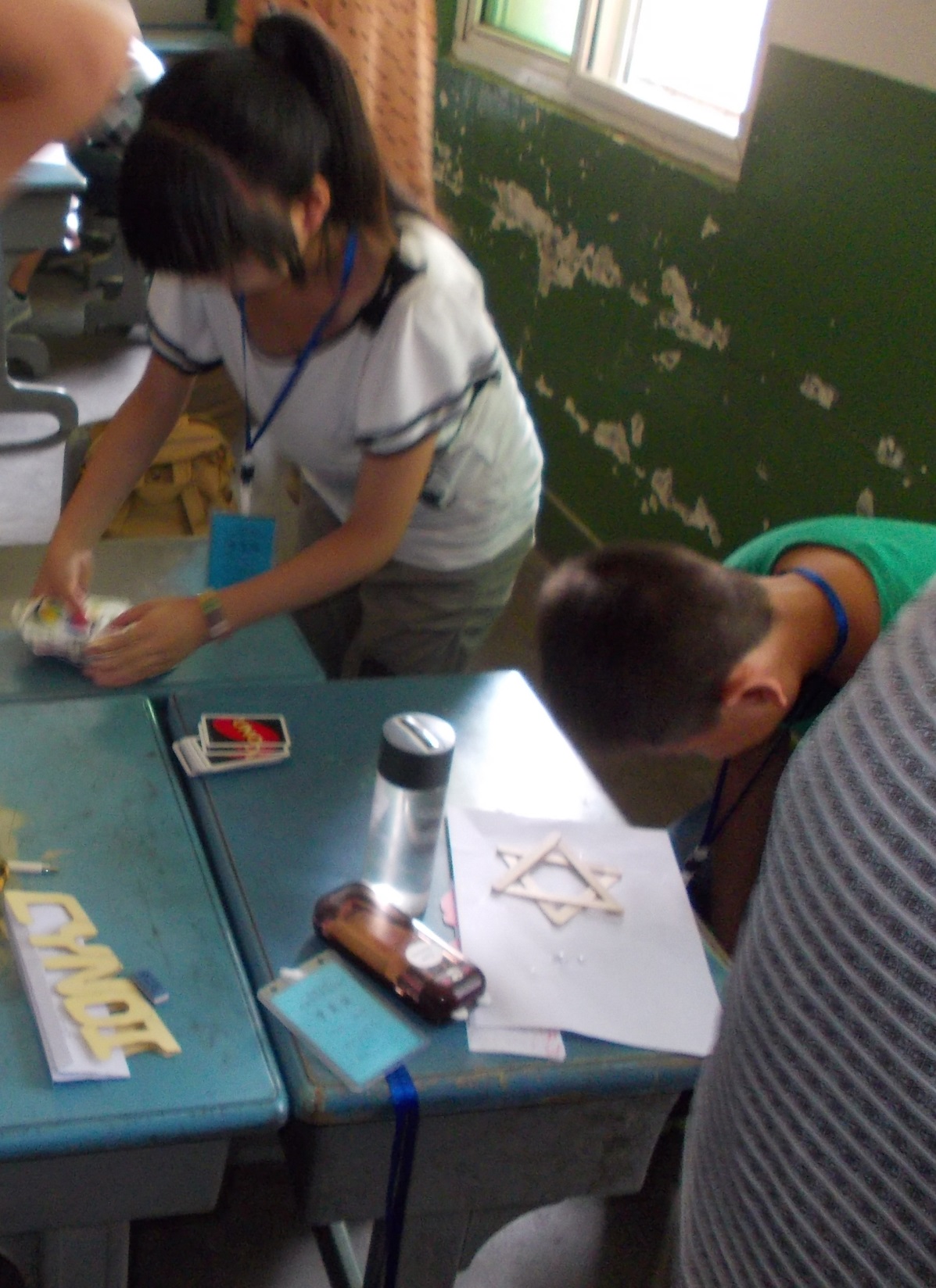 Star-of-David
& Christmas Crafts
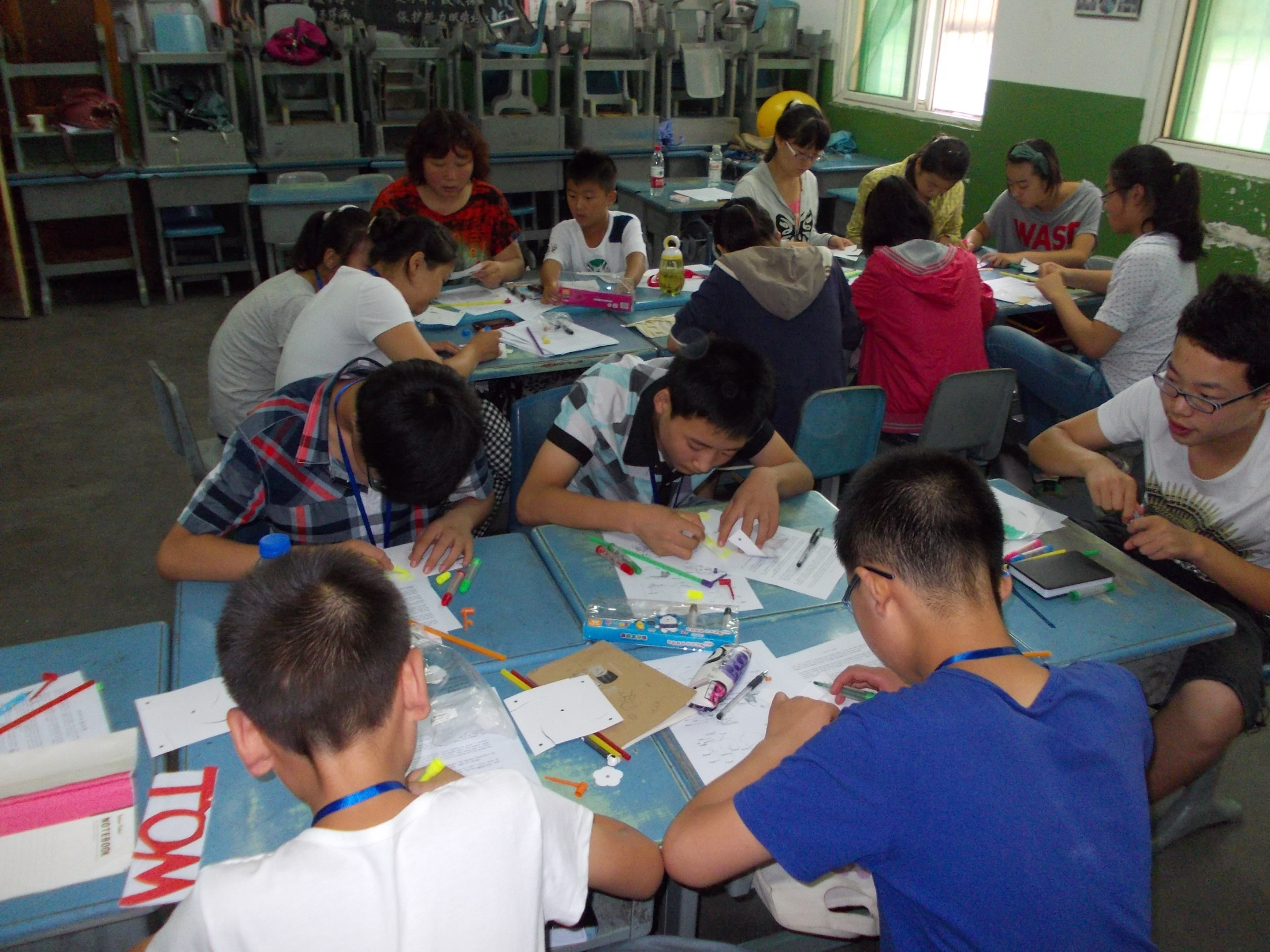 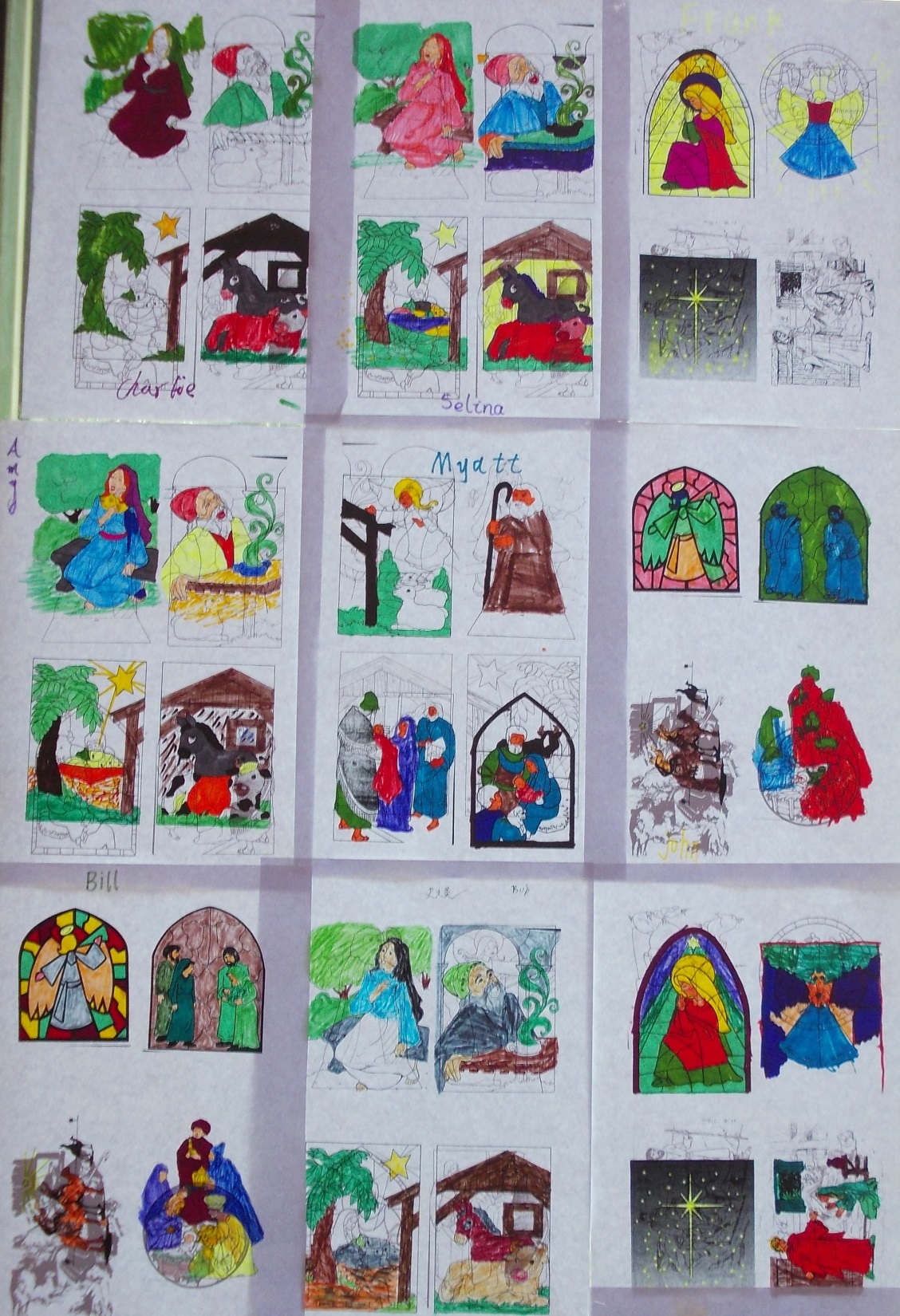 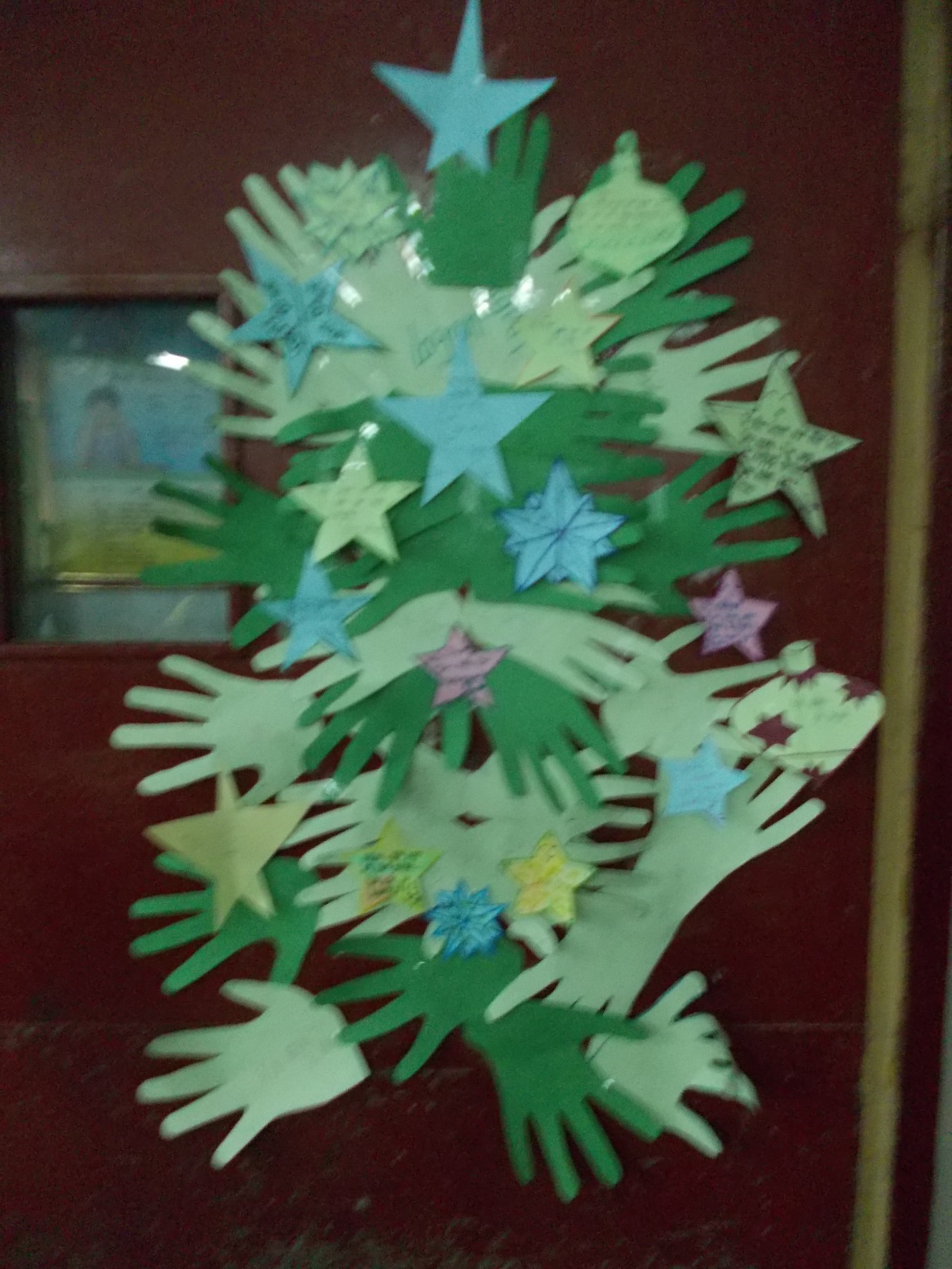 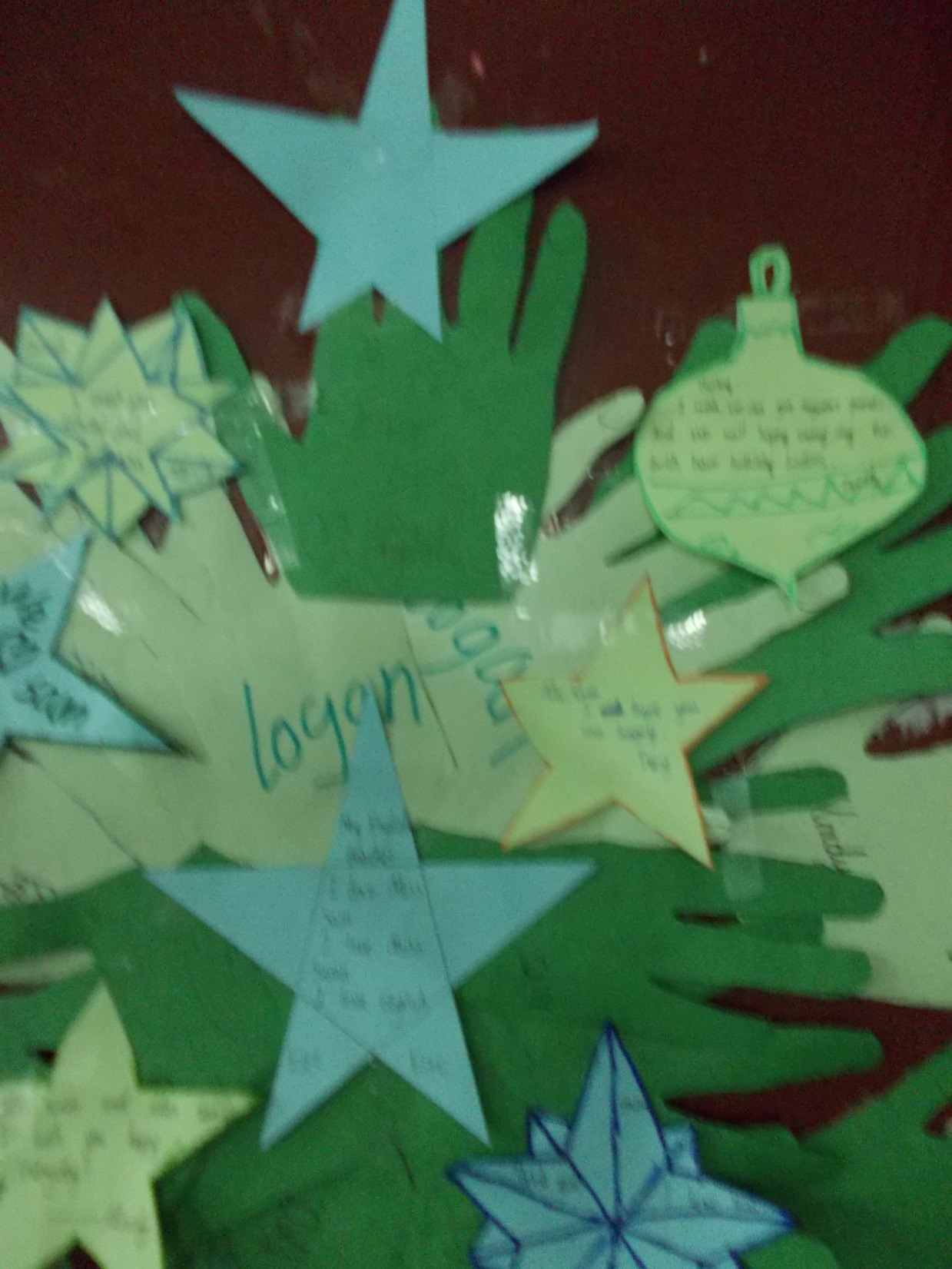 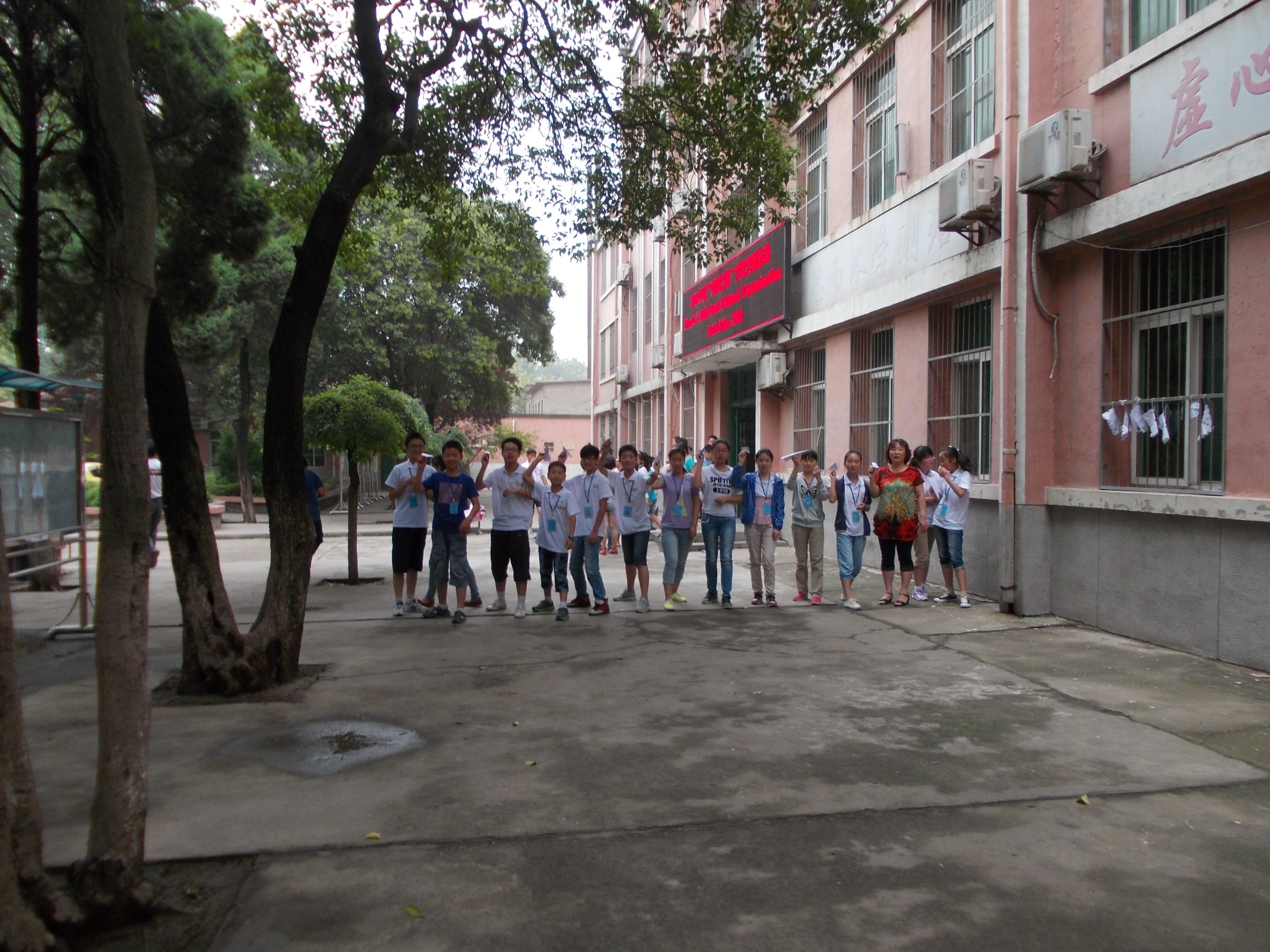 Paper Airplane Race
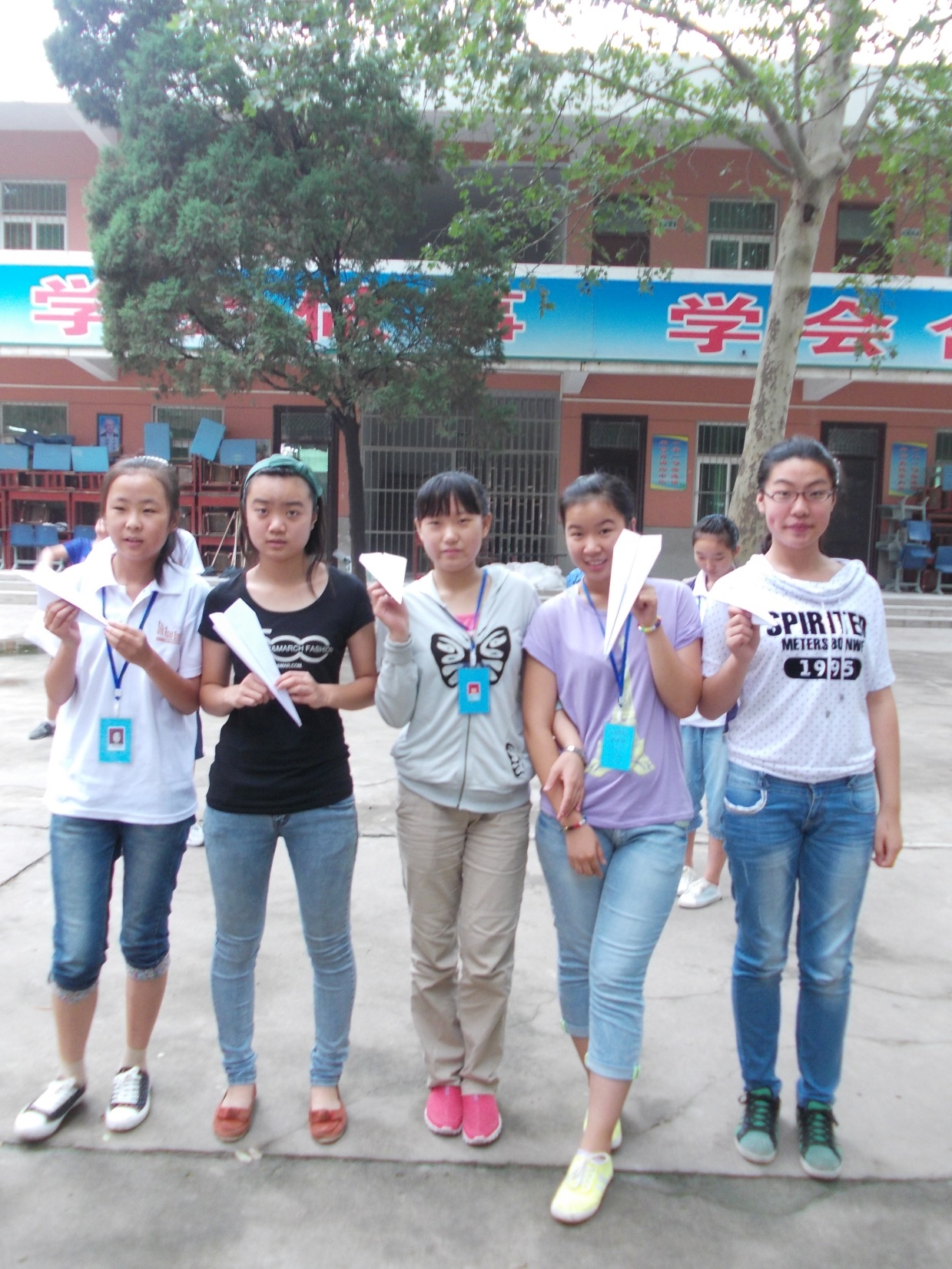 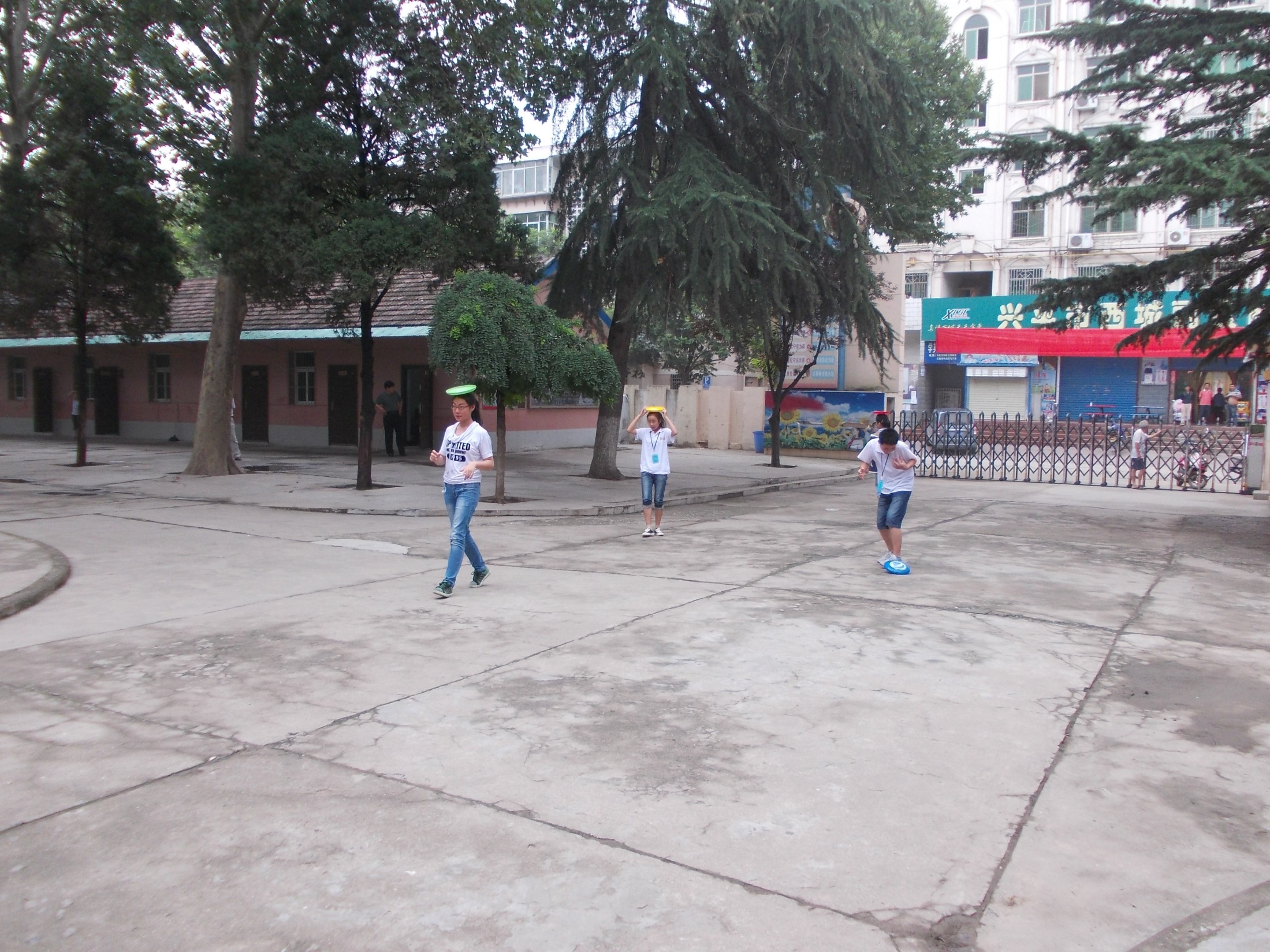 RELAY 
RACES
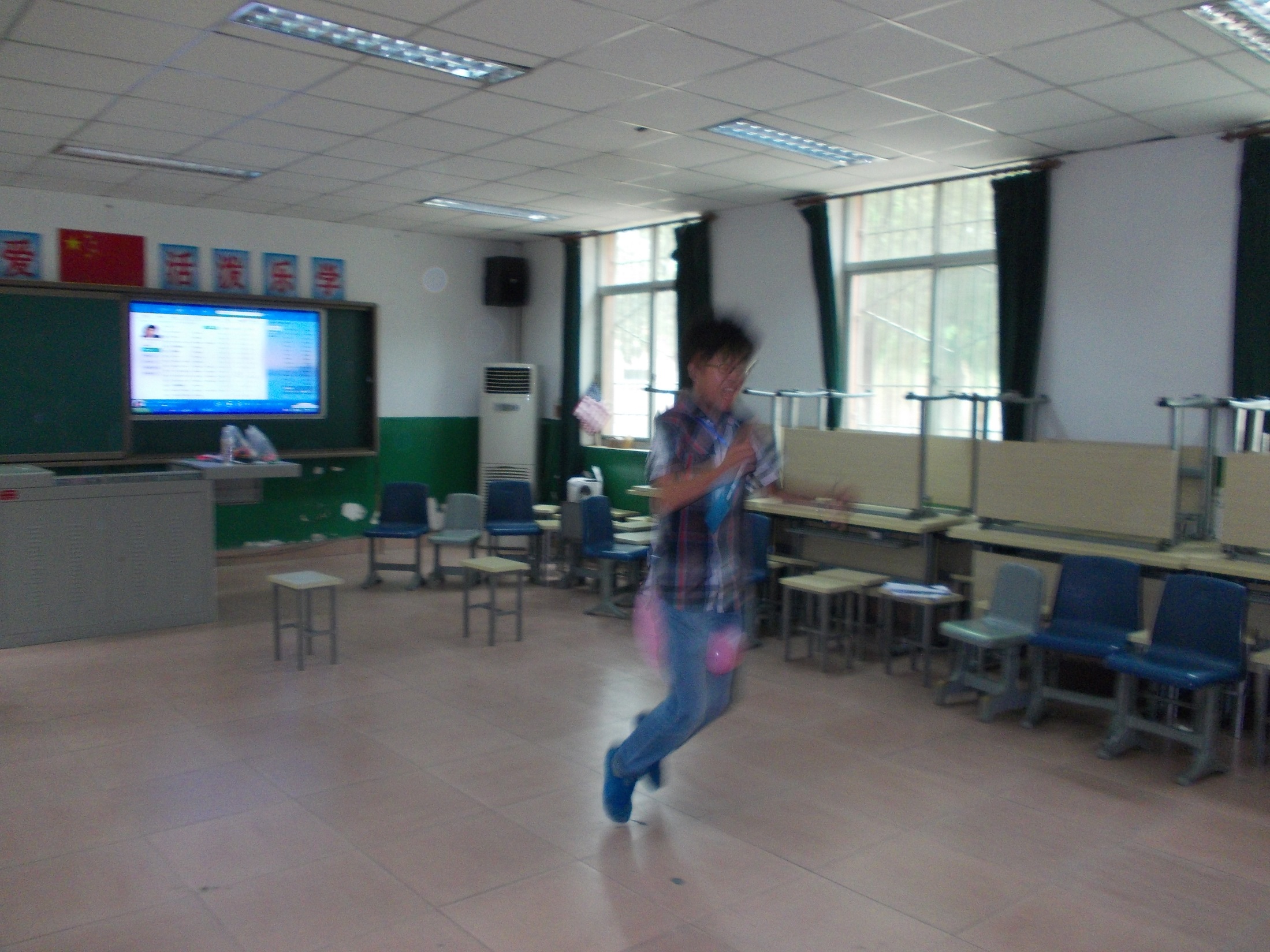 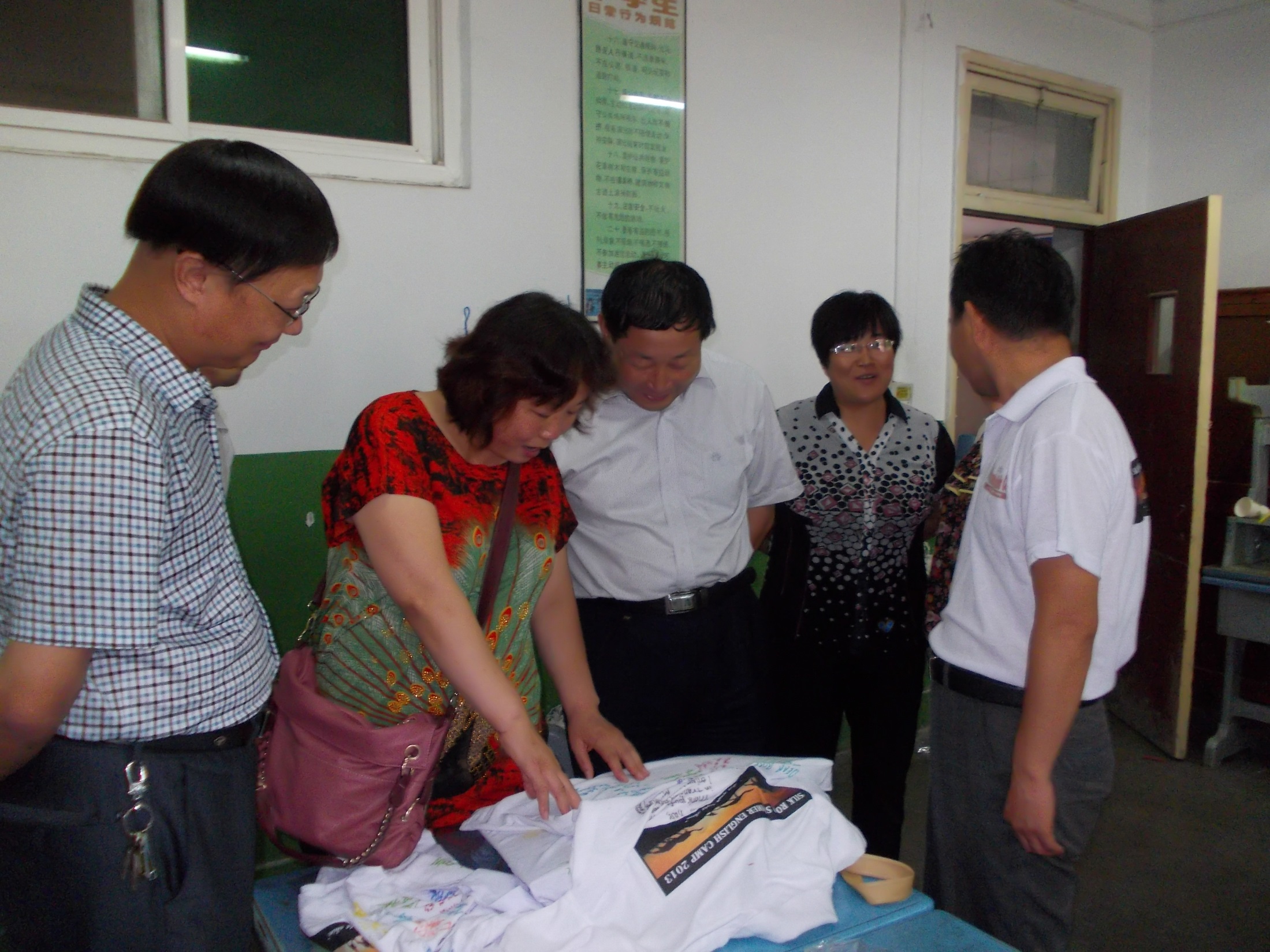 Shirt
Signing
Party
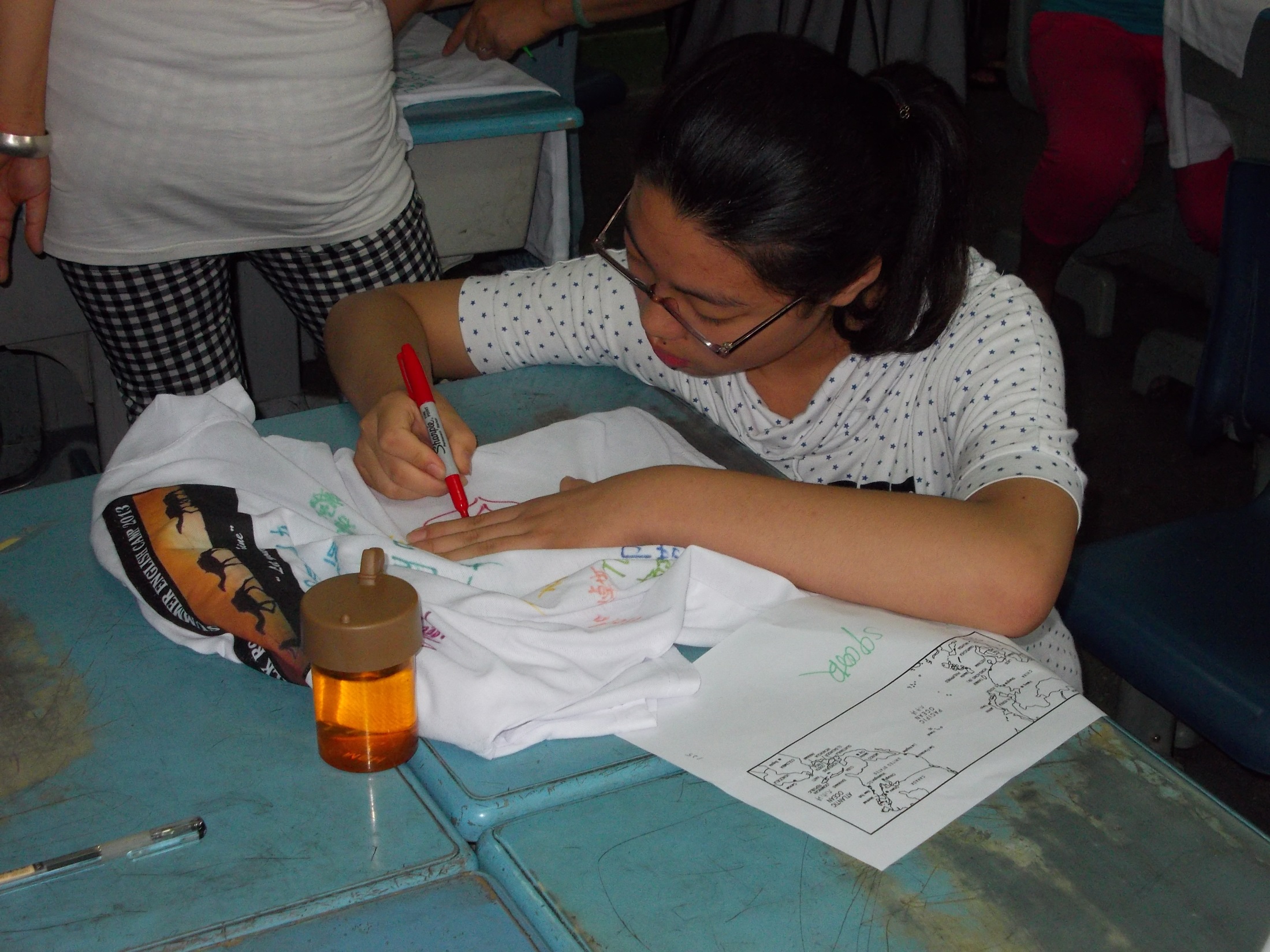 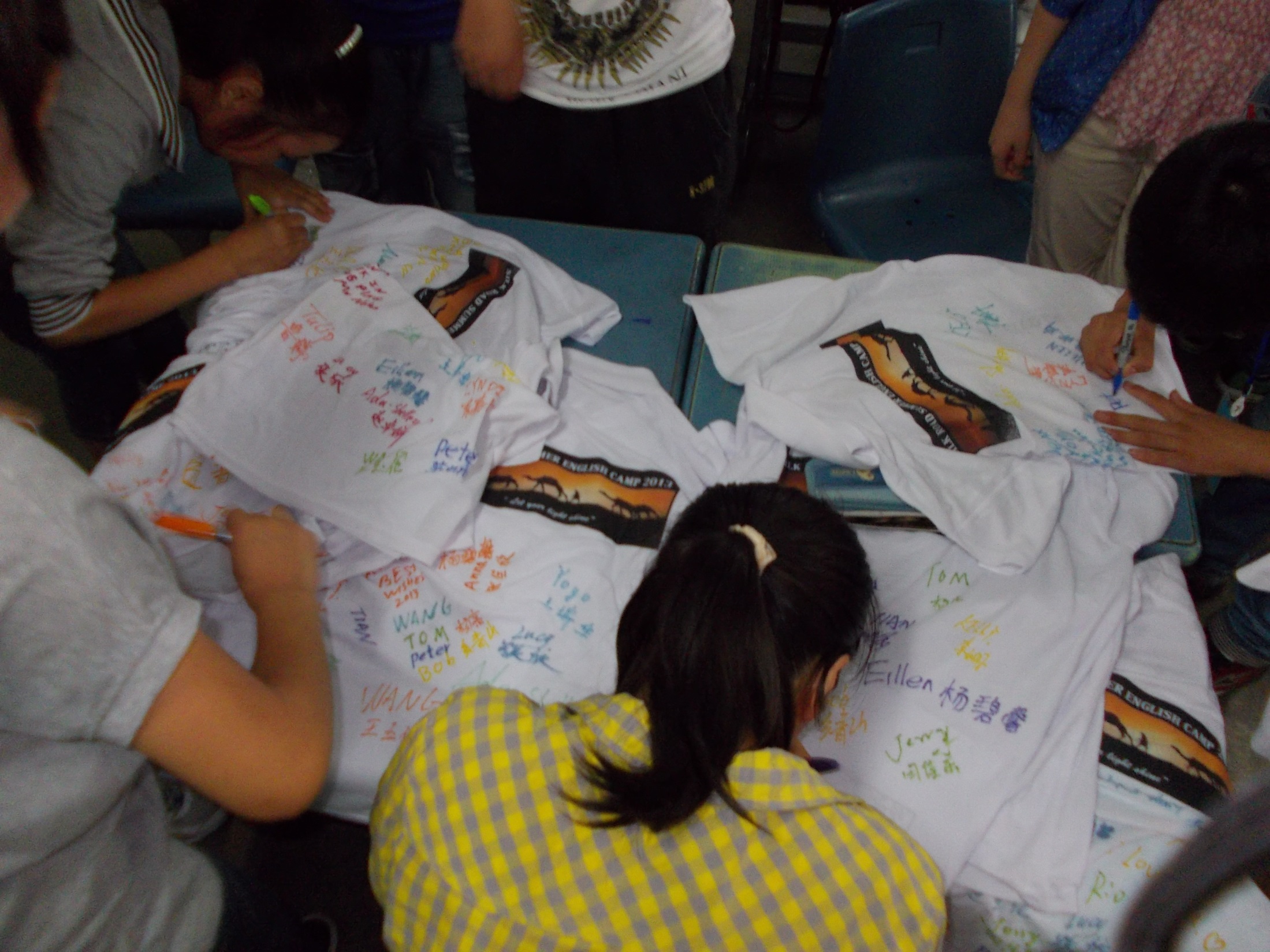 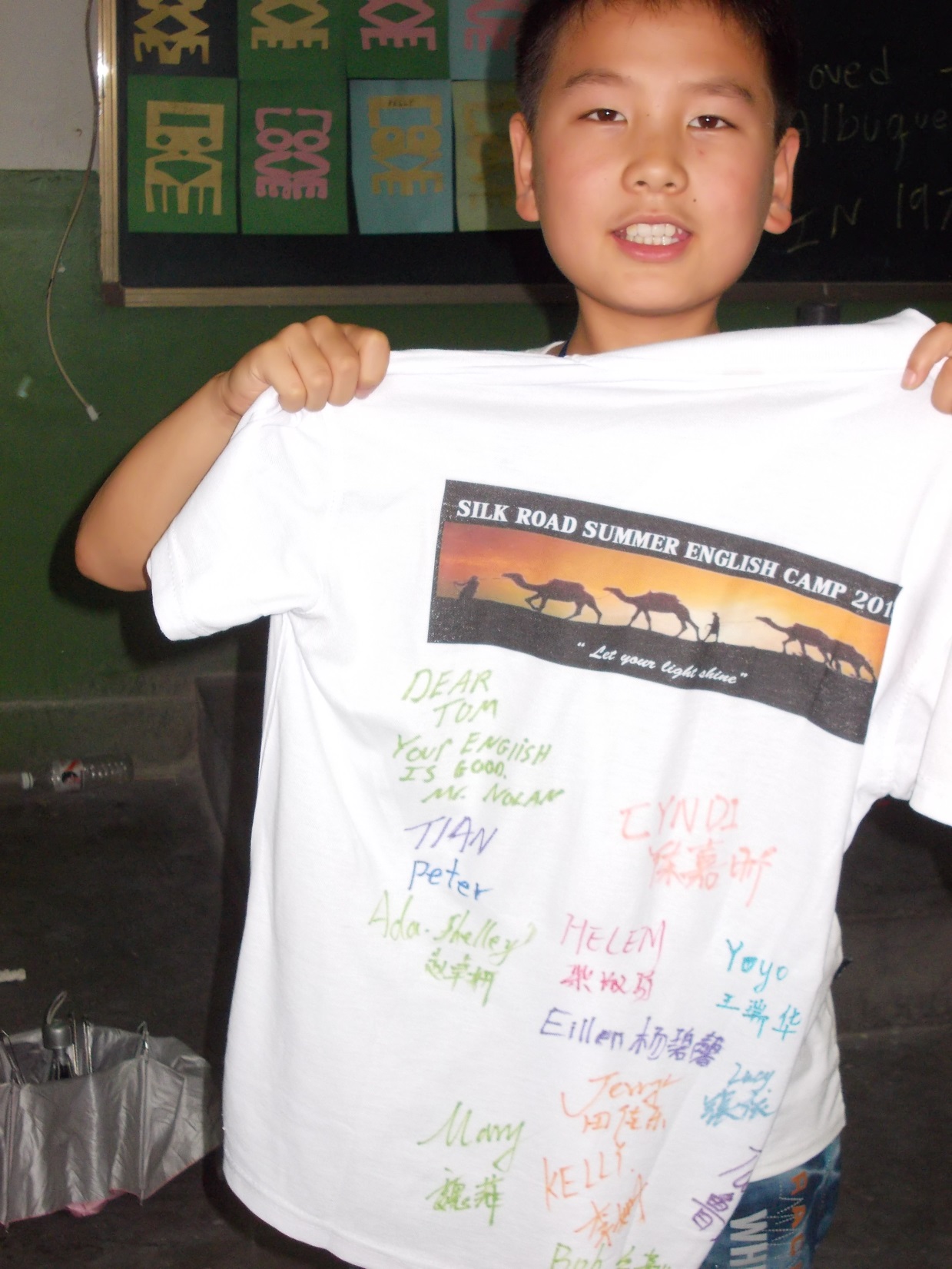 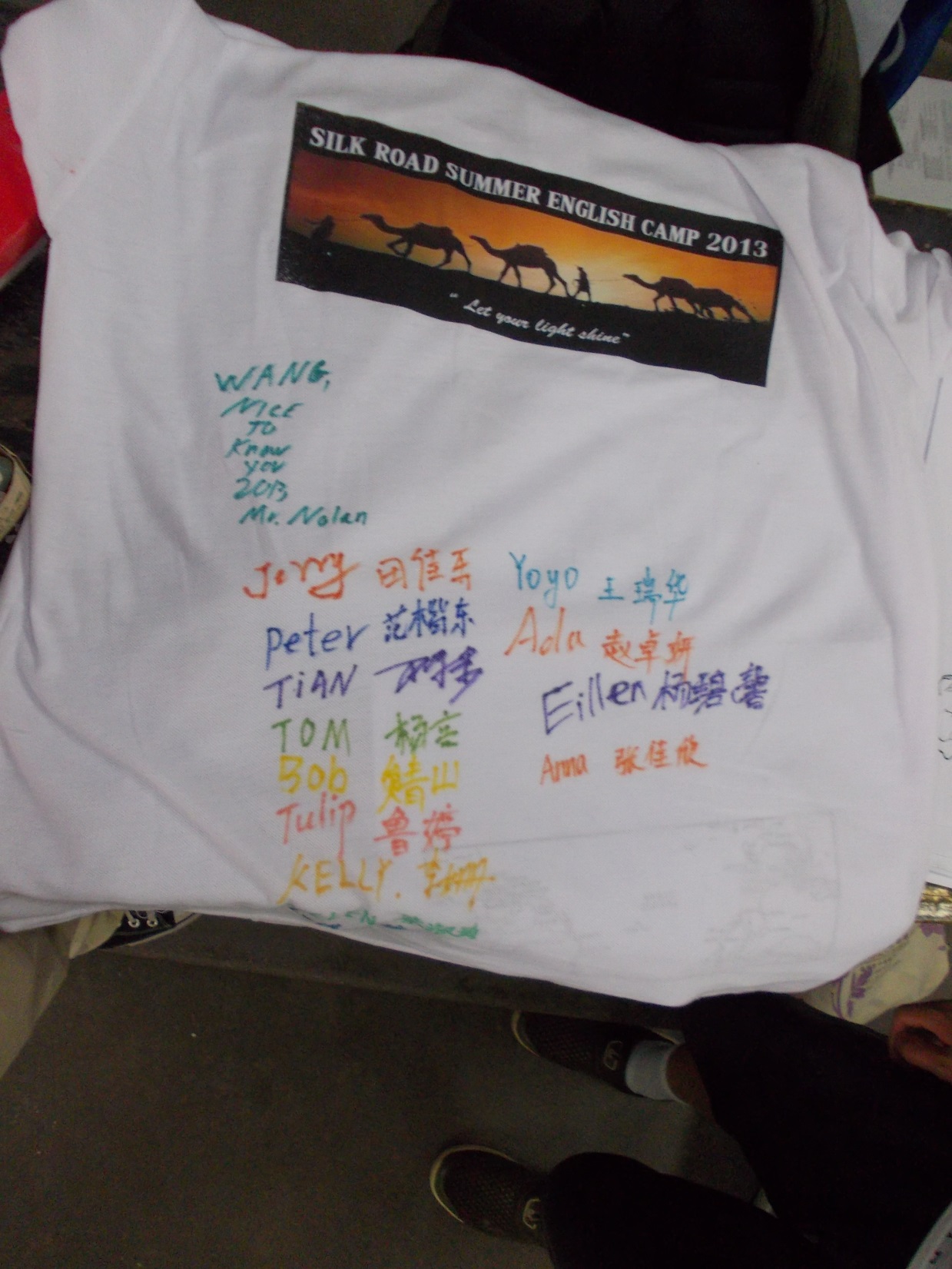 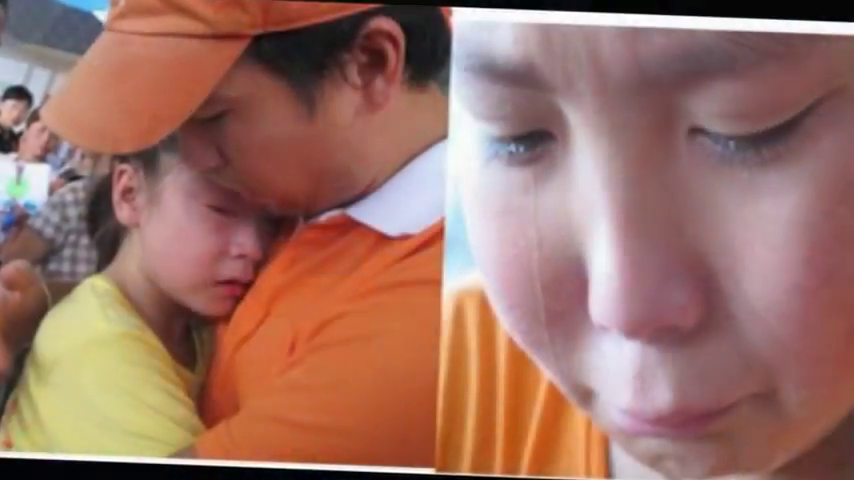 Saying “GOOD-BYE”!
How lives were changed –
Theirs and ours
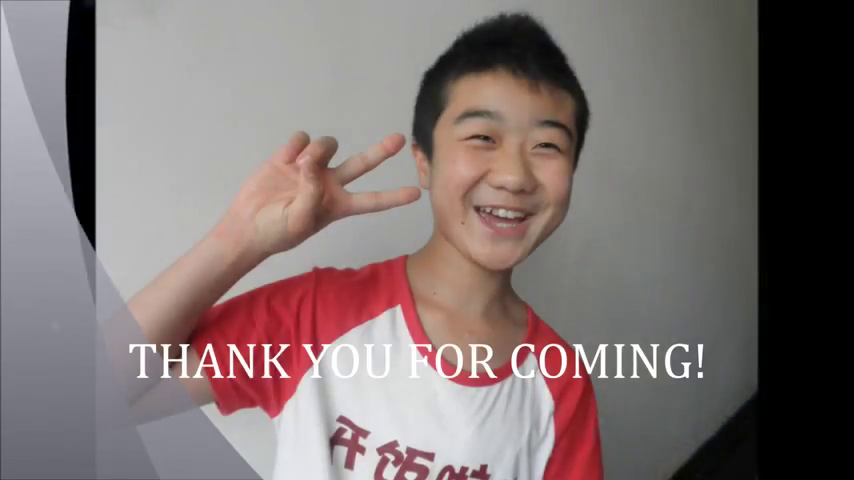 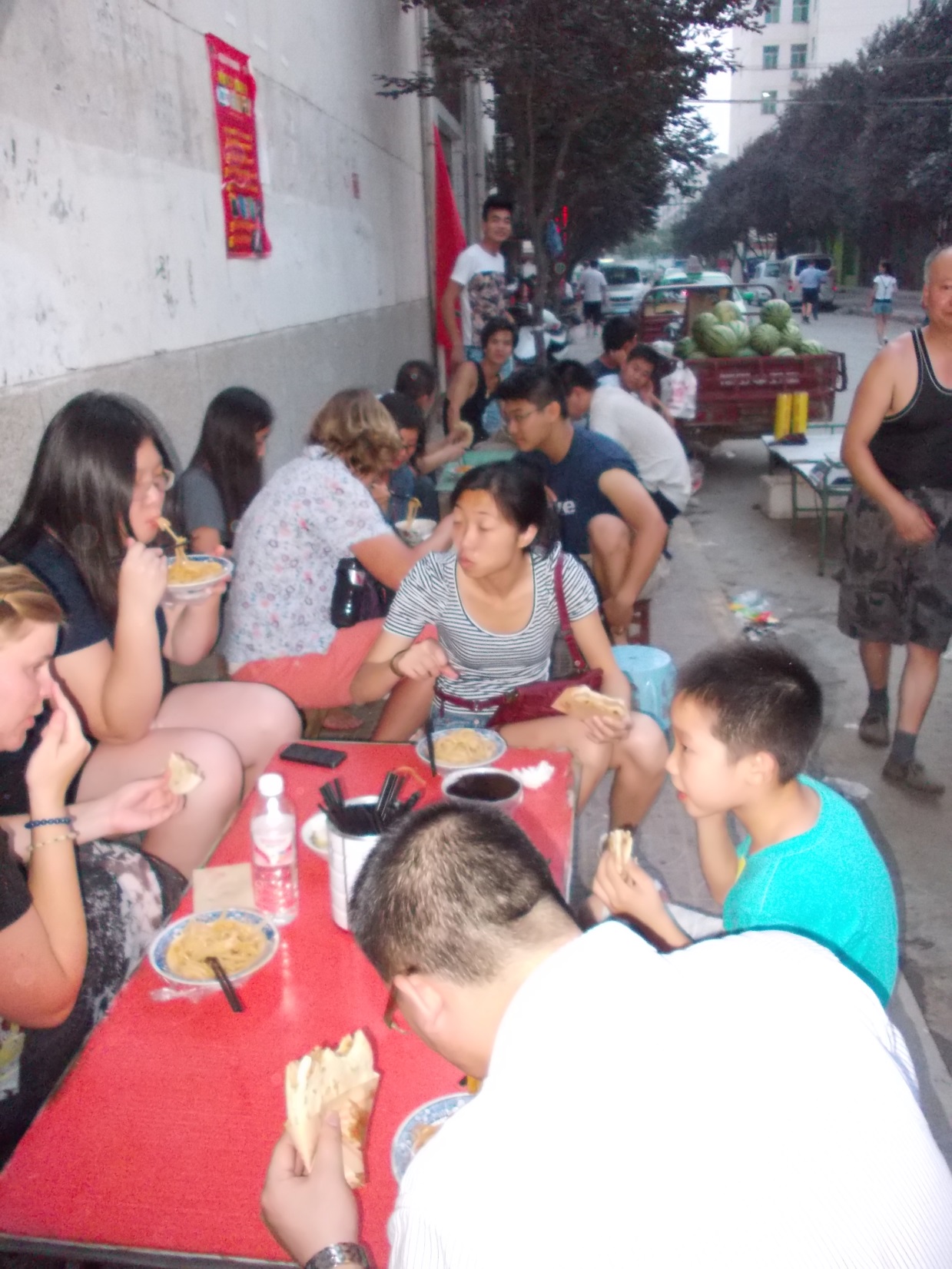 Eating  a meal of COLD NOODLES 
on the street
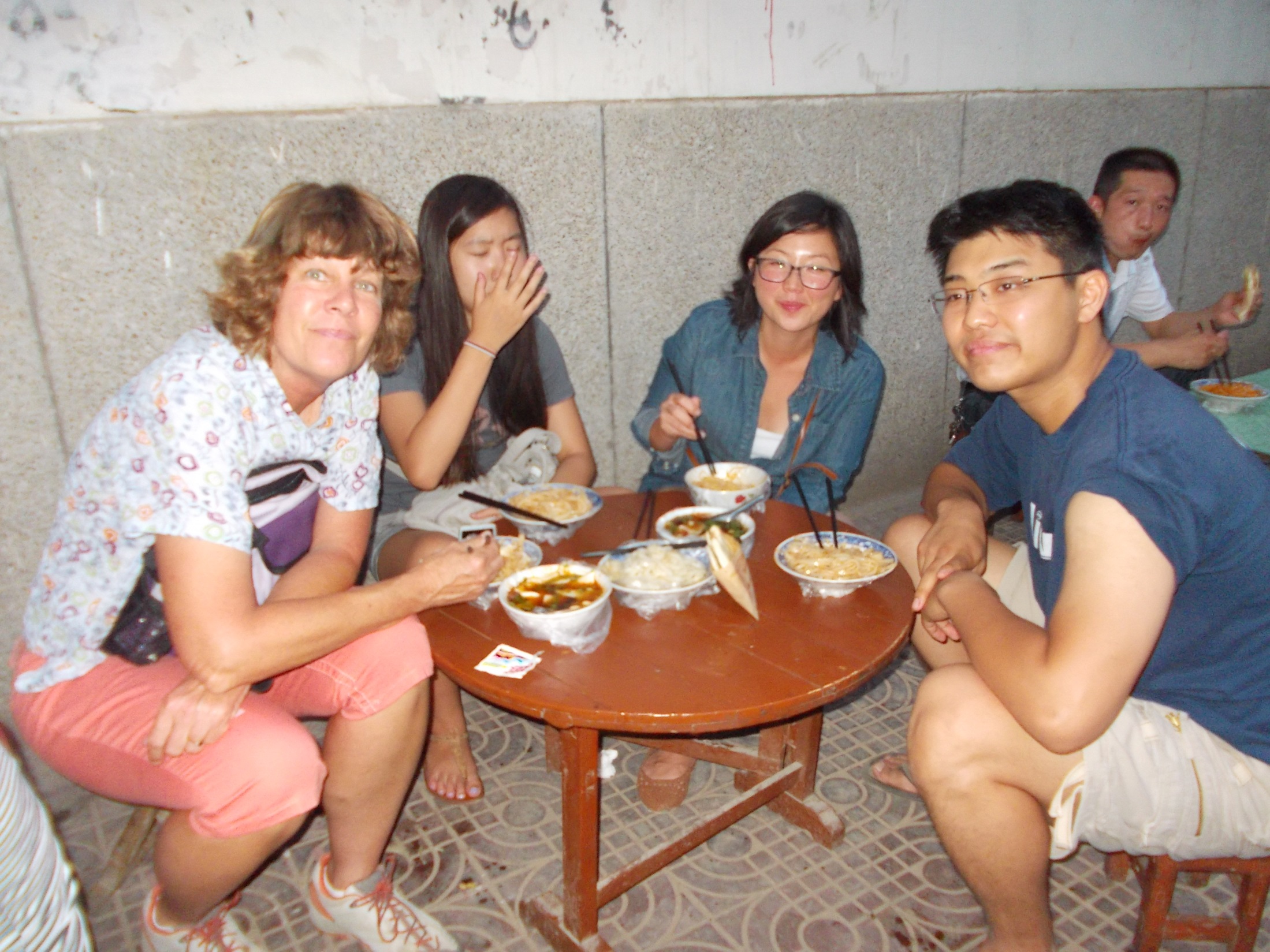 Kate, Nancy, JoJo and Bryan
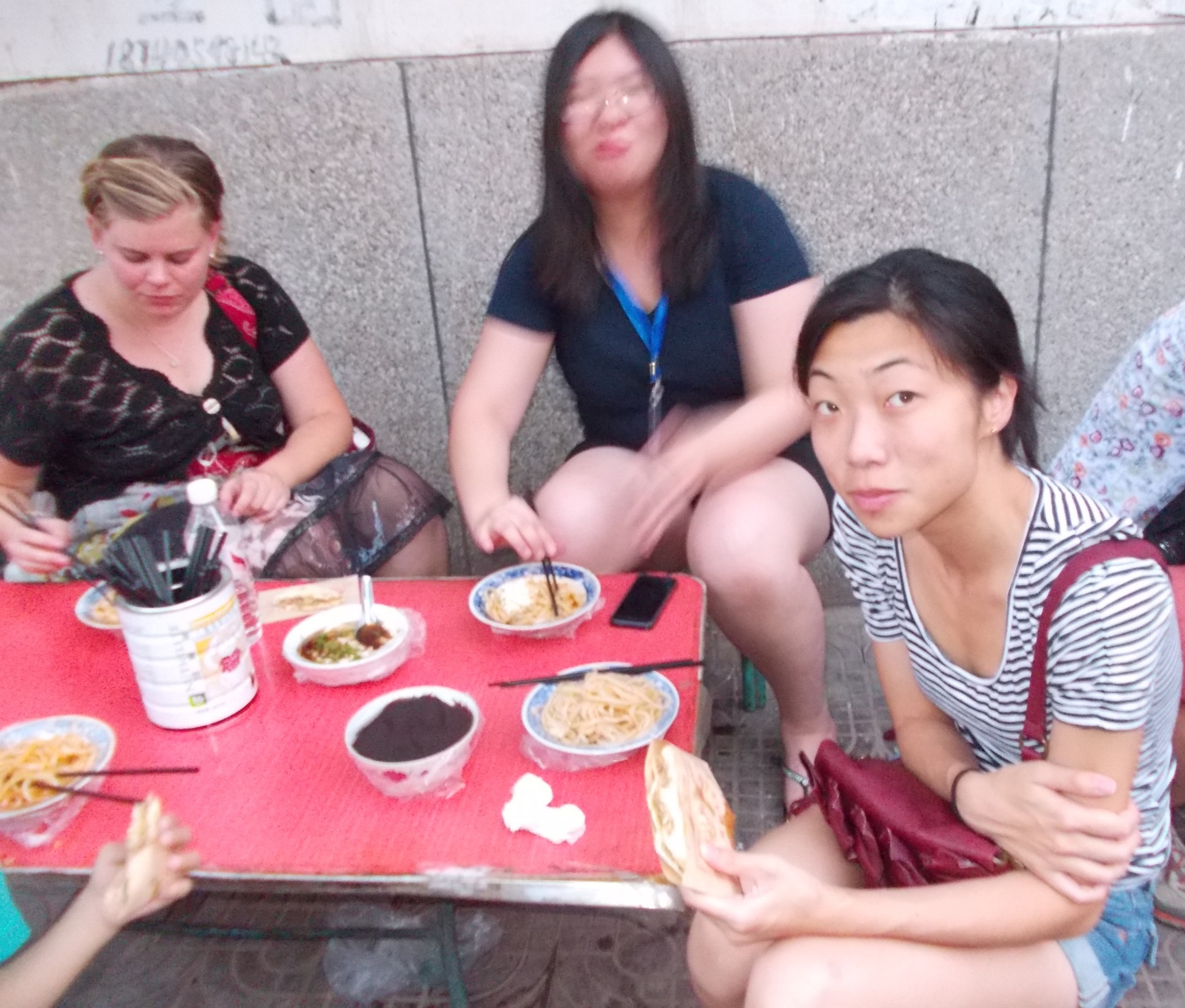 Sam, Susan and Arianne
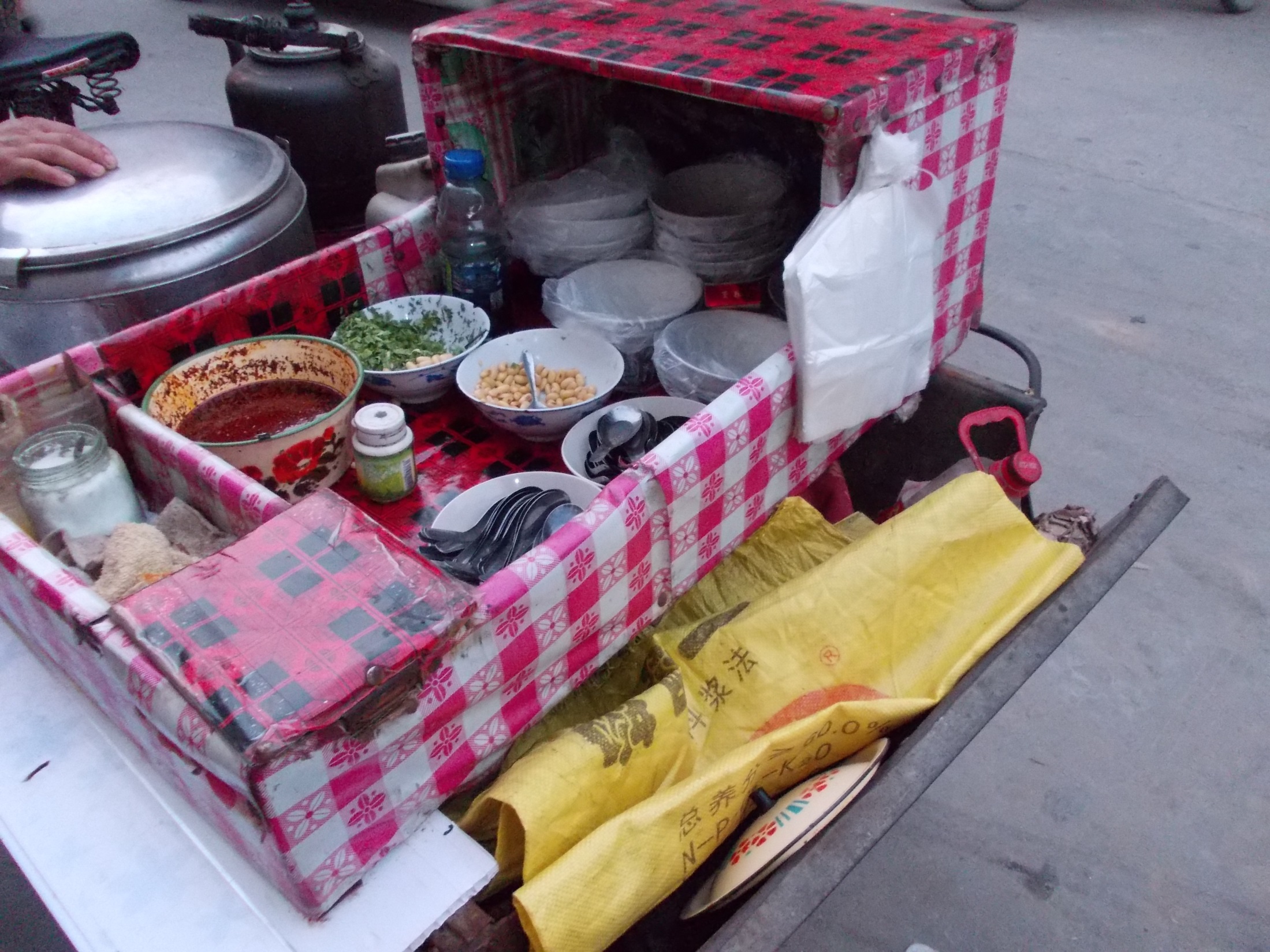 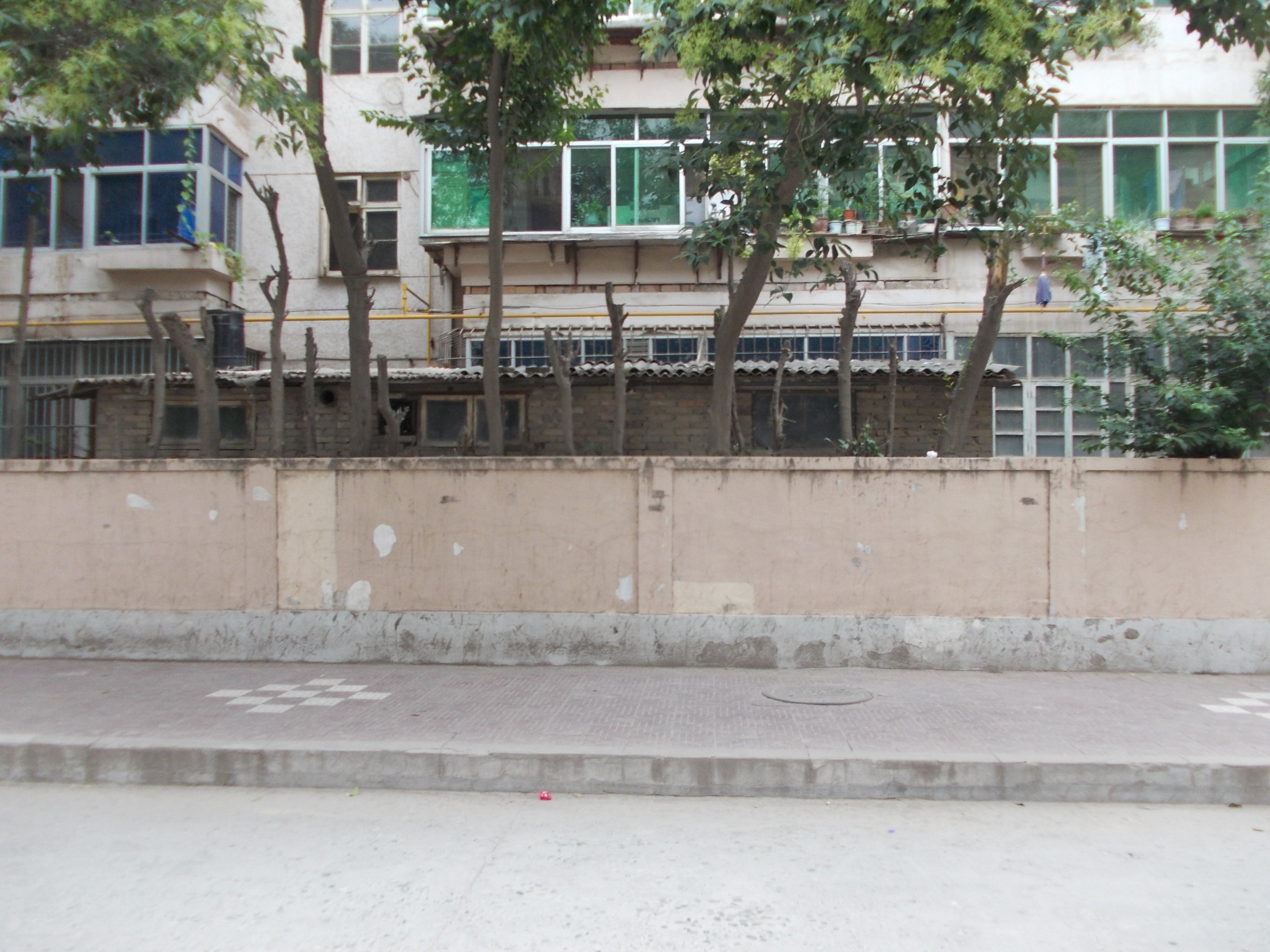 Walking along the street back to the hotel.
Walls, Bars, Fences
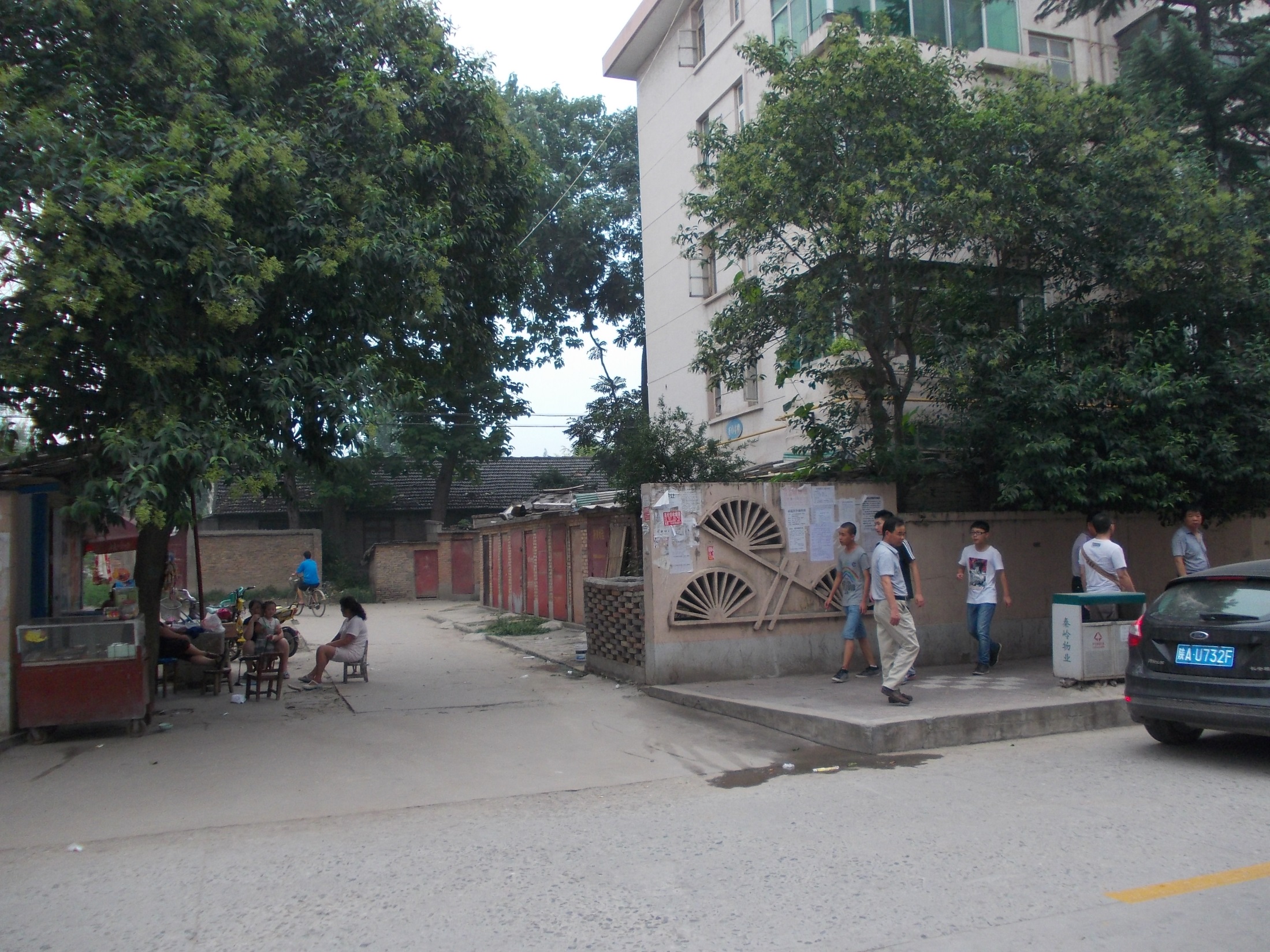 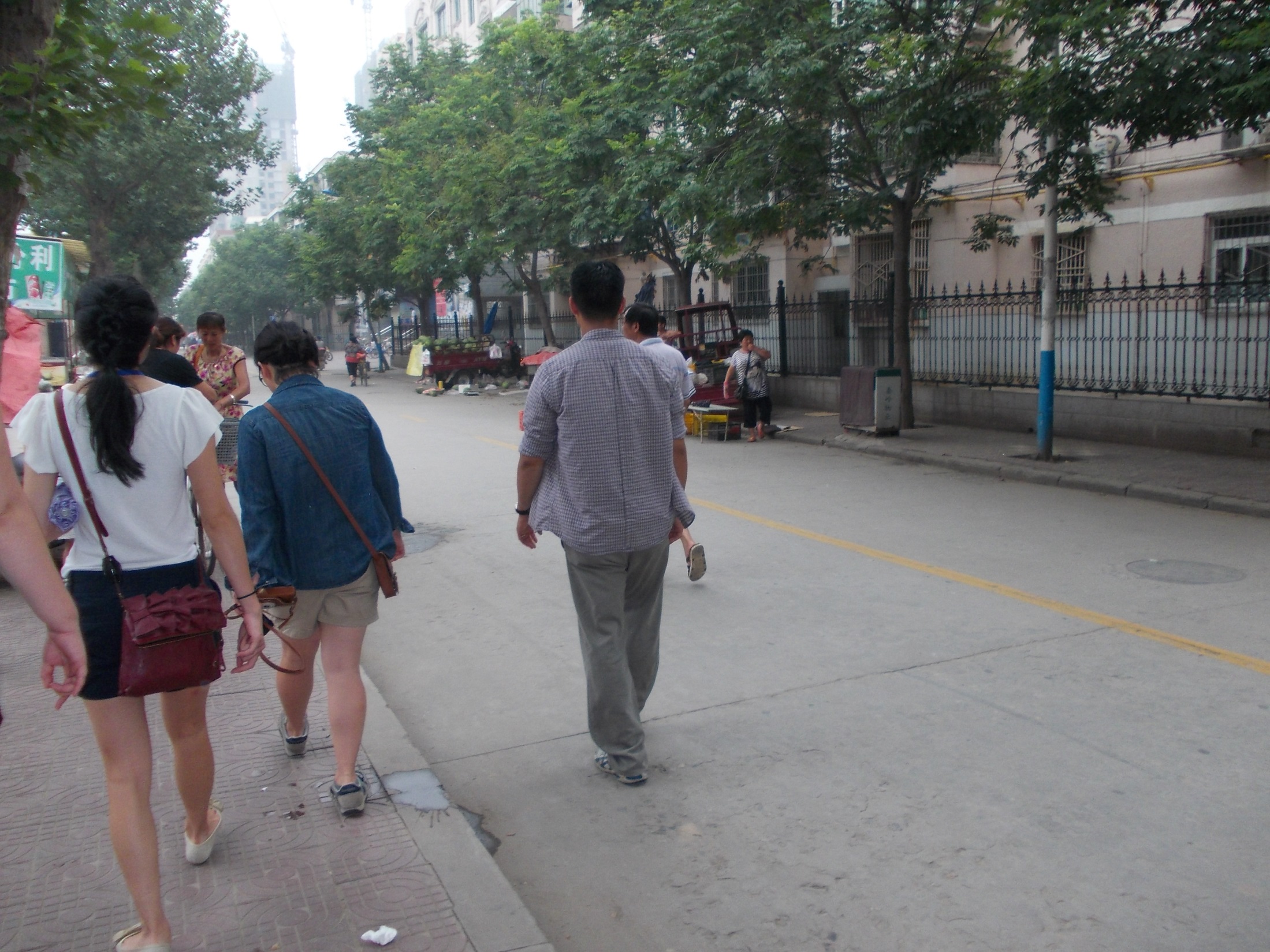 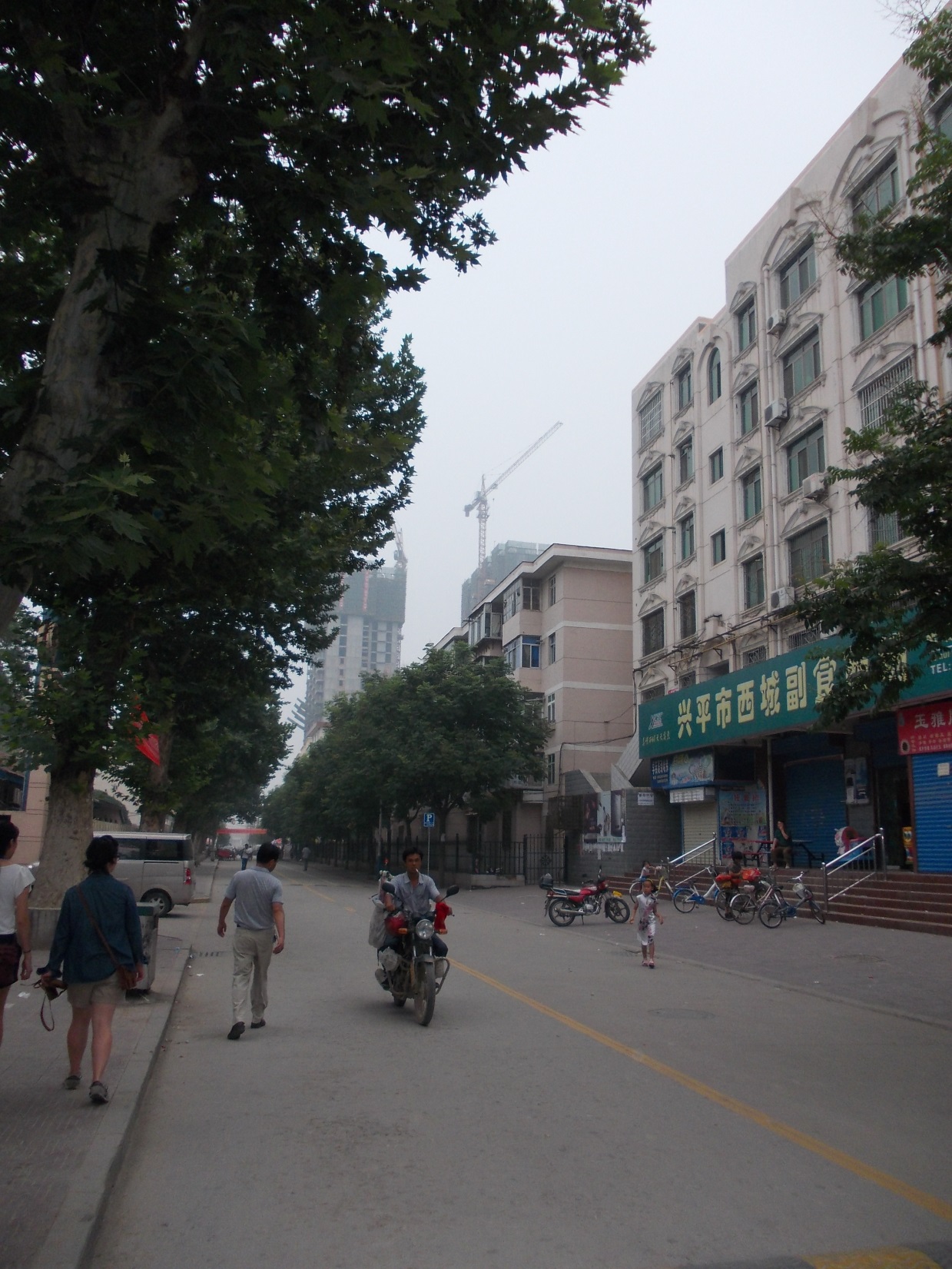 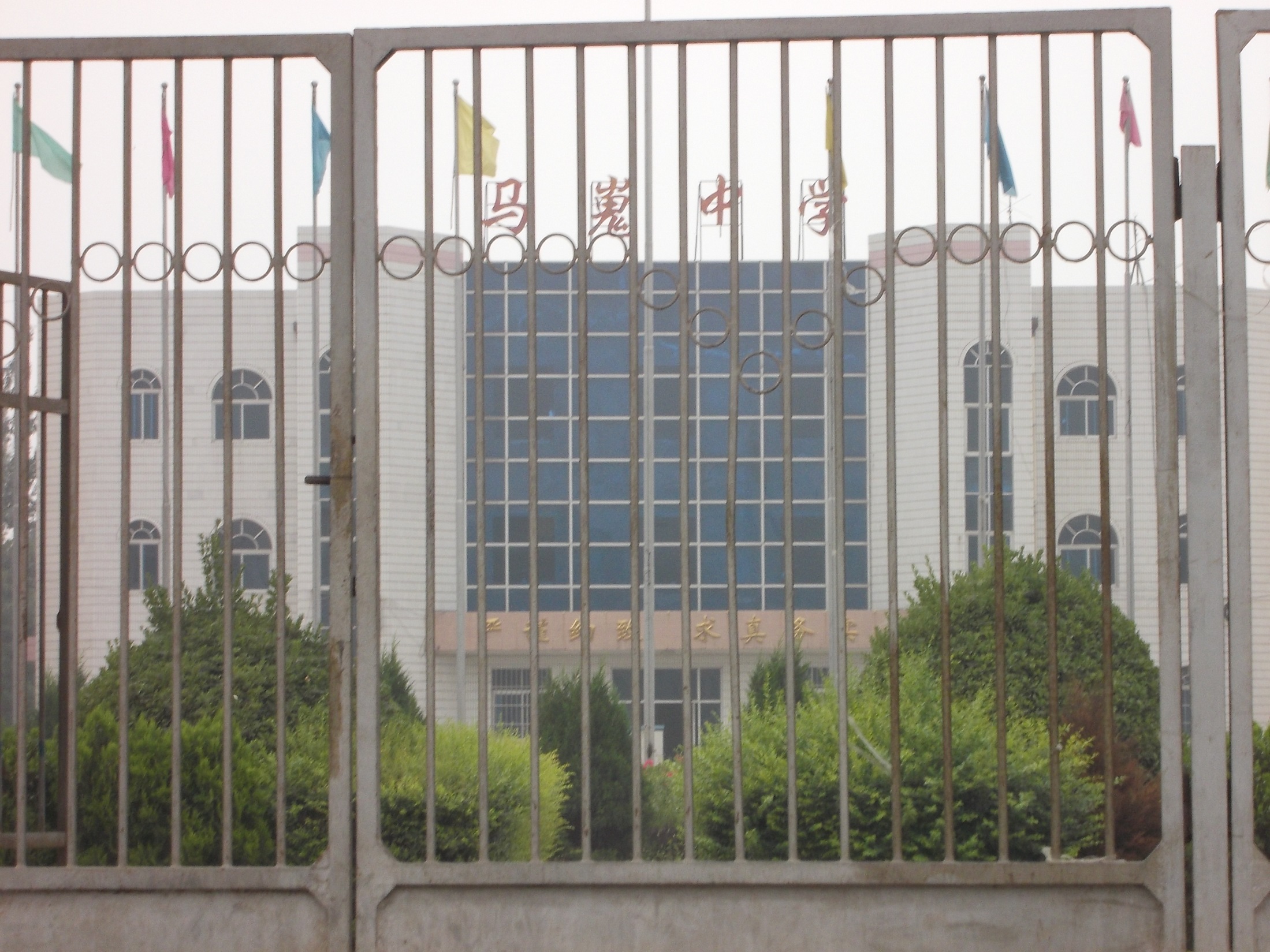 High School Administration Building
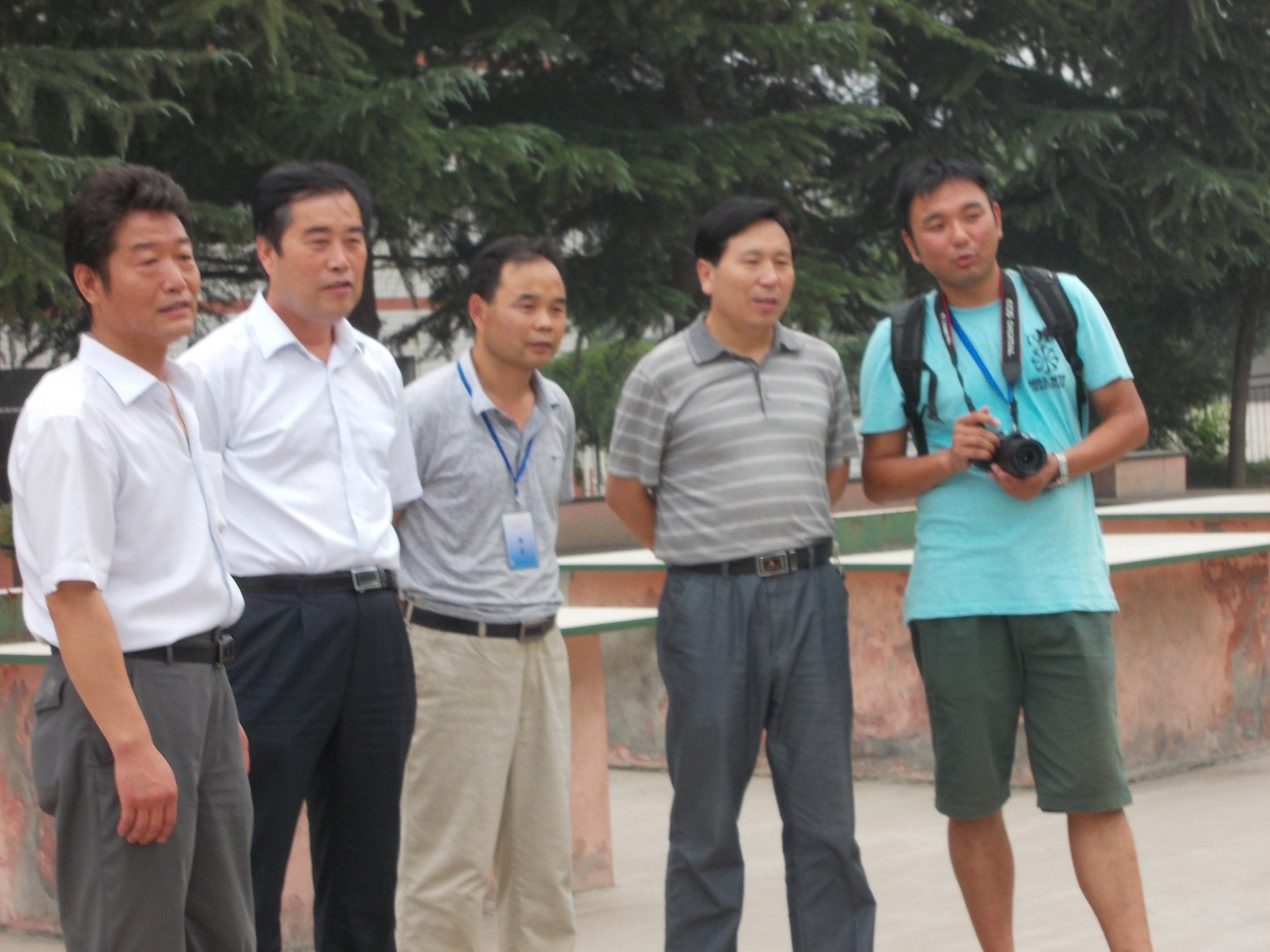 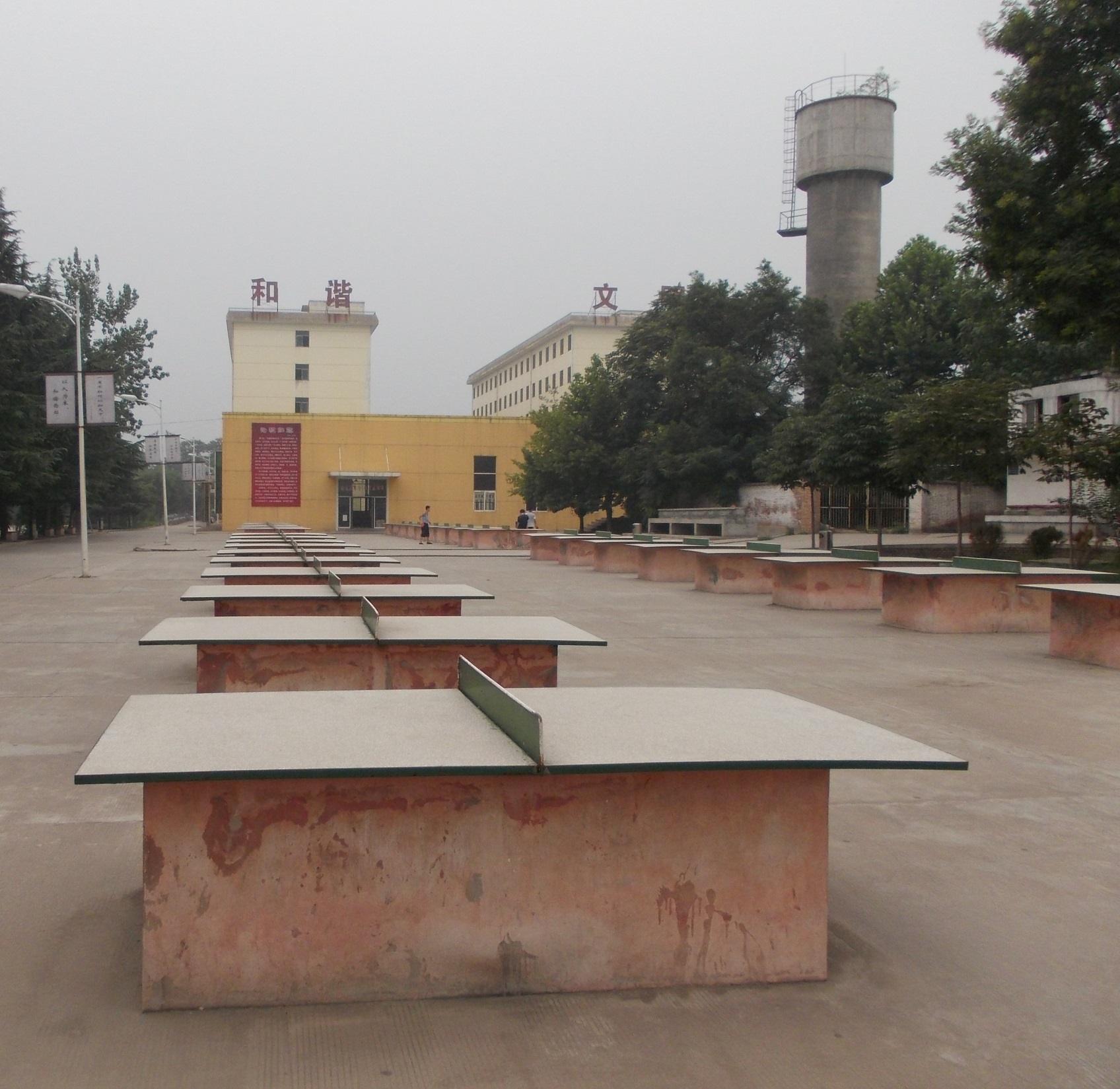 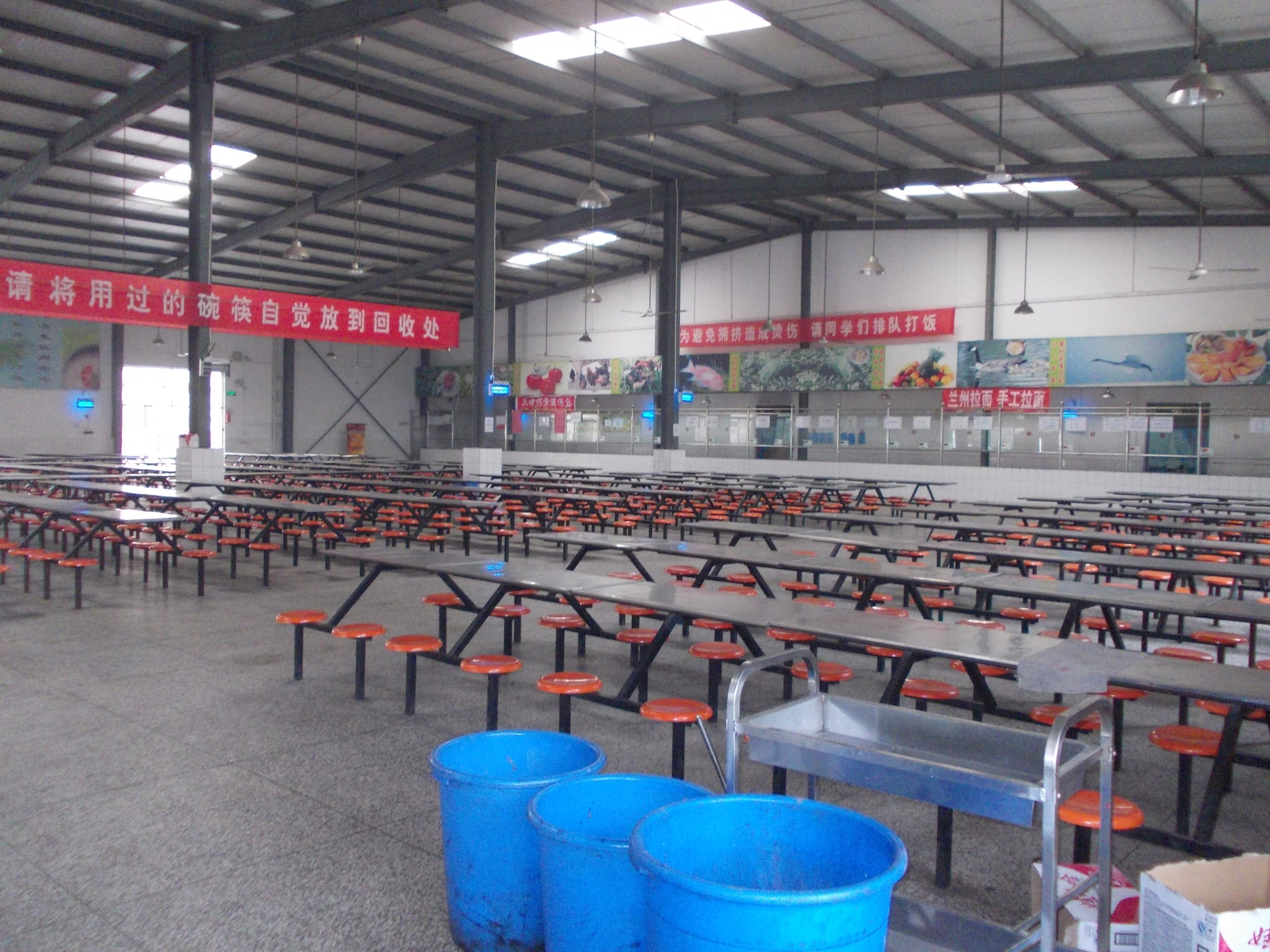 School Cafeteria.
5,000+ students 
 live at the school
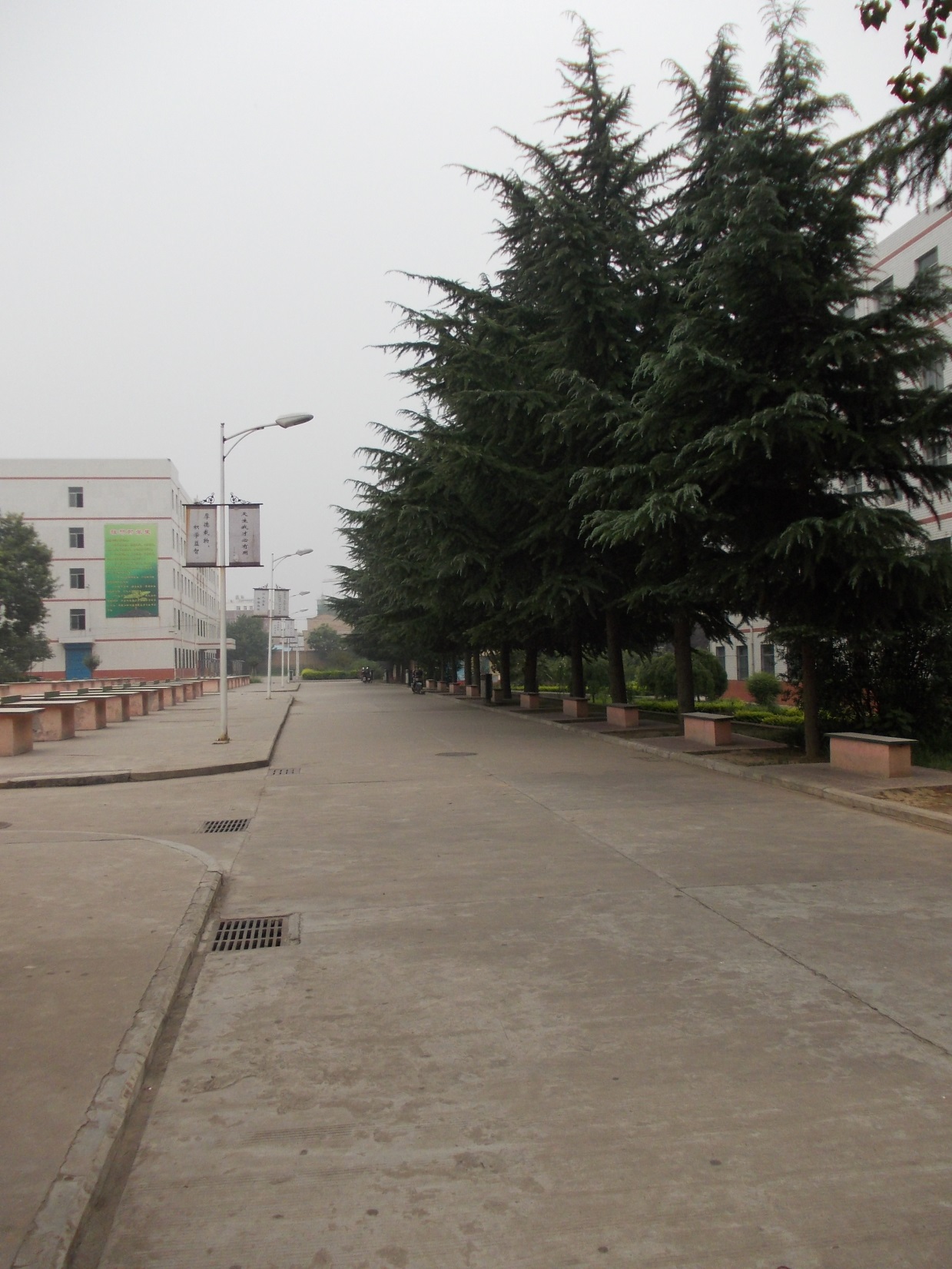 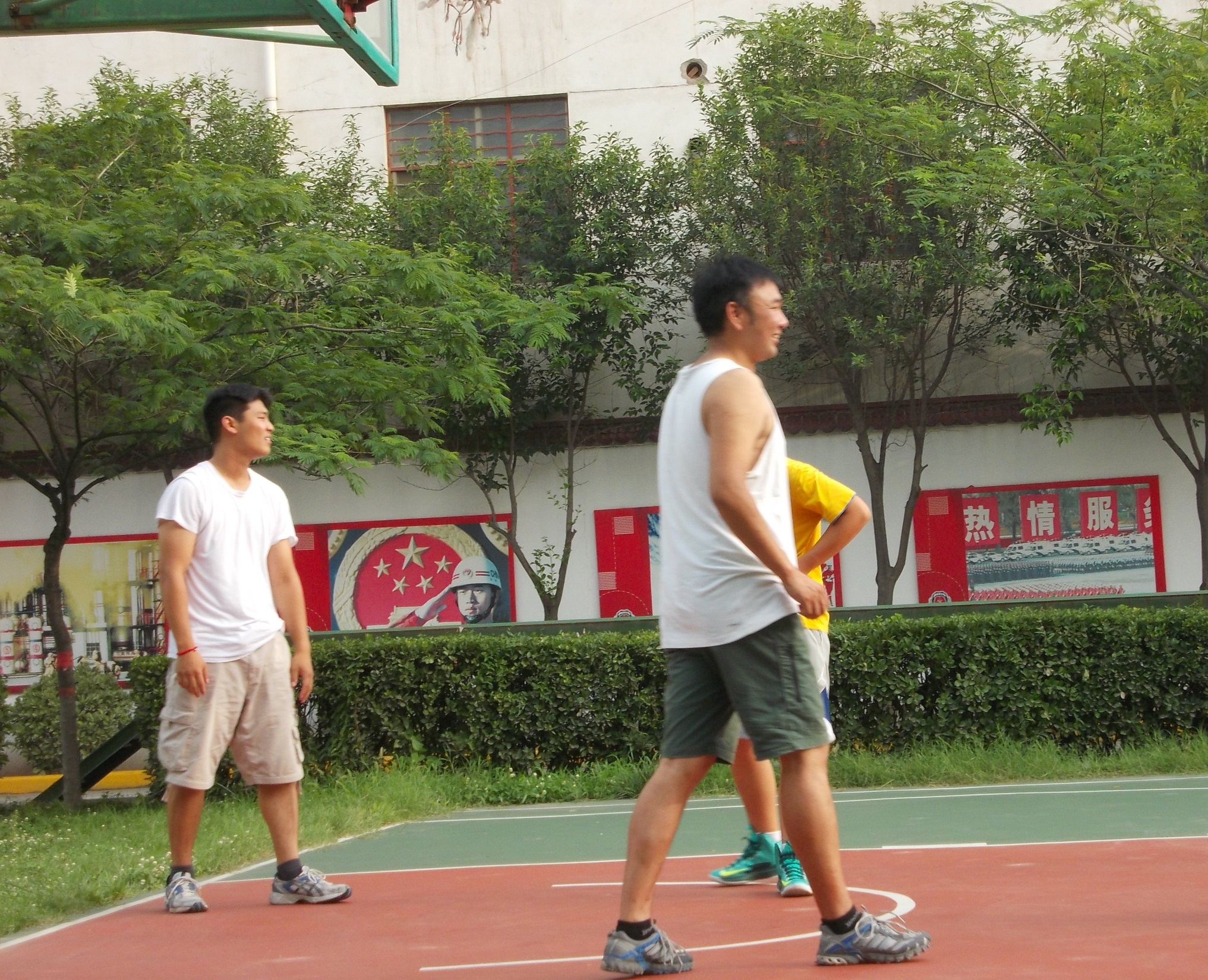 US / SINO basketball game with XingPing Fire Department.
(Bryan and Rio)

We also played badminton.
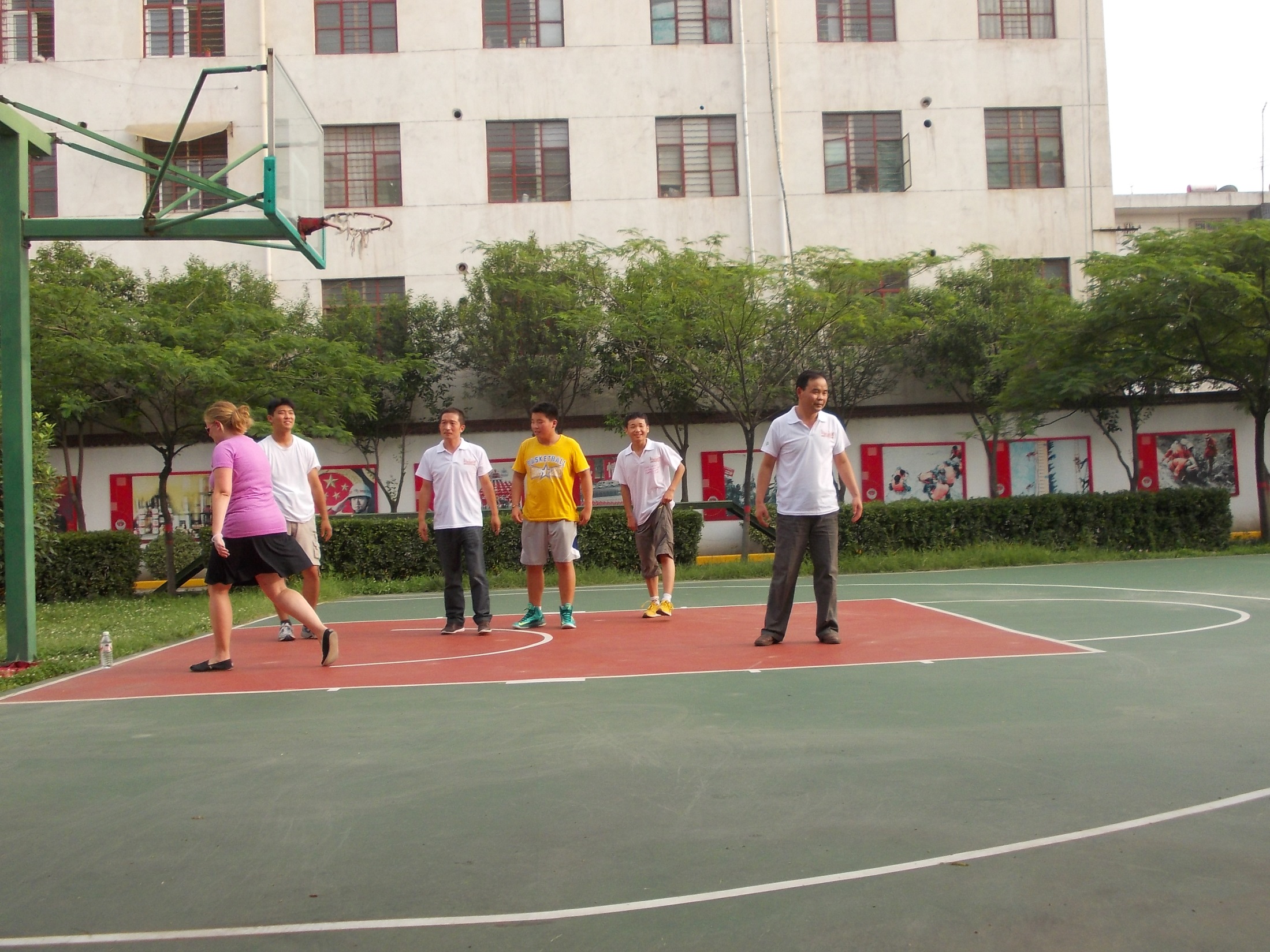 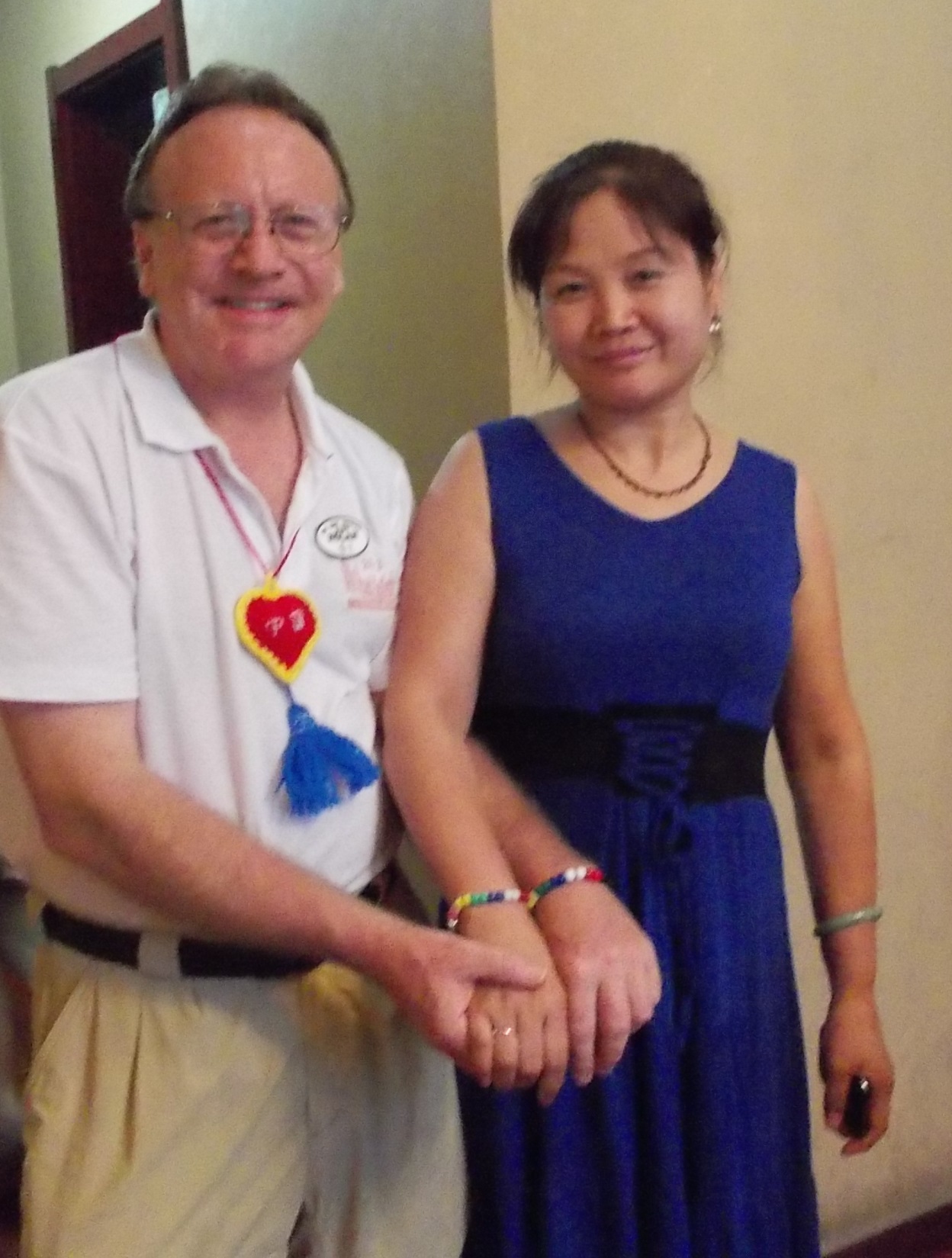 FRIENDSHIP
BRACELETS
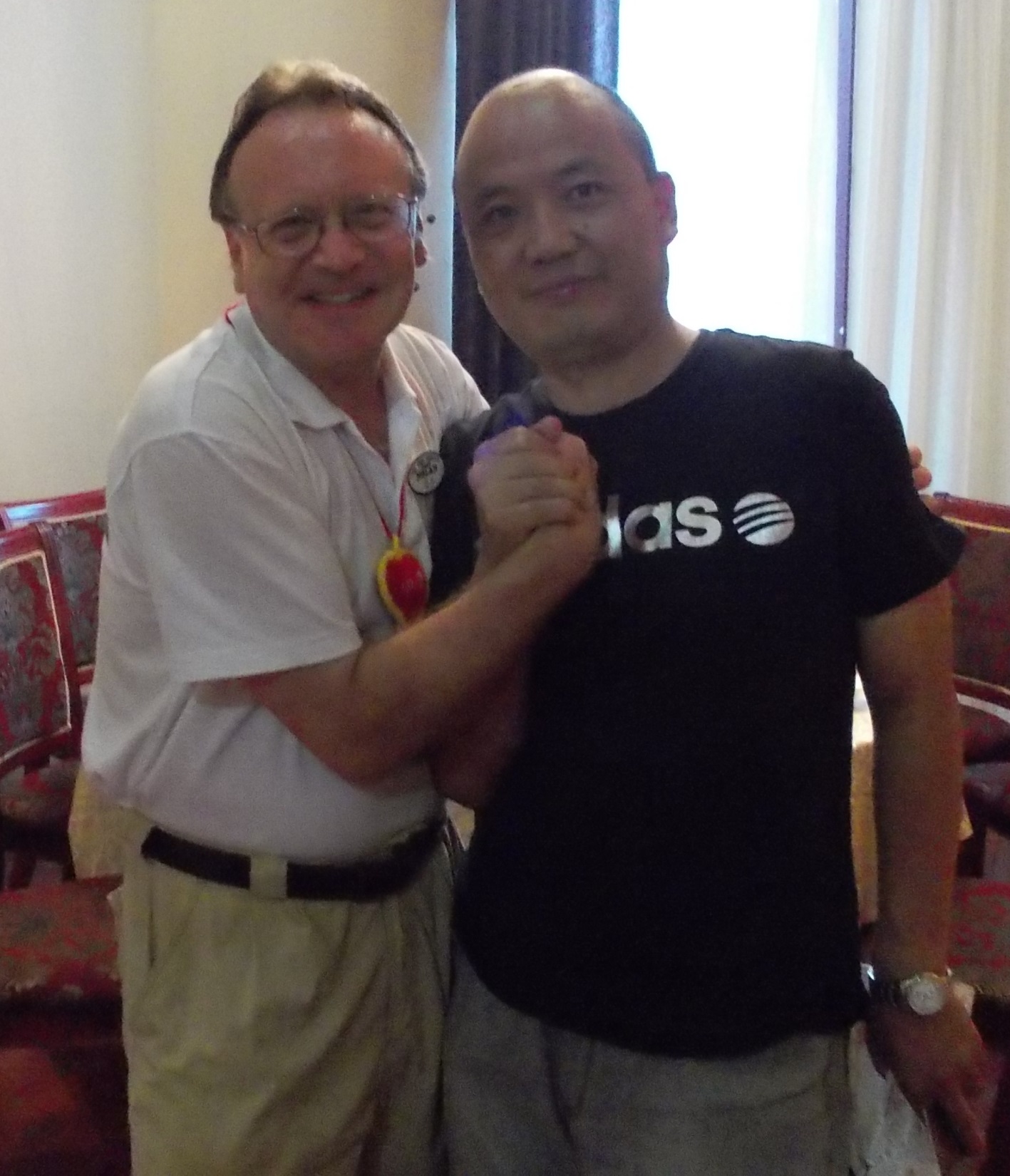 Nolan and Mr. Tian,
our #1 Security officer and car driver.
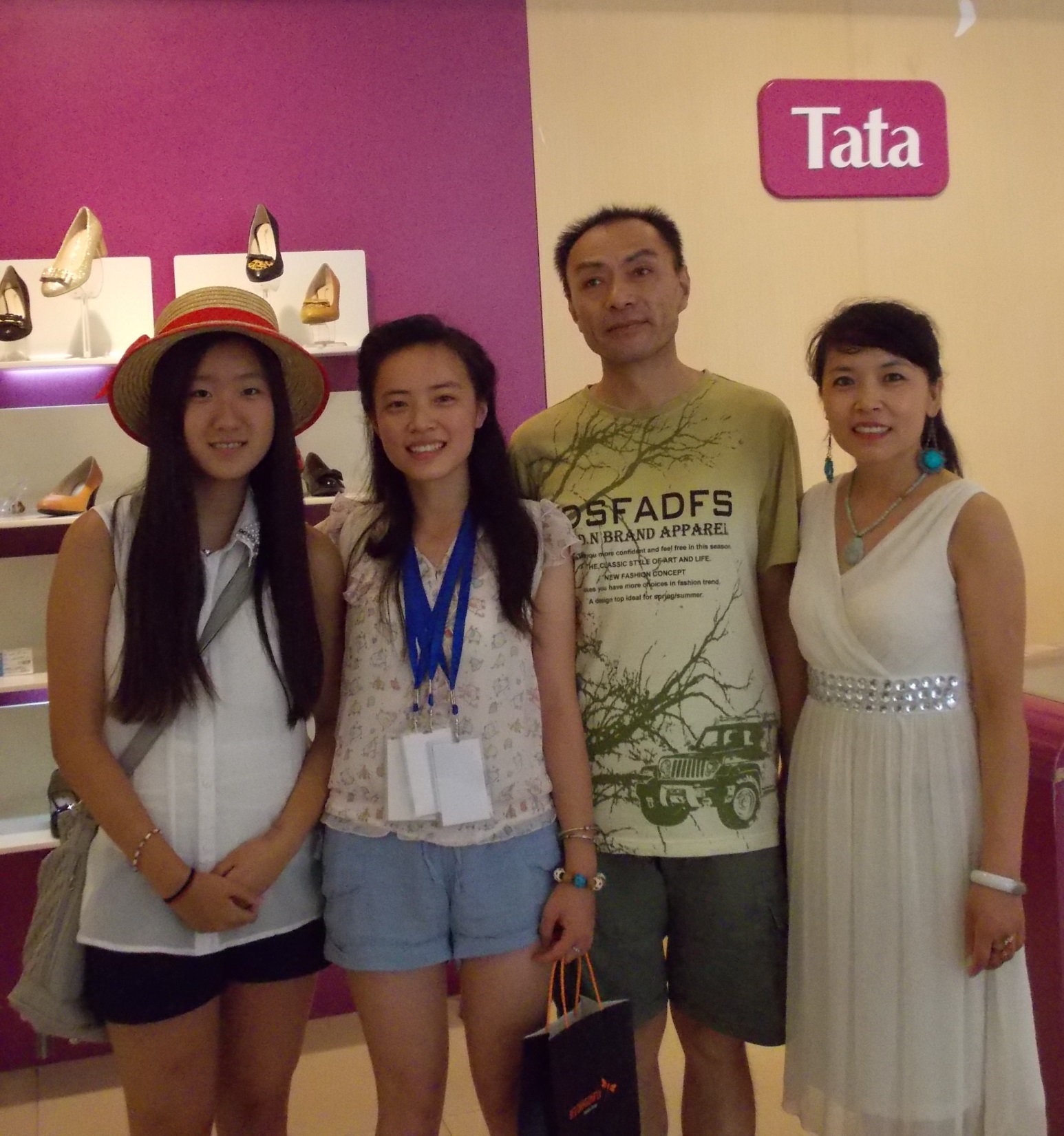 Nancy, with our Chinese Assistant, MARGARET, and her dad and mom in one of their shoe stores.
Reaching Through Teaching

Building cultural bridges
and changing lives.

Silk Road Camp
NOLAN@TEEI.org
Can you go?
Can you  help  financially?
Can you share the vision and tell others?